CS1033 Assignment 1 Slide Show (Group 6)
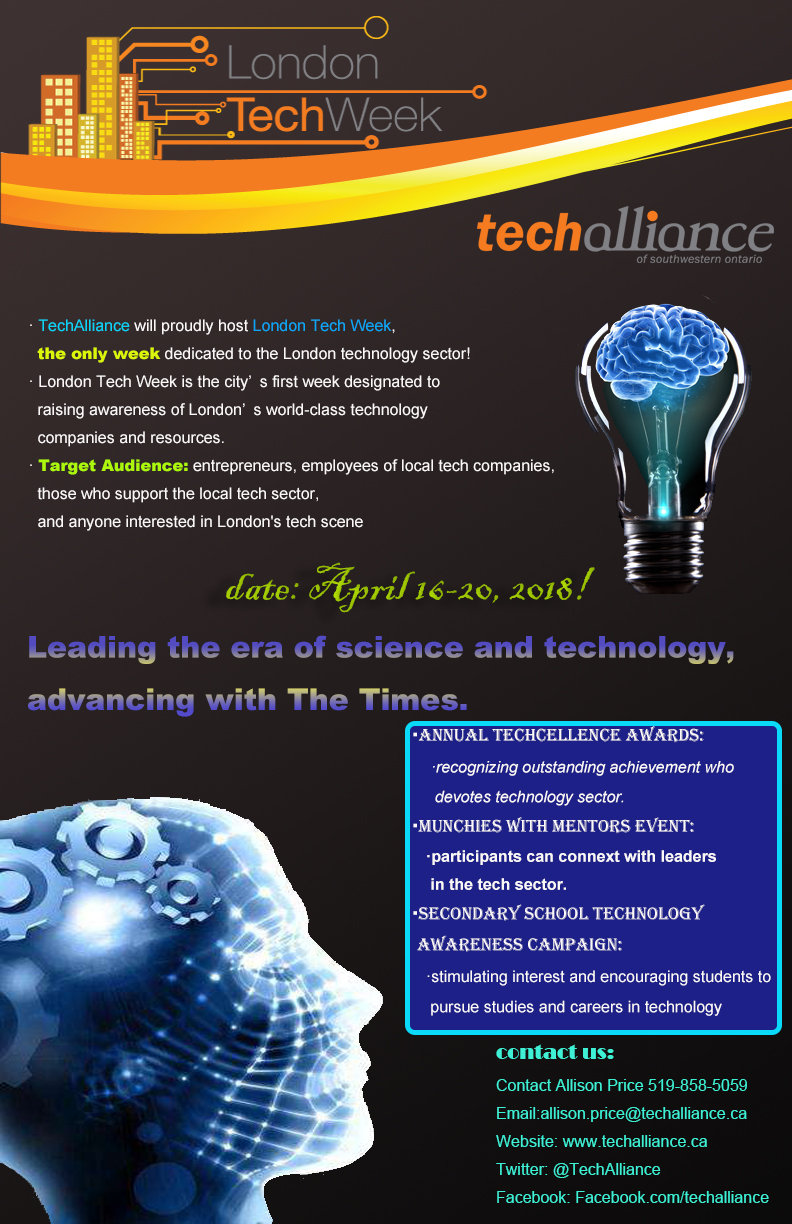 1/85
[Speaker Notes: zzhan789_poster.jpg]
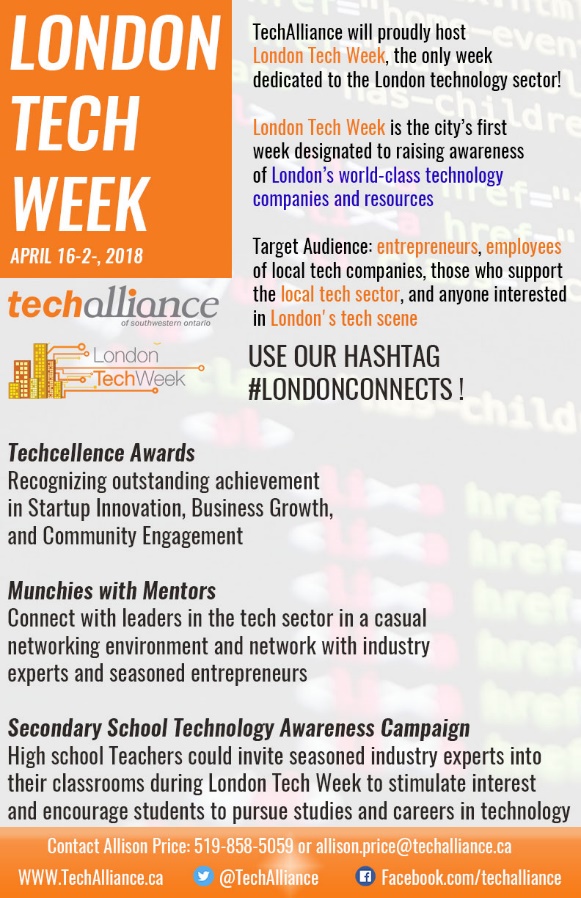 2/85
[Speaker Notes: zxue33_poster.jpg]
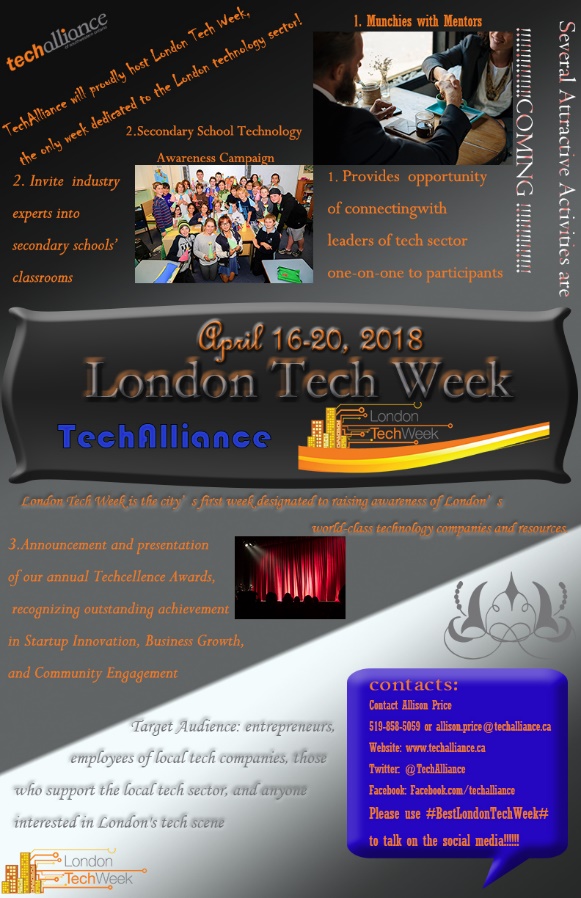 3/85
[Speaker Notes: zxing9_poster.jpg]
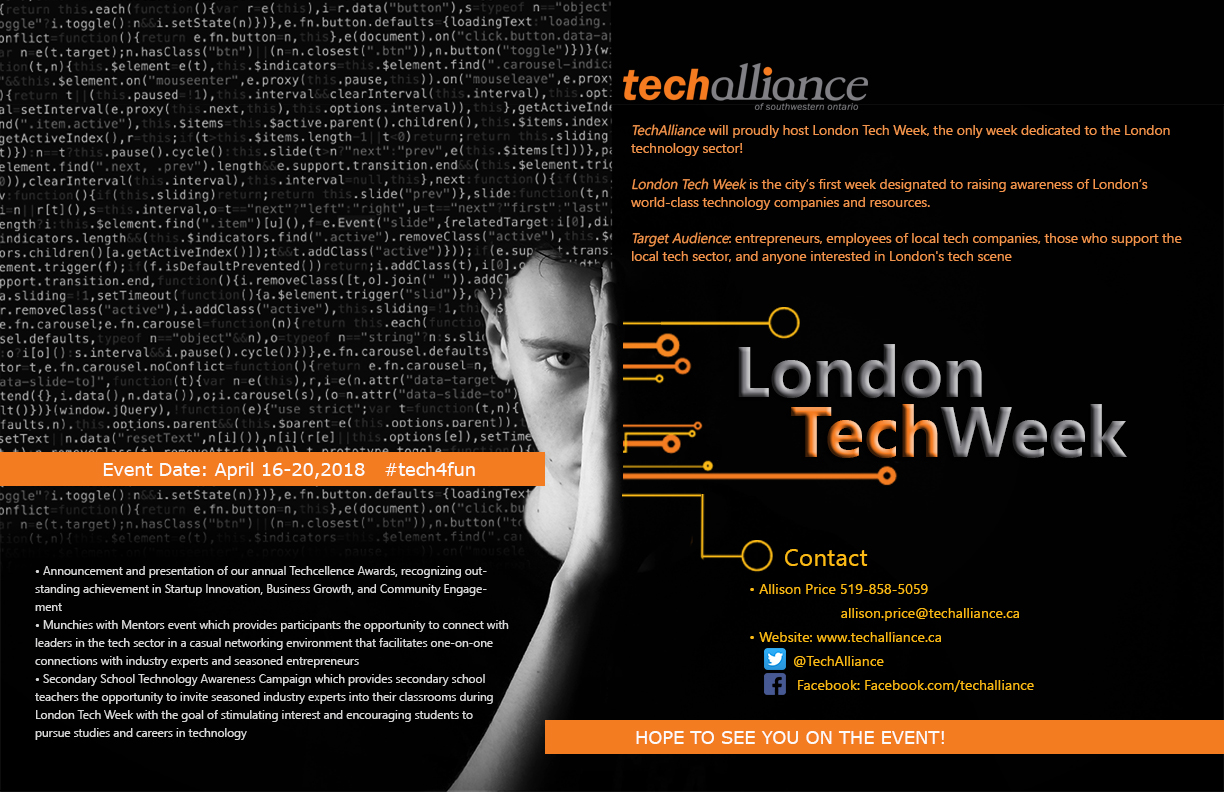 4/85
[Speaker Notes: yzhu392_poster.jpg]
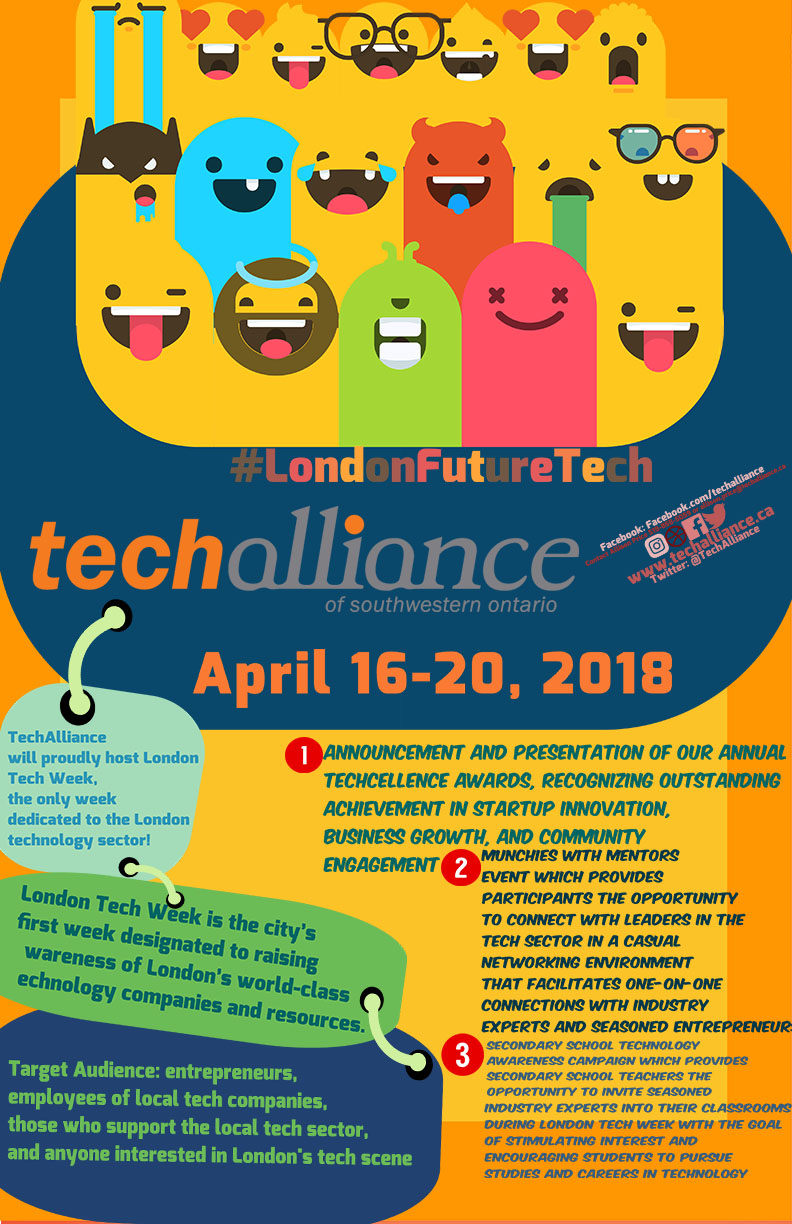 5/85
[Speaker Notes: yzhou648_poster.jpg]
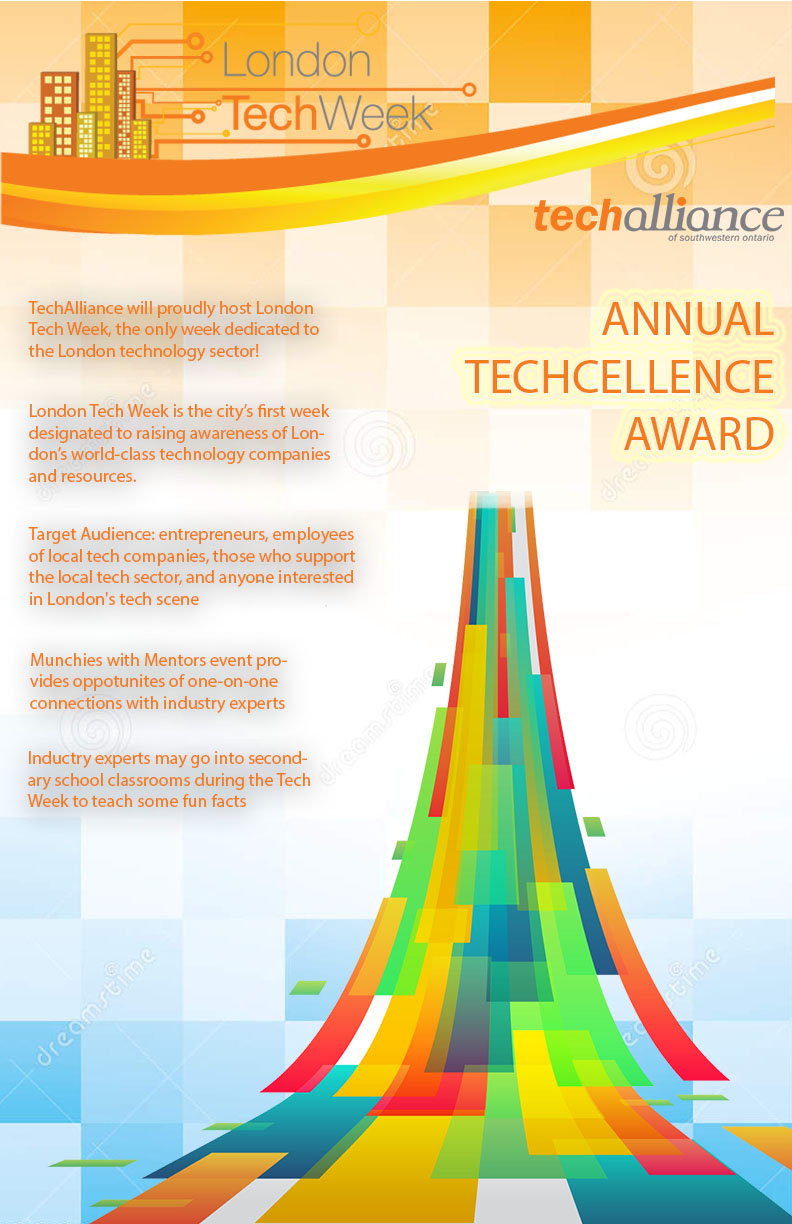 6/85
[Speaker Notes: yzha2467_poster.jpg]
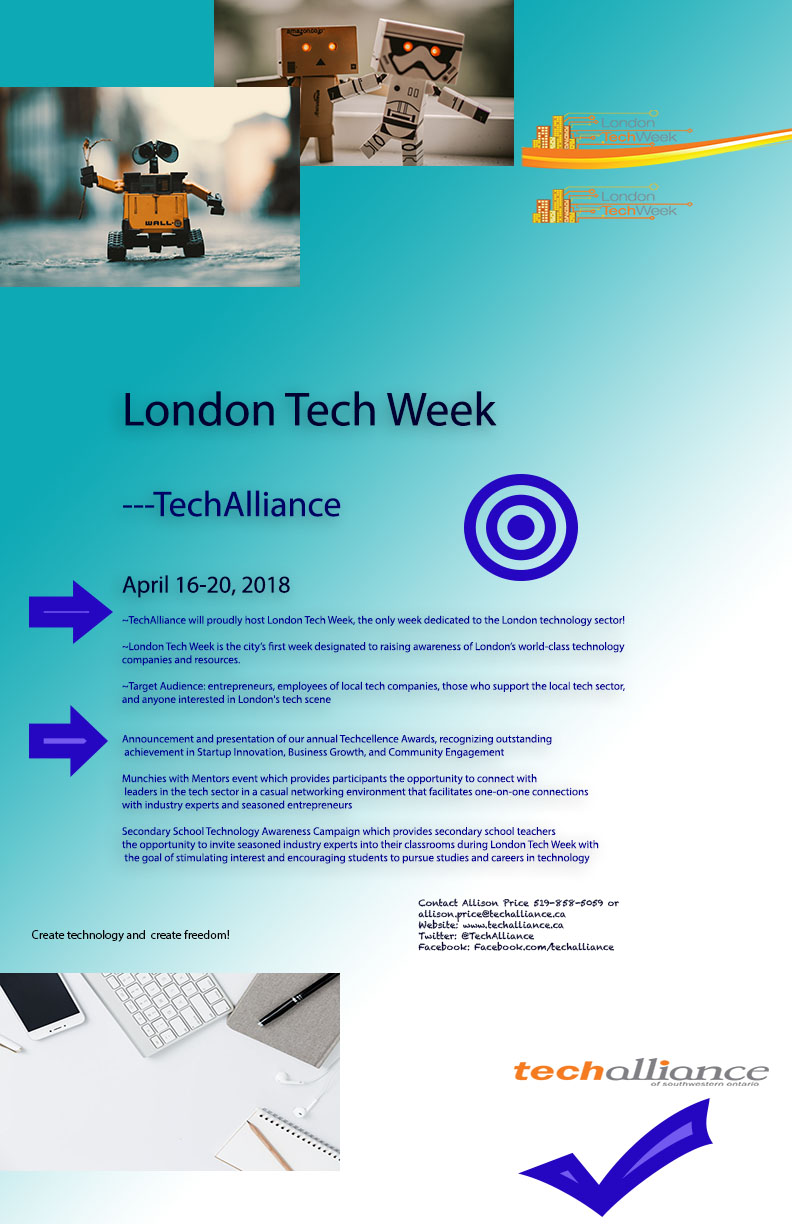 7/85
[Speaker Notes: yzha2453_poster.jpg]
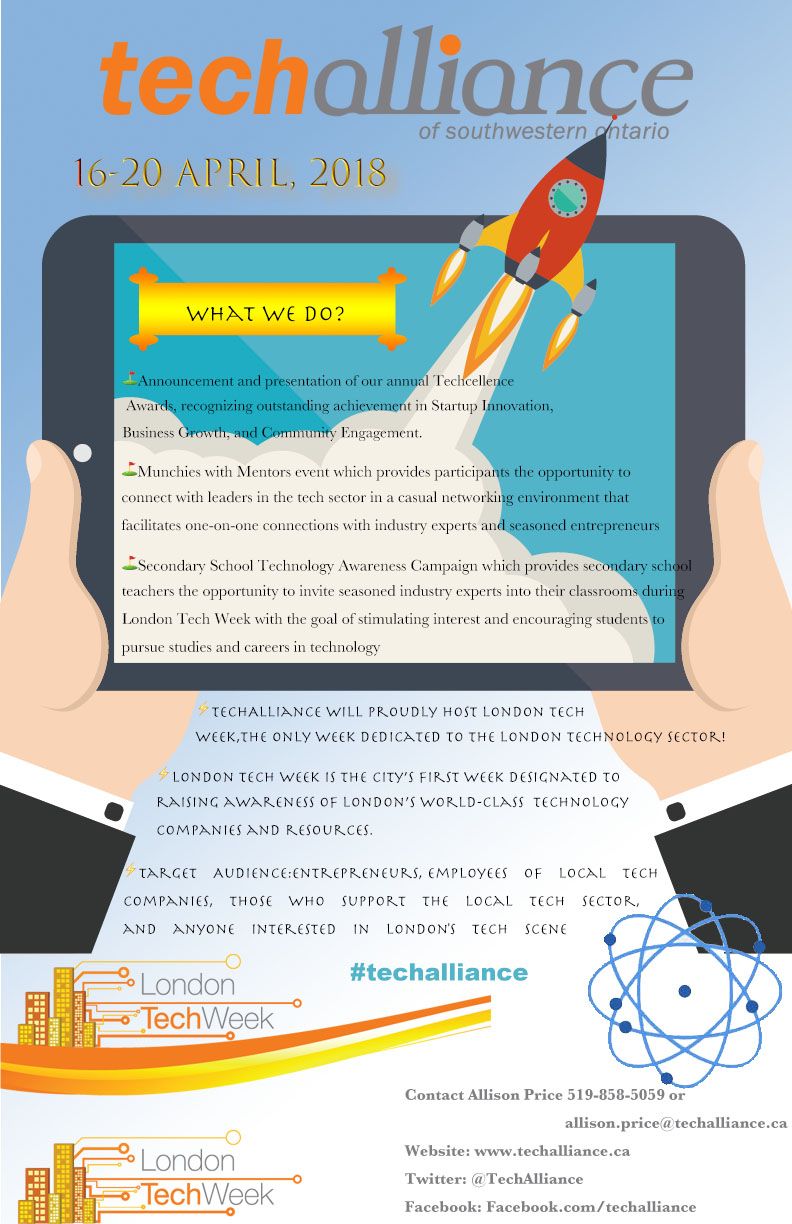 8/85
[Speaker Notes: yzha2375_poster.jpg]
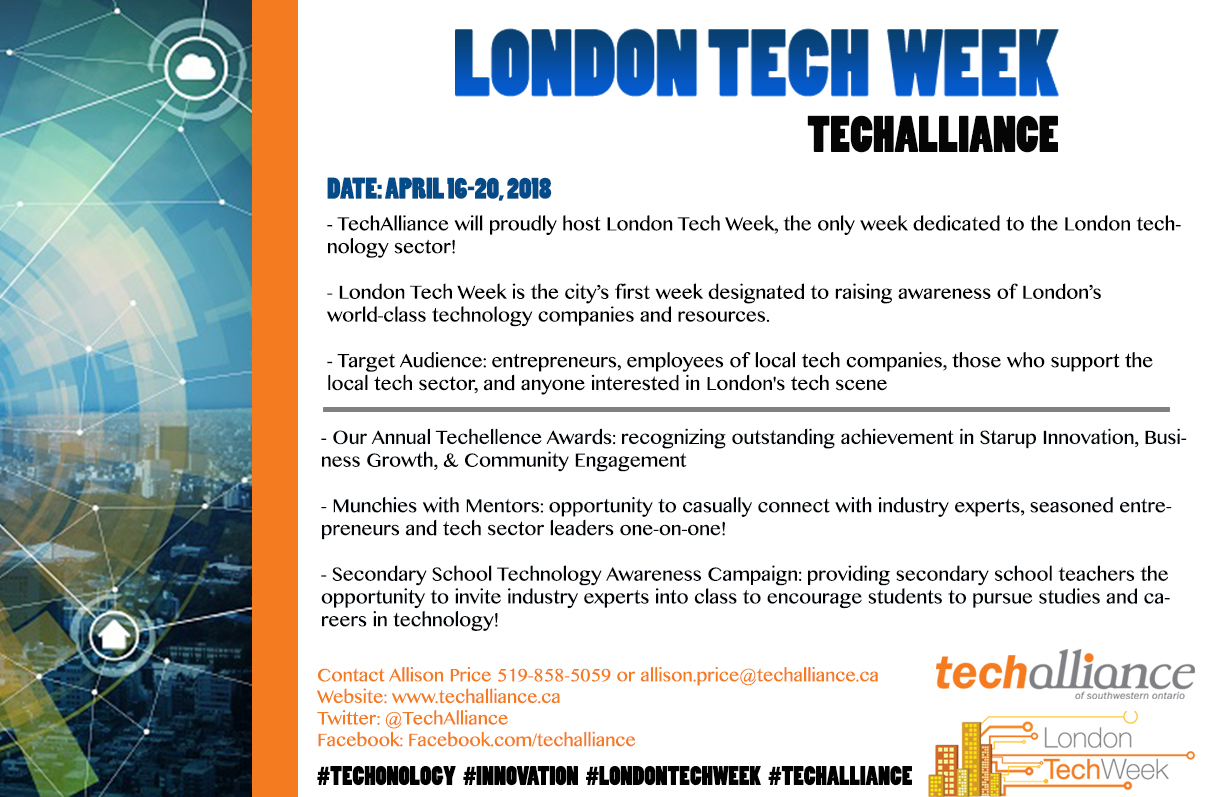 9/85
[Speaker Notes: yyun8_poster.jpg]
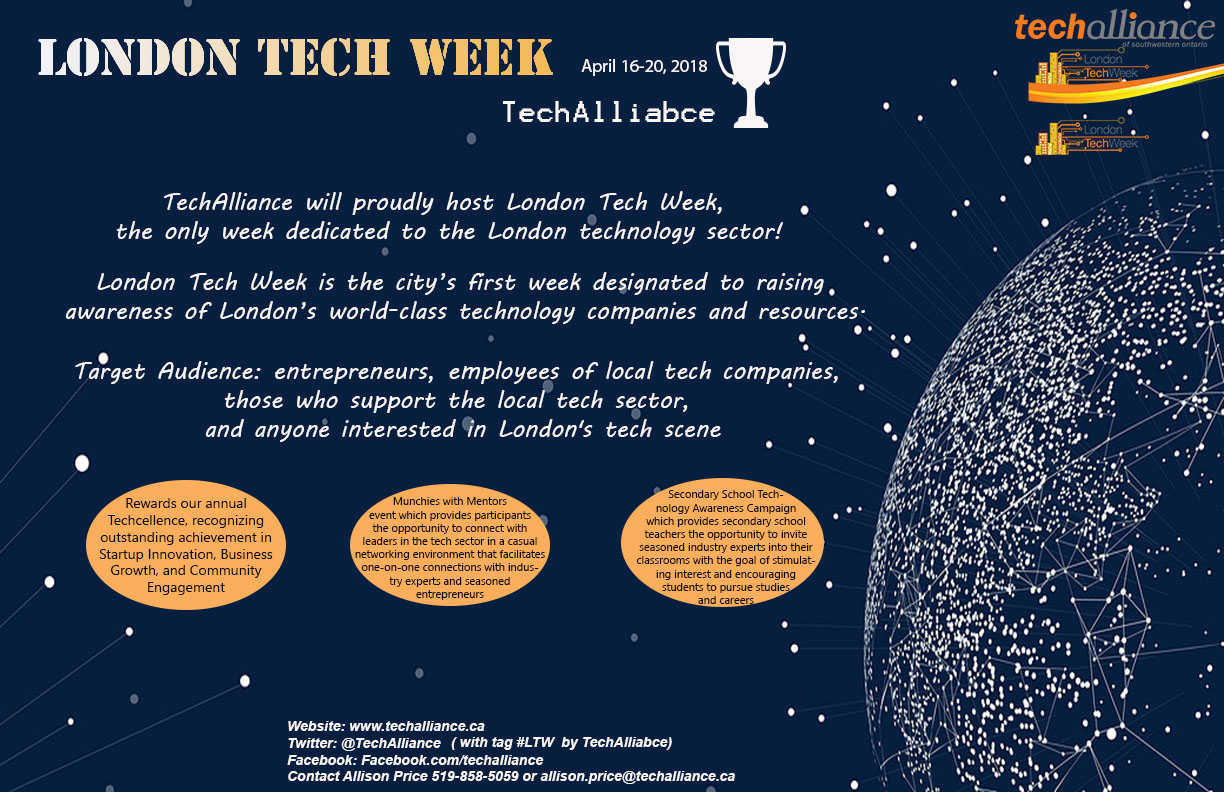 10/85
[Speaker Notes: yyi43_poster.jpg]
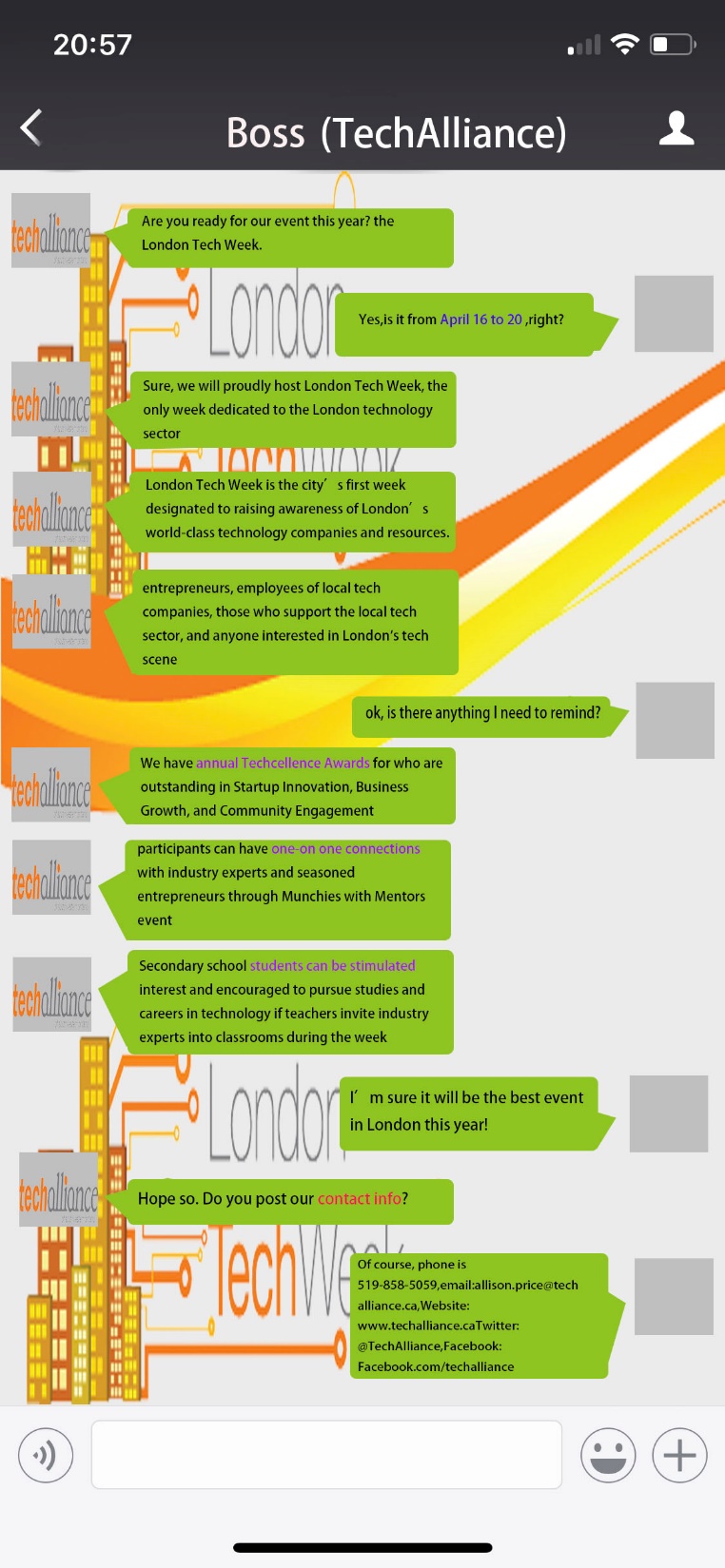 11/85
[Speaker Notes: yyang974_poster.jpg]
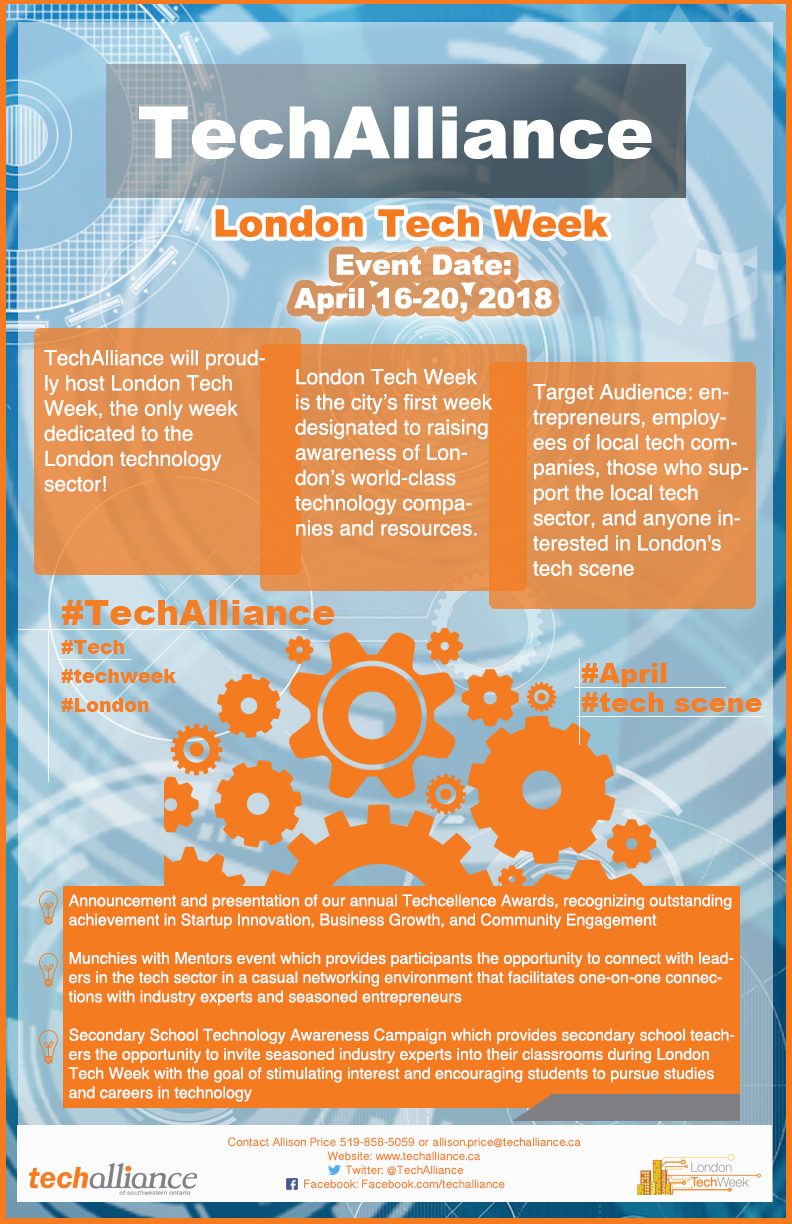 12/85
[Speaker Notes: yyang947_poster.jpg]
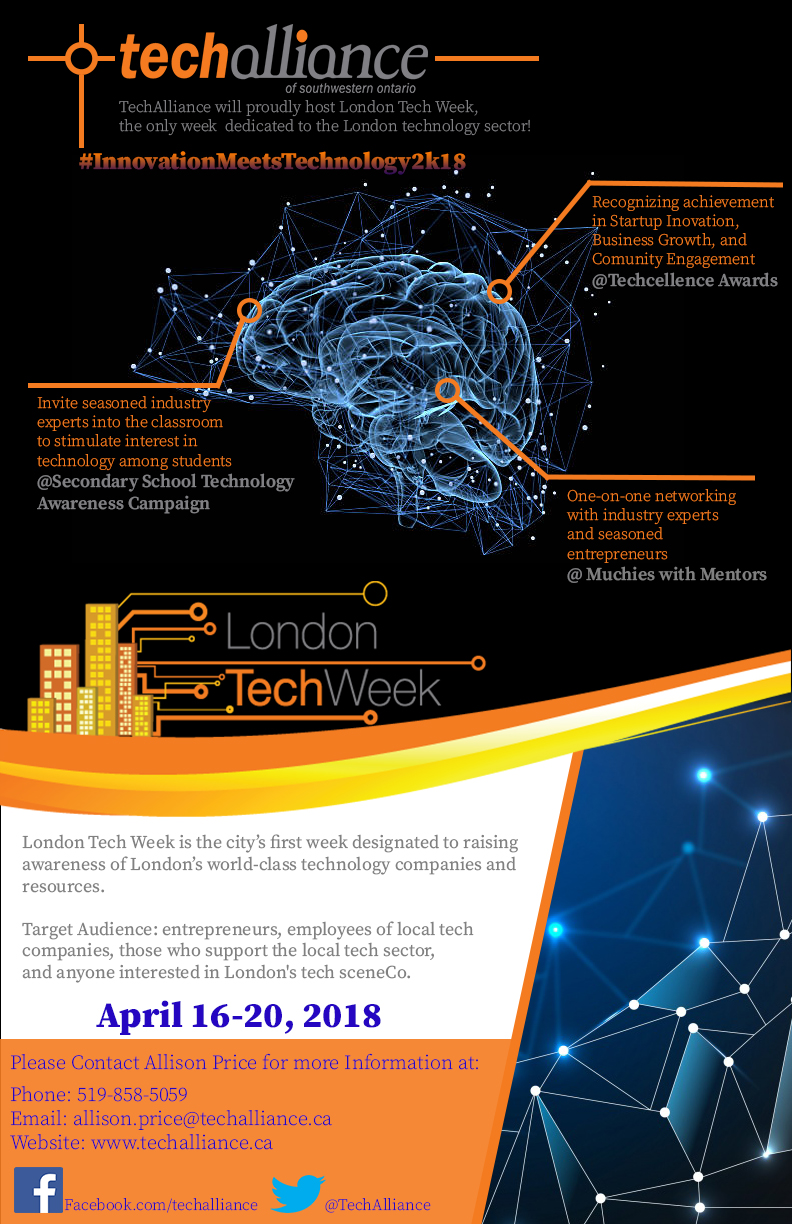 13/85
[Speaker Notes: yyang936_poster.jpg]
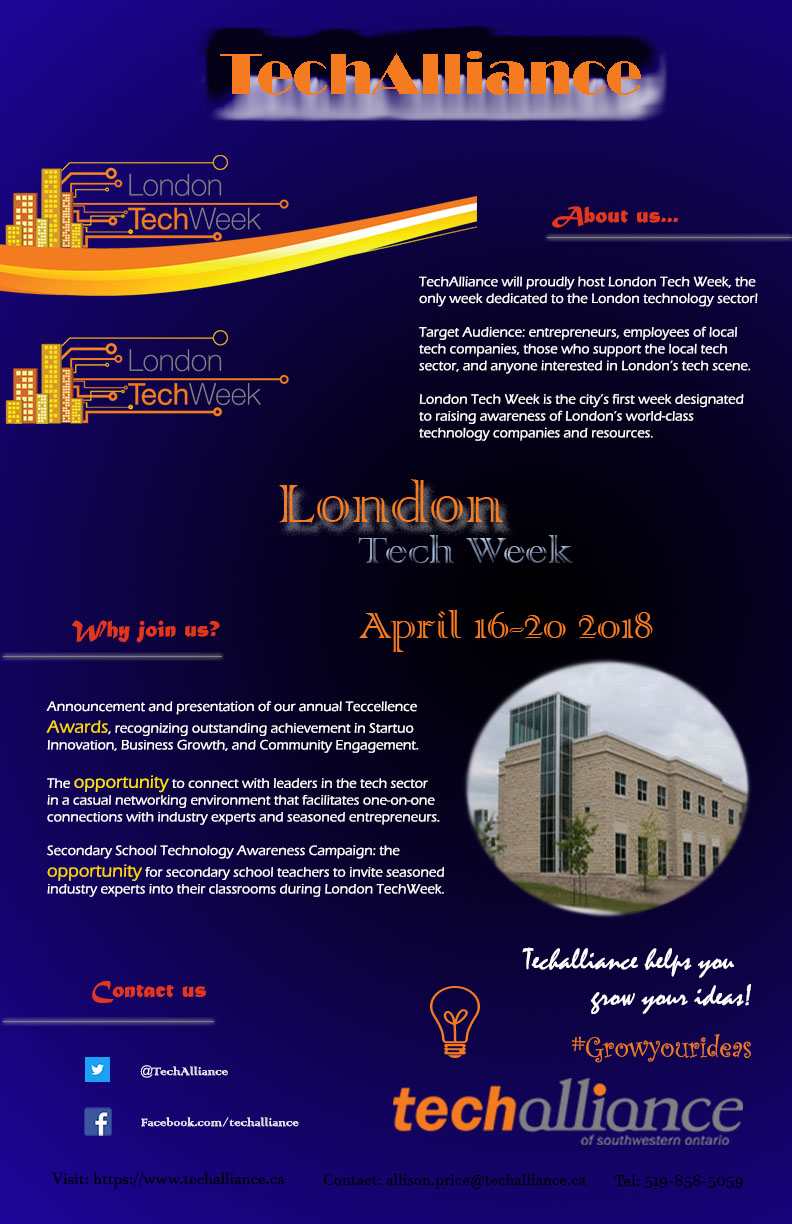 14/85
[Speaker Notes: yyang884_poster.jpg]
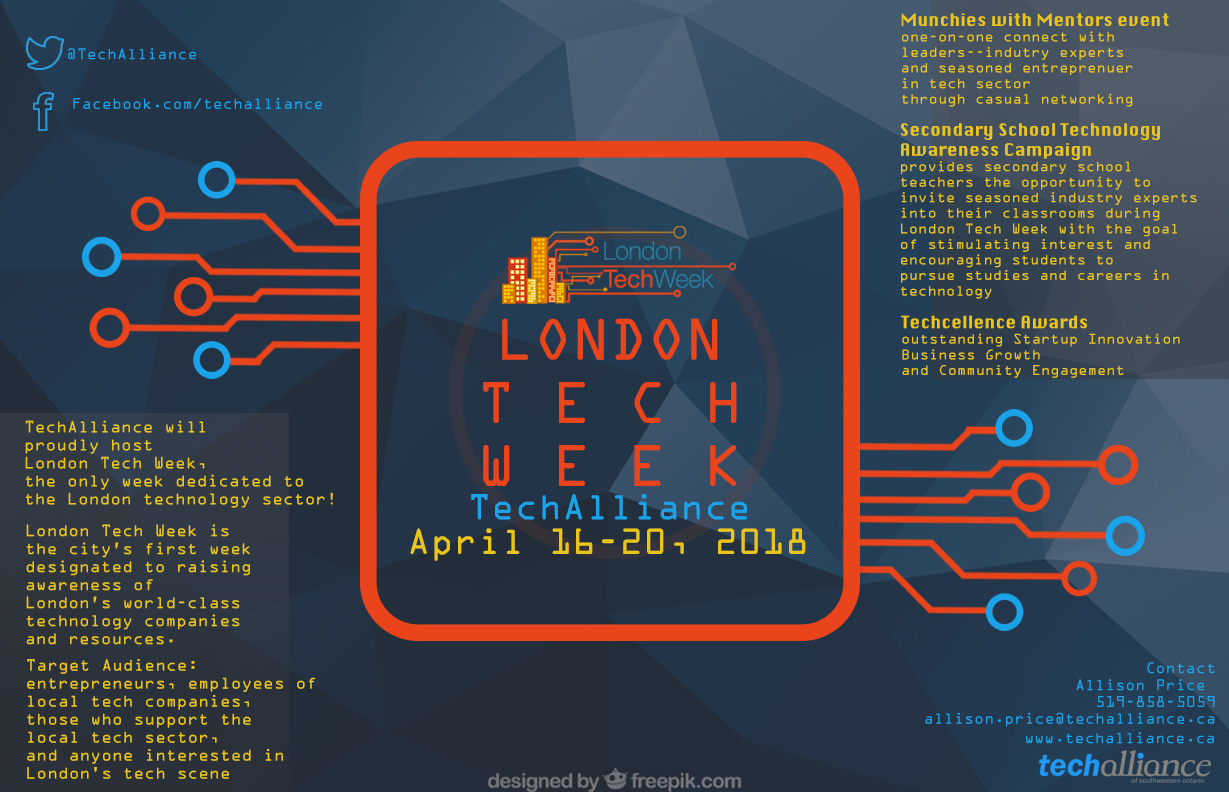 15/85
[Speaker Notes: yyan247_poster.jpg]
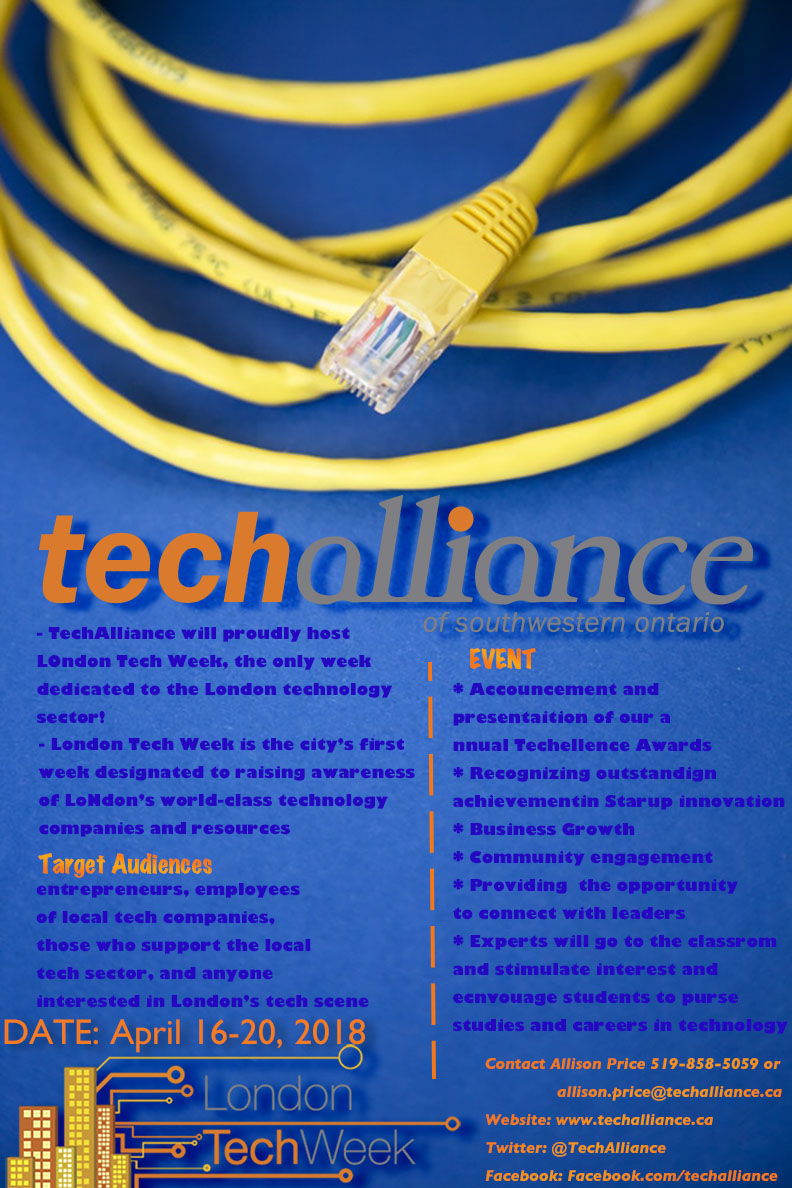 16/85
[Speaker Notes: yxue73_poster.jpg]
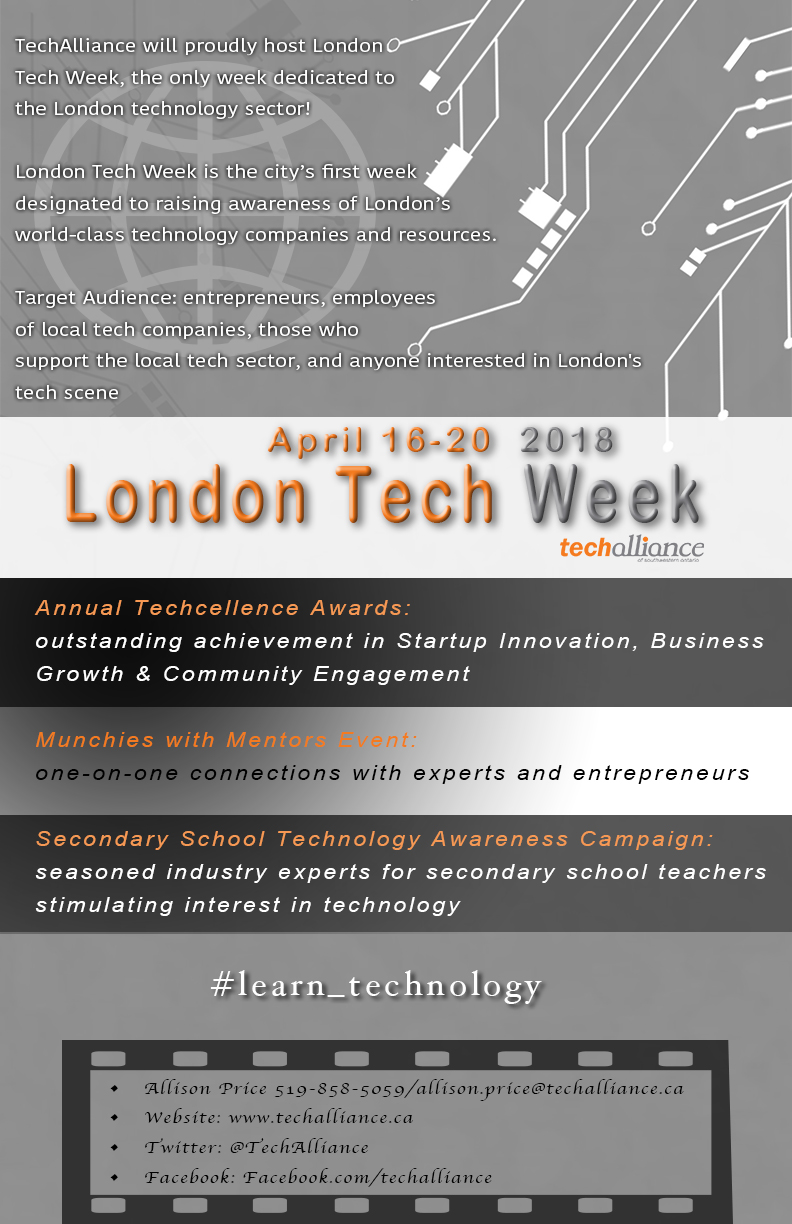 17/85
[Speaker Notes: yxia254_poster.jpg]
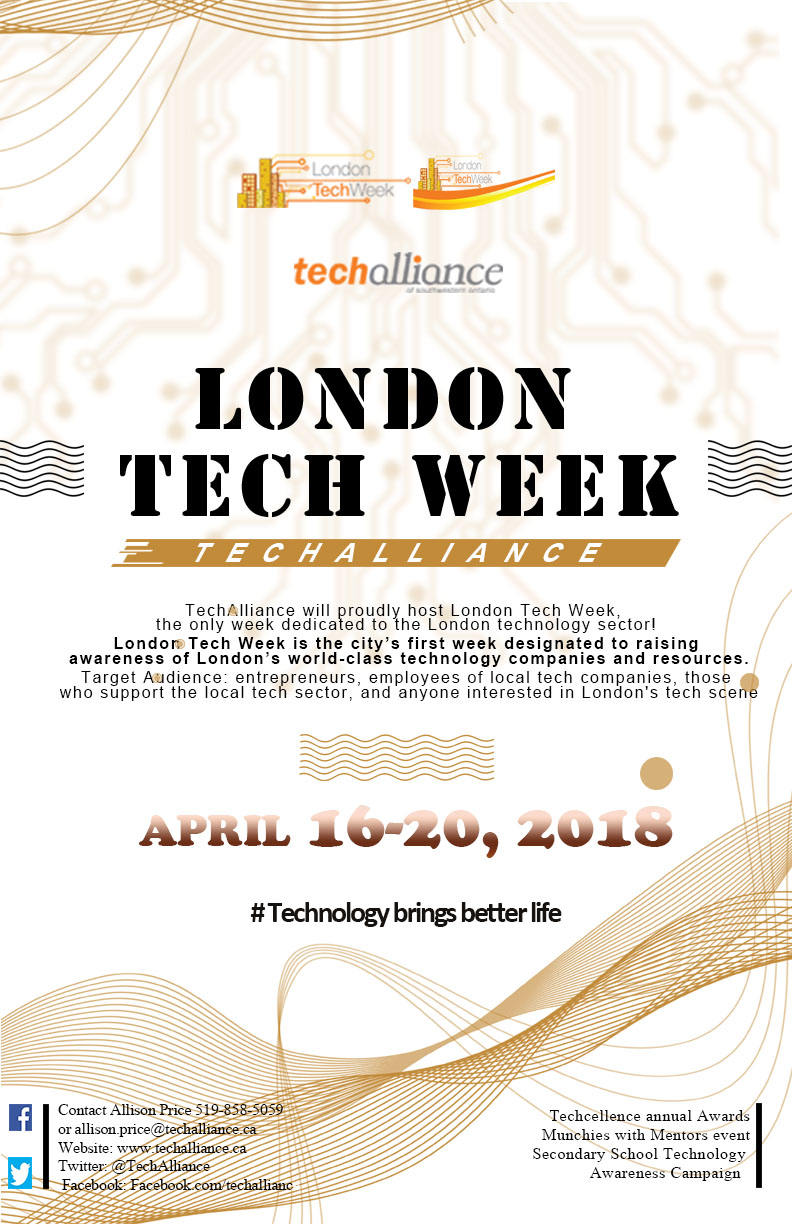 18/85
[Speaker Notes: ywu858_poster.jpg]
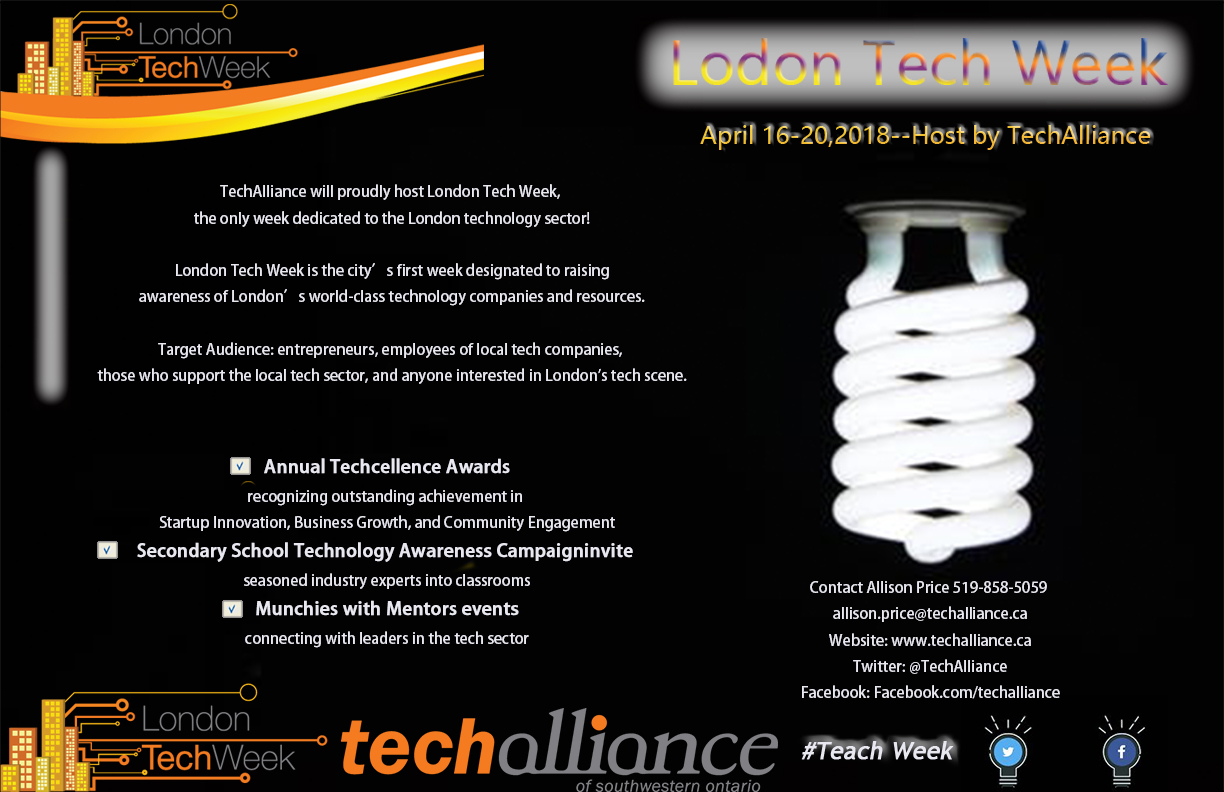 19/85
[Speaker Notes: ywu857_poster.jpg]
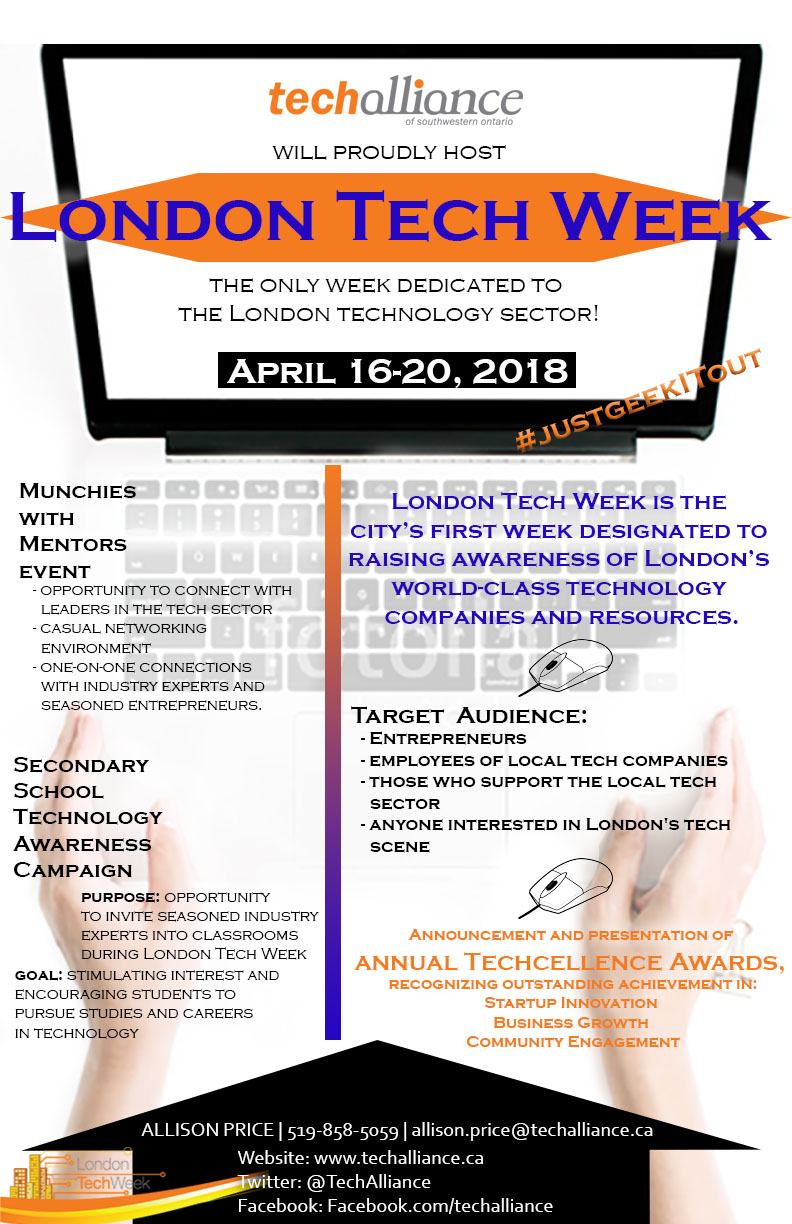 20/85
[Speaker Notes: ywu697_poster.jpg]
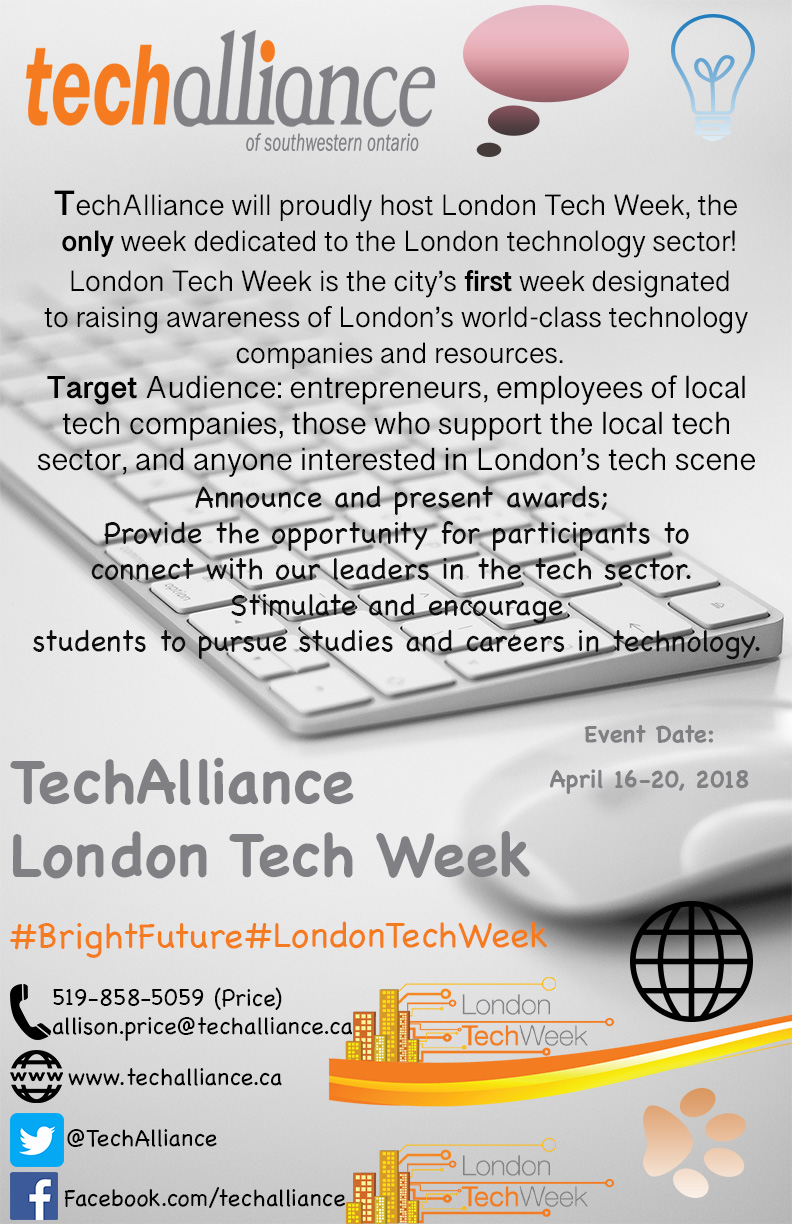 21/85
[Speaker Notes: xzhu327_poster.jpg]
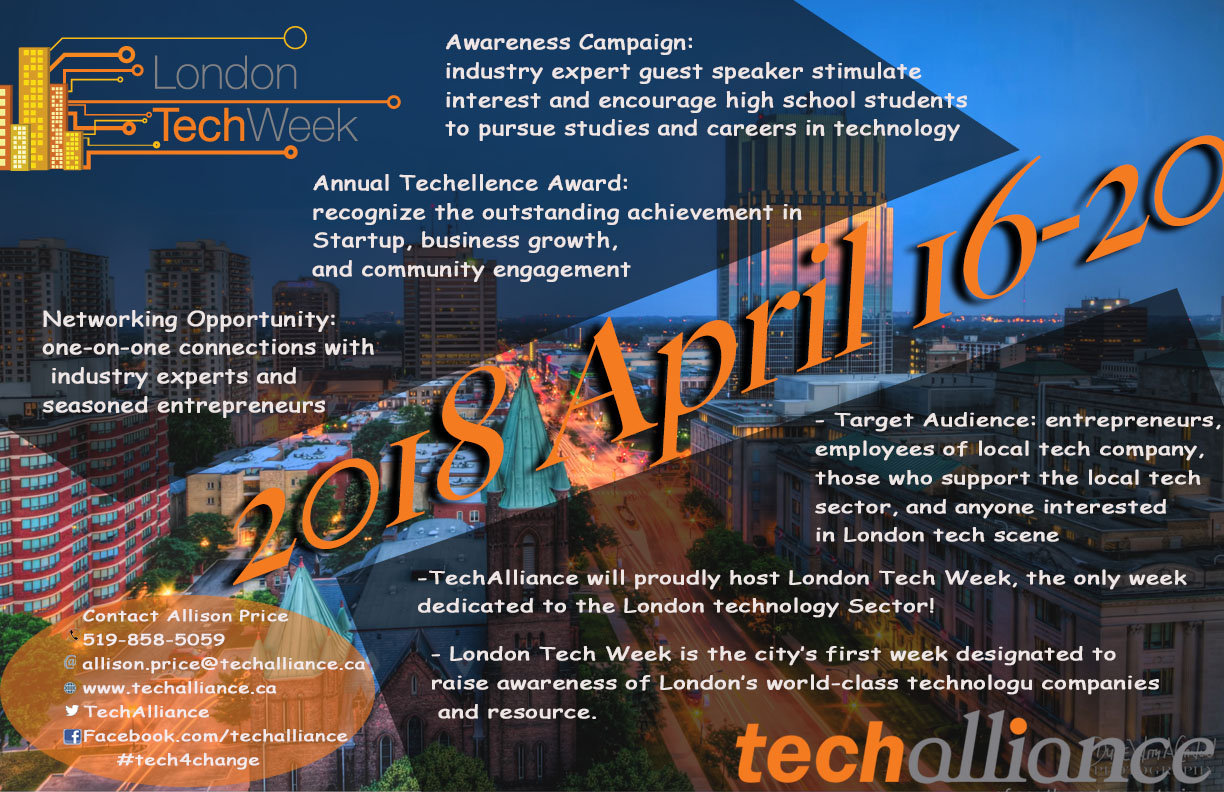 22/85
[Speaker Notes: xzhou427_poster.jpg]
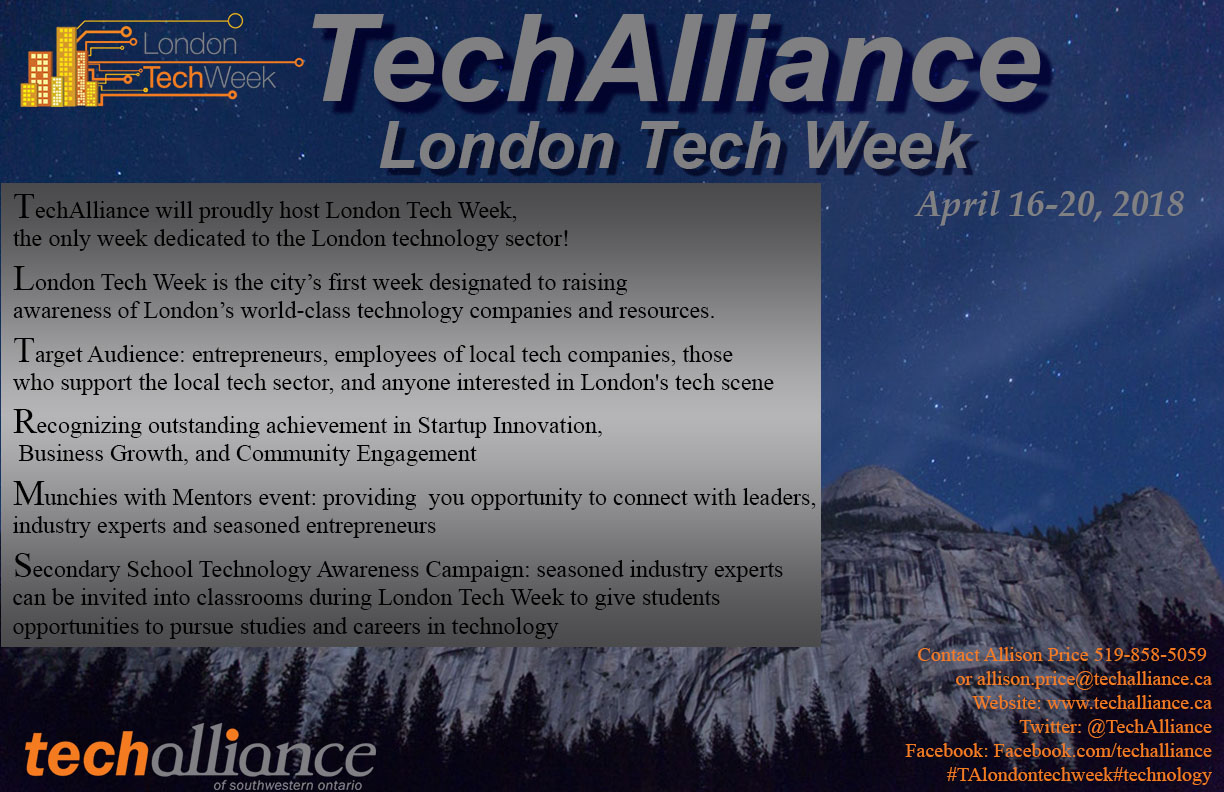 23/85
[Speaker Notes: xzhao388_poster.jpg]
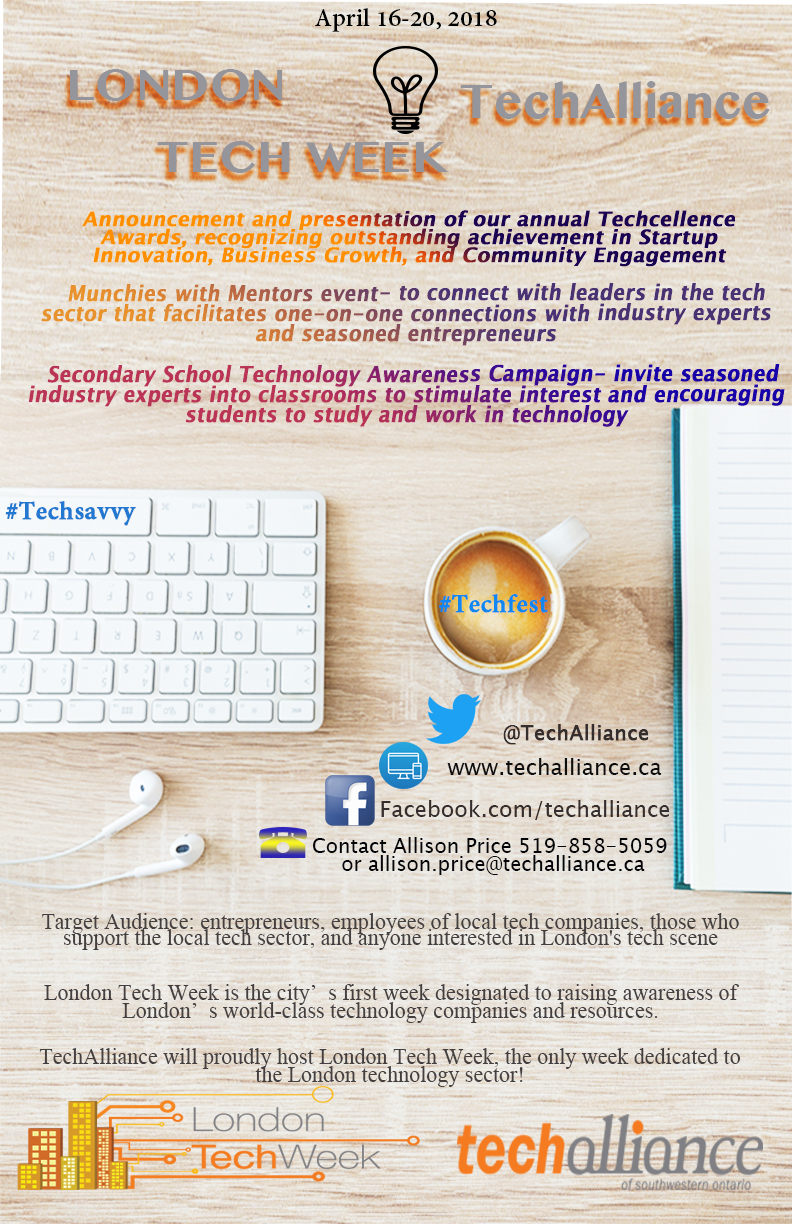 24/85
[Speaker Notes: xzhao328_poster.jpg]
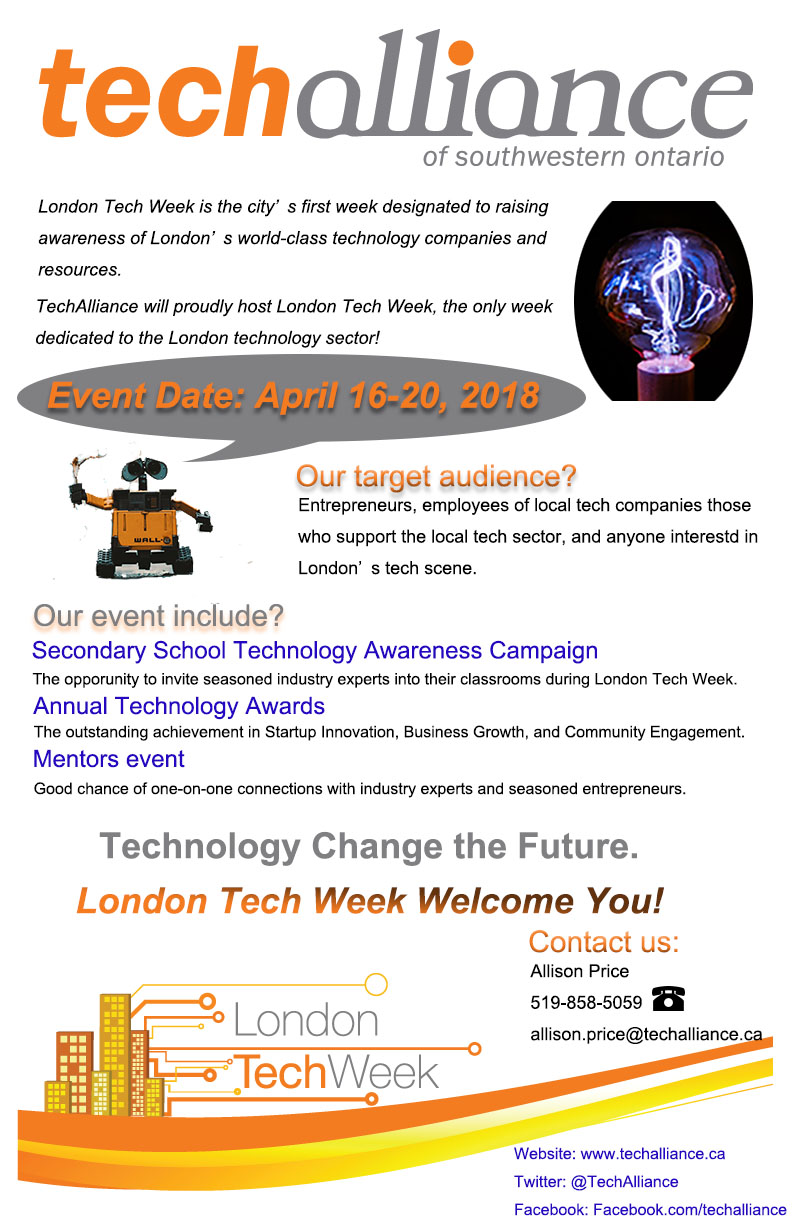 25/85
[Speaker Notes: xzhan733_poster.jpg]
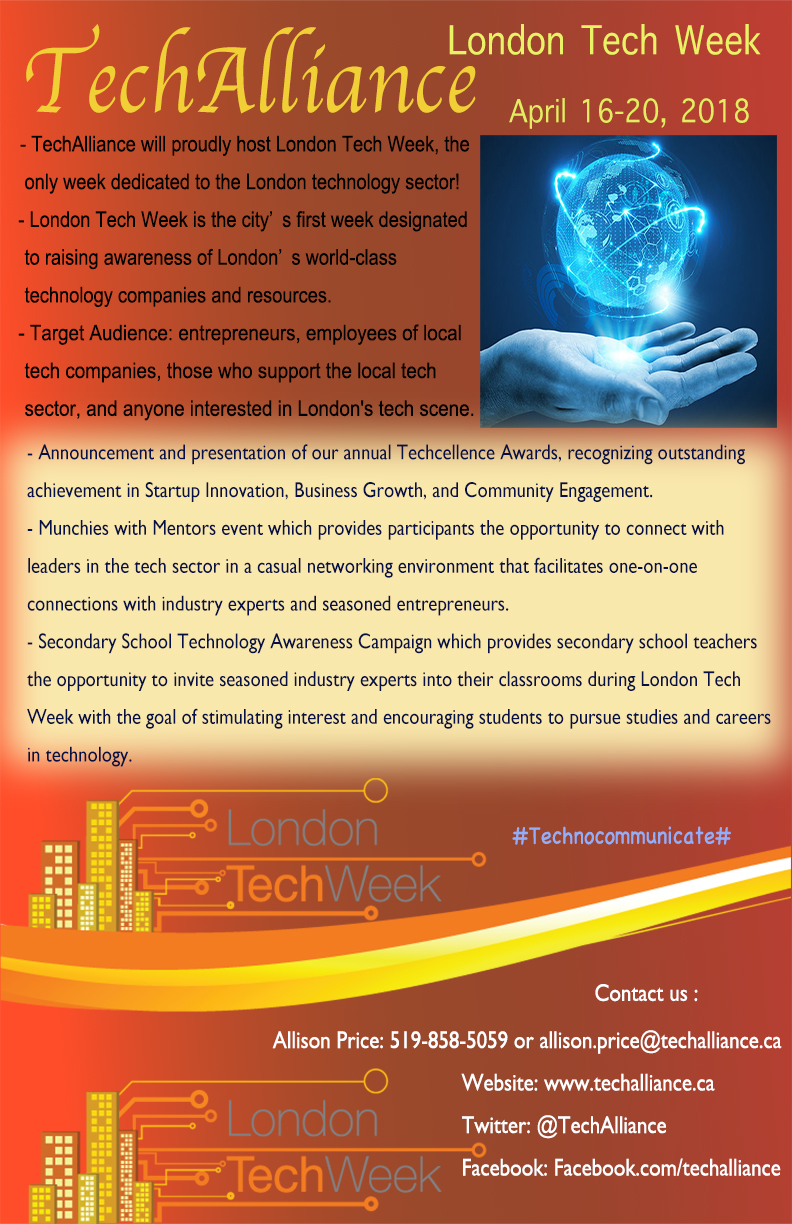 26/85
[Speaker Notes: xzha86_poster.jpg]
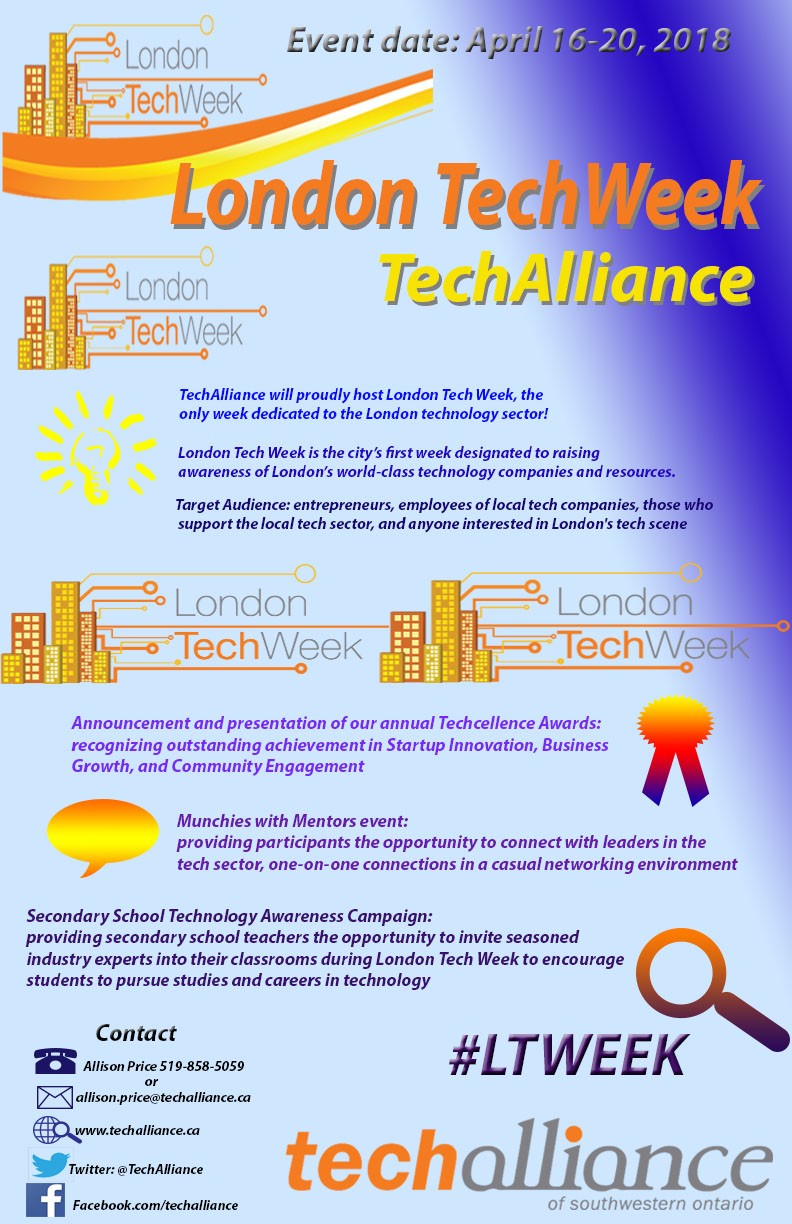 27/85
[Speaker Notes: xzha46_poster.jpg]
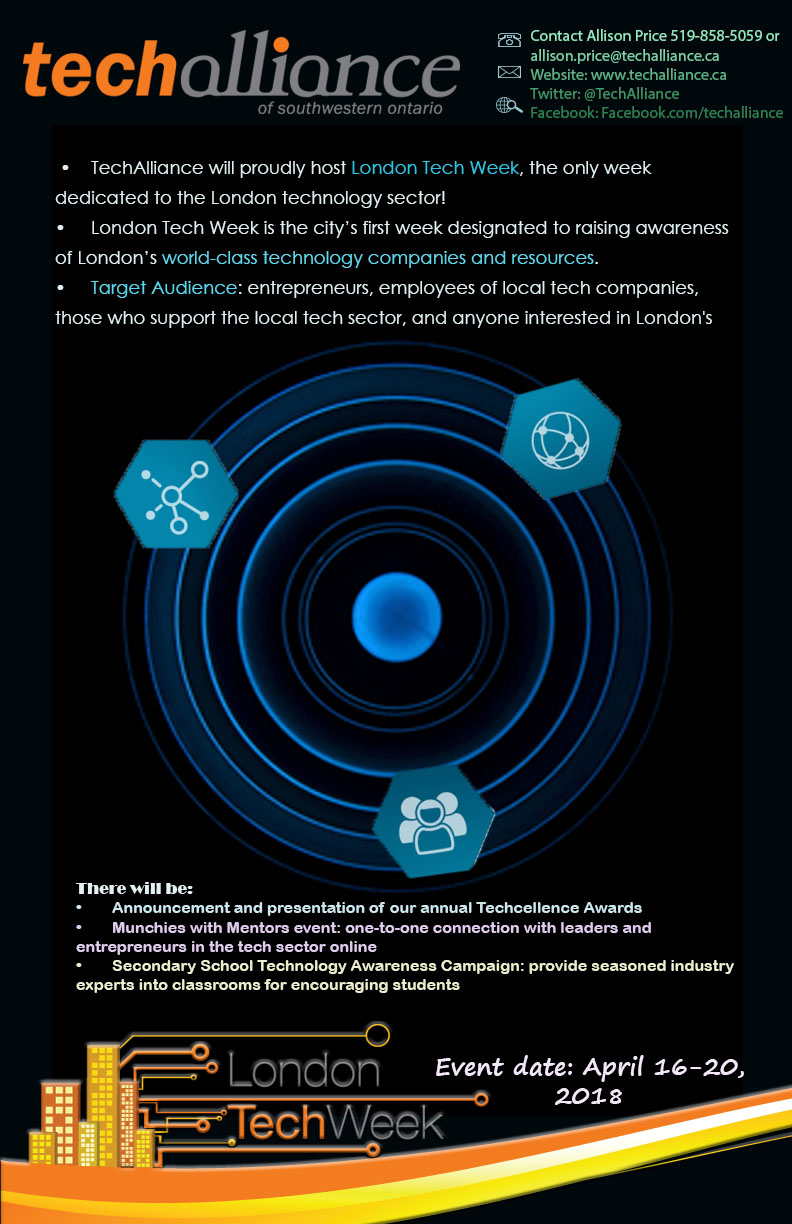 28/85
[Speaker Notes: xyu373_poster.jpg]
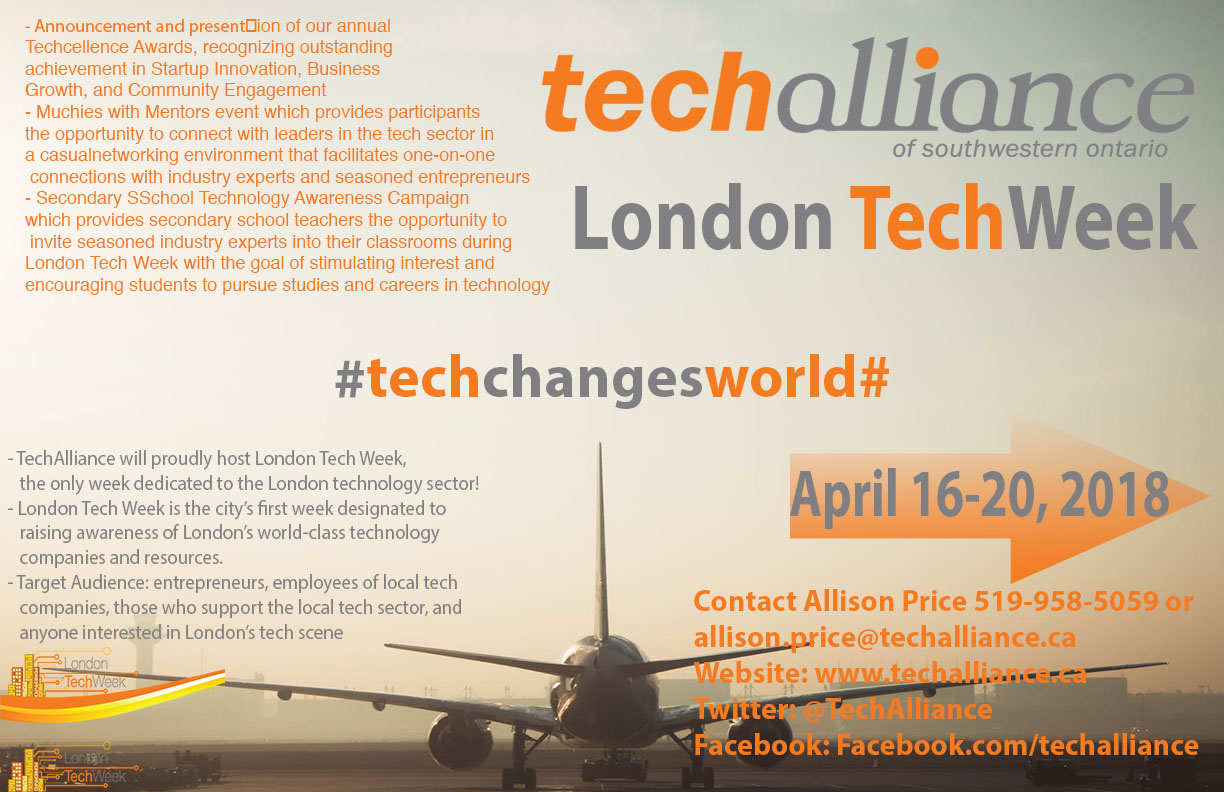 29/85
[Speaker Notes: wzhan468_poster.jpg]
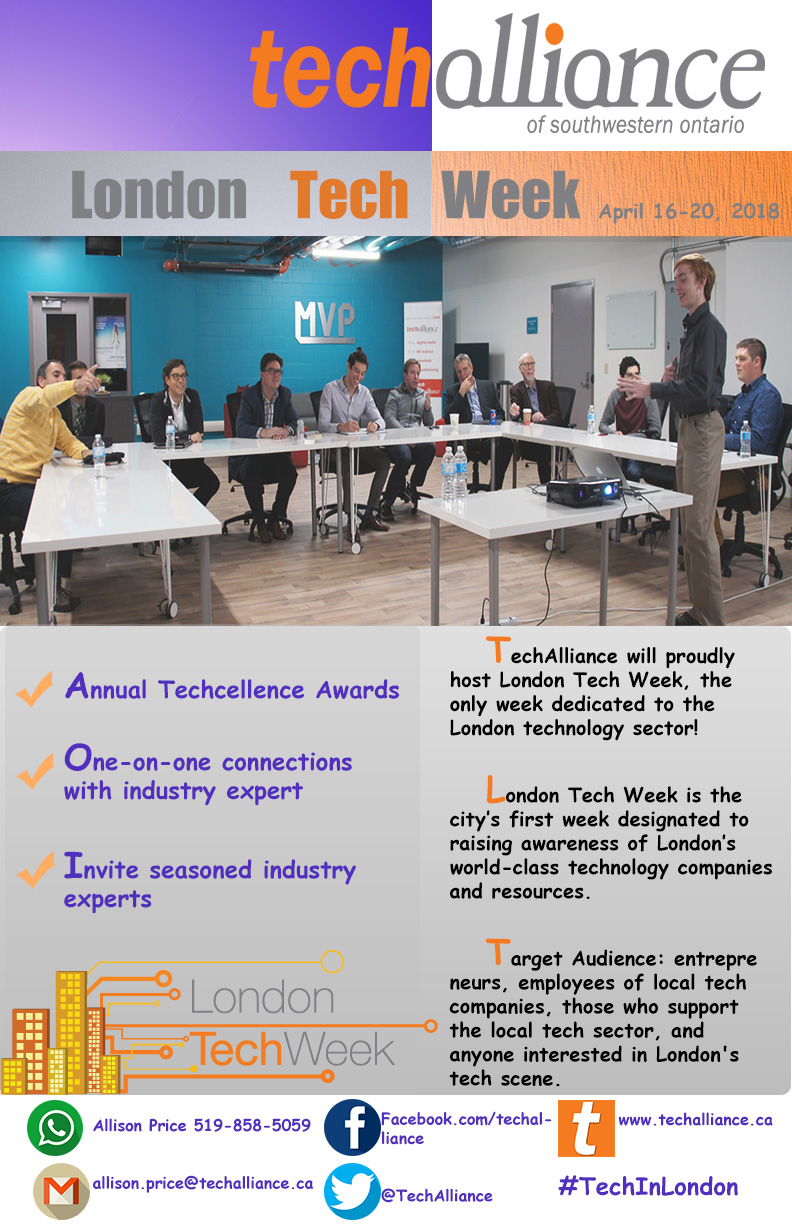 30/85
[Speaker Notes: wxu283_poster.jpg]
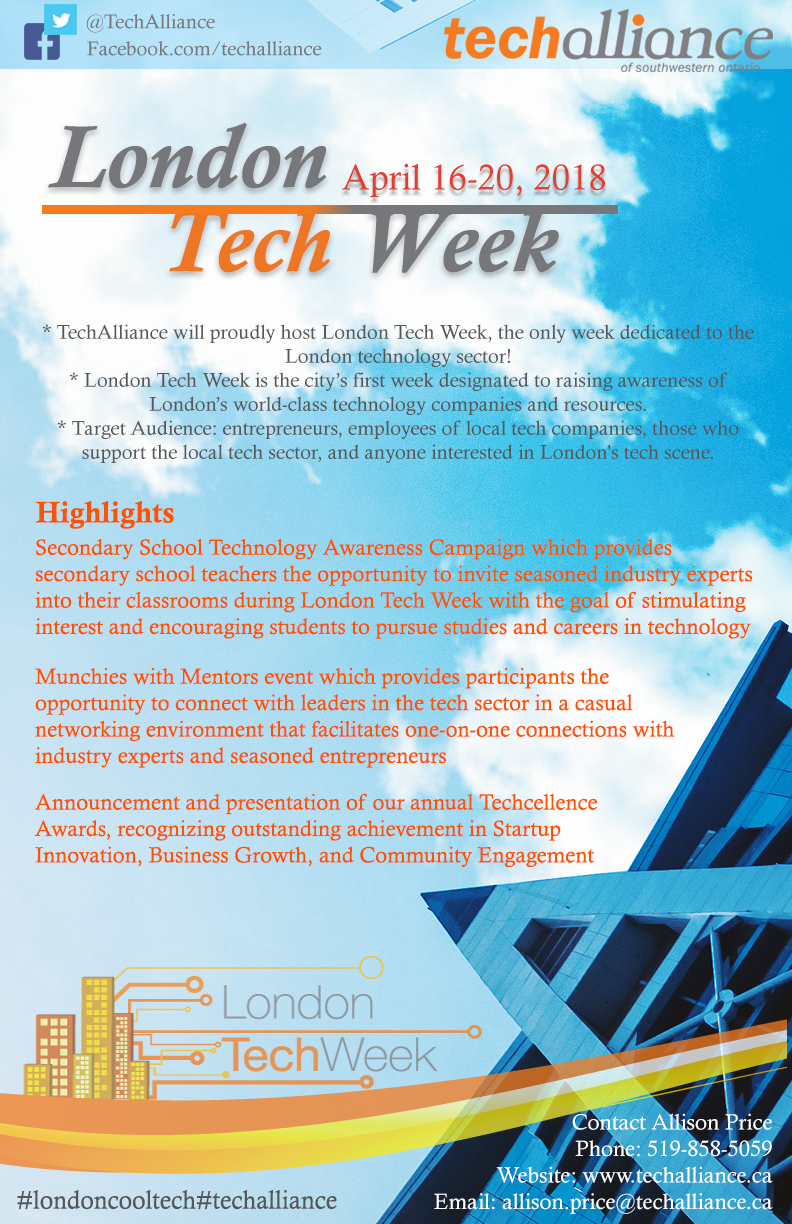 31/85
[Speaker Notes: wwu268_poster.jpg]
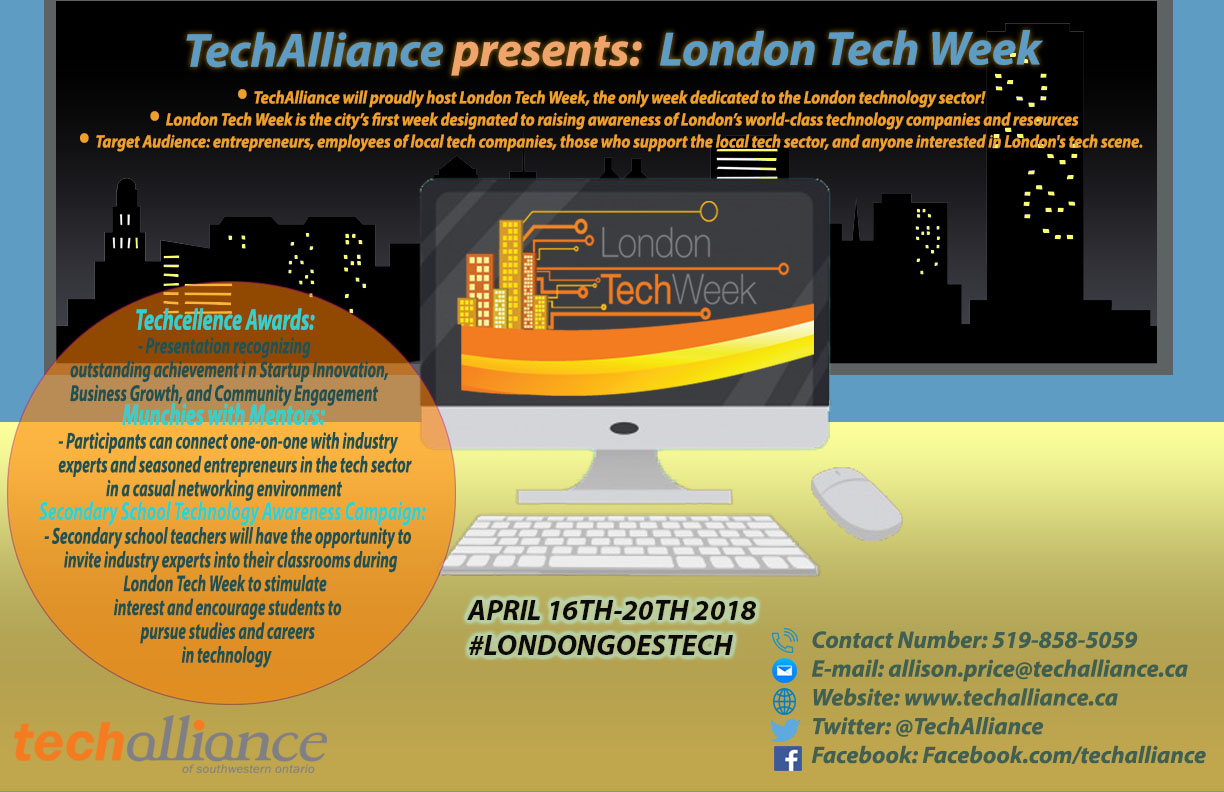 32/85
[Speaker Notes: uzahoor_poster.jpg]
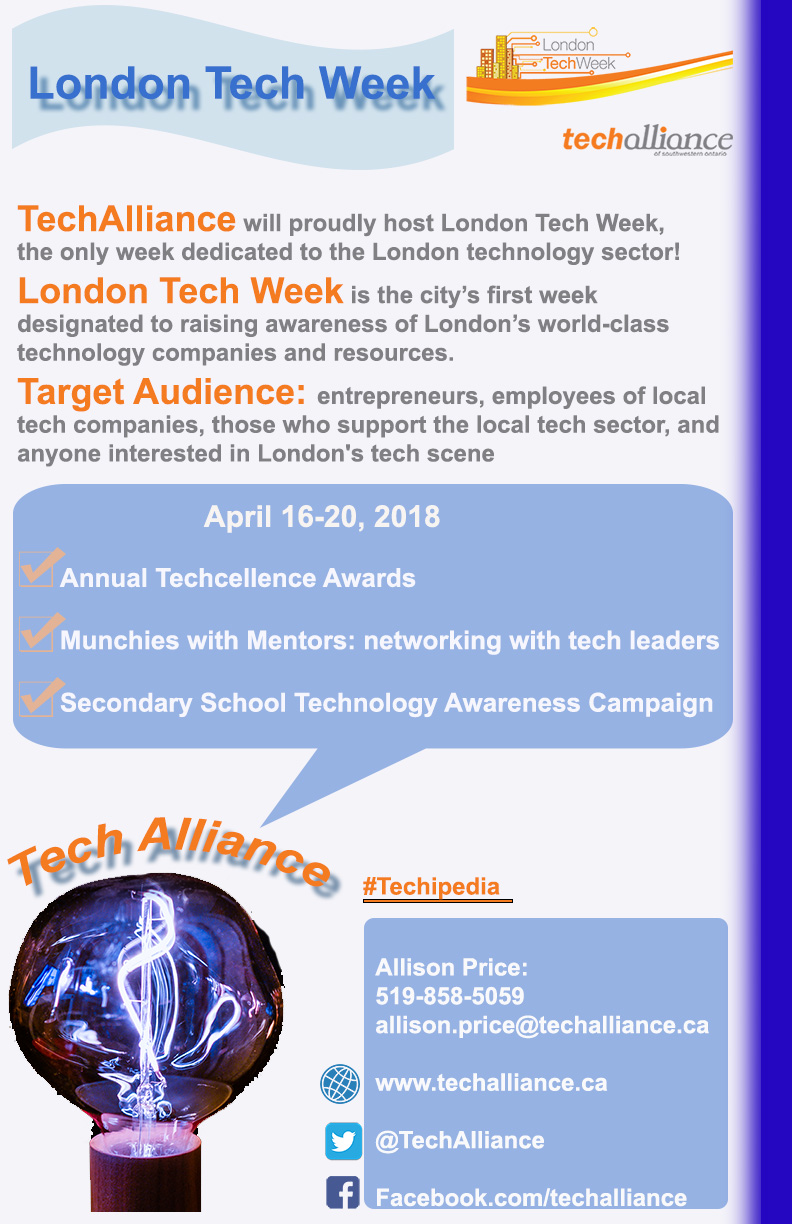 33/85
[Speaker Notes: tzhao49_poster.jpg]
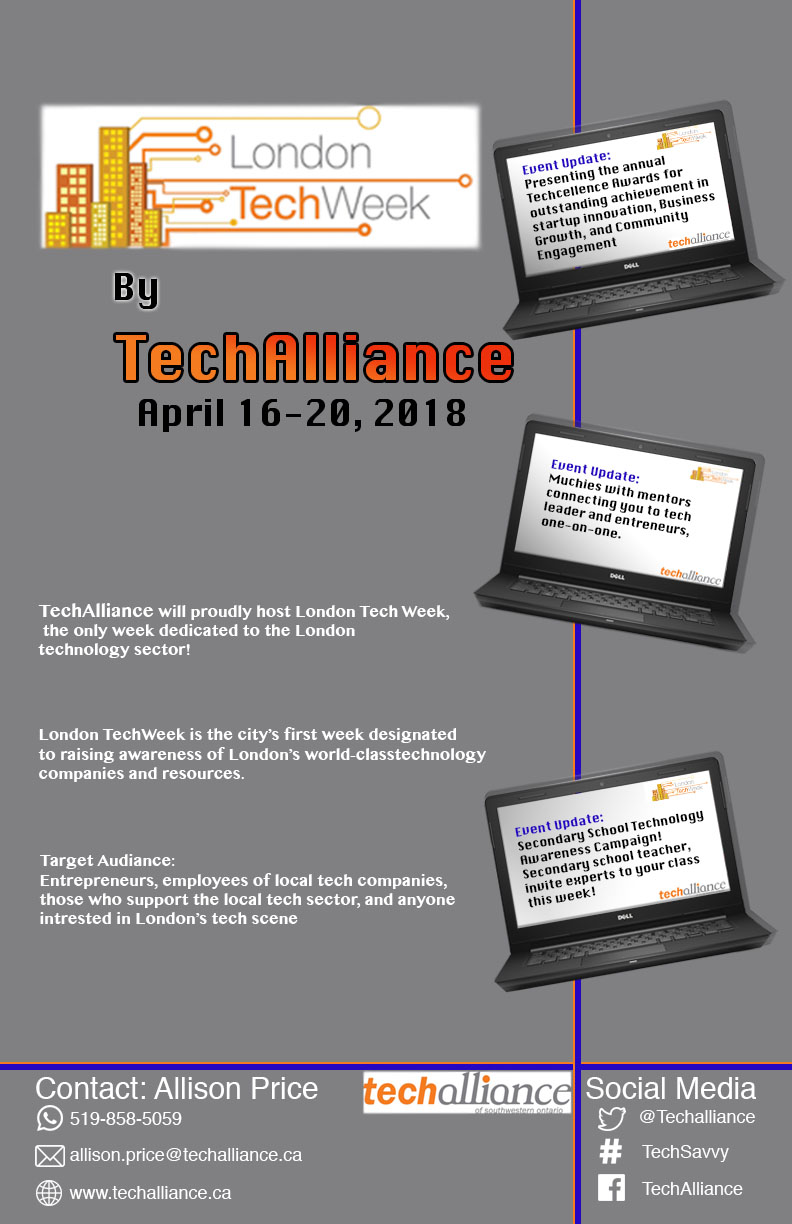 34/85
[Speaker Notes: tyoshid_poster.jpg]
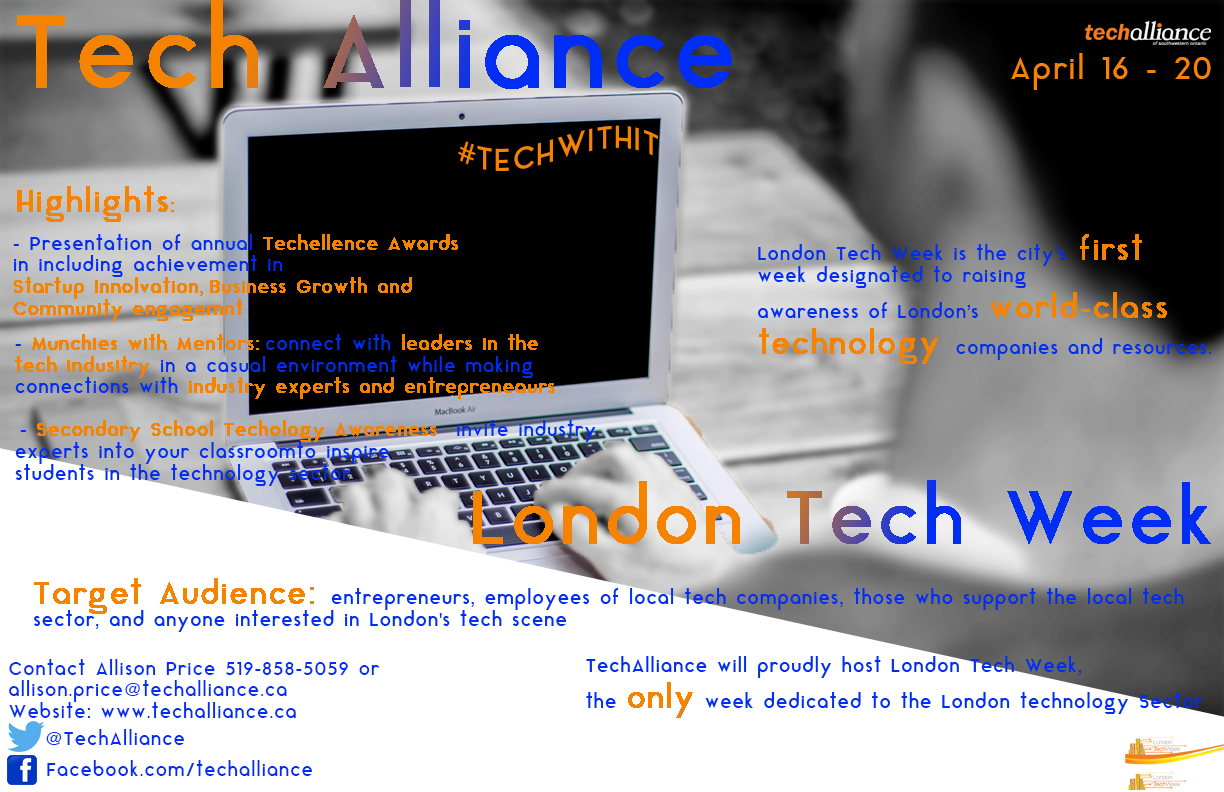 35/85
[Speaker Notes: szivkov_poster.jpg]
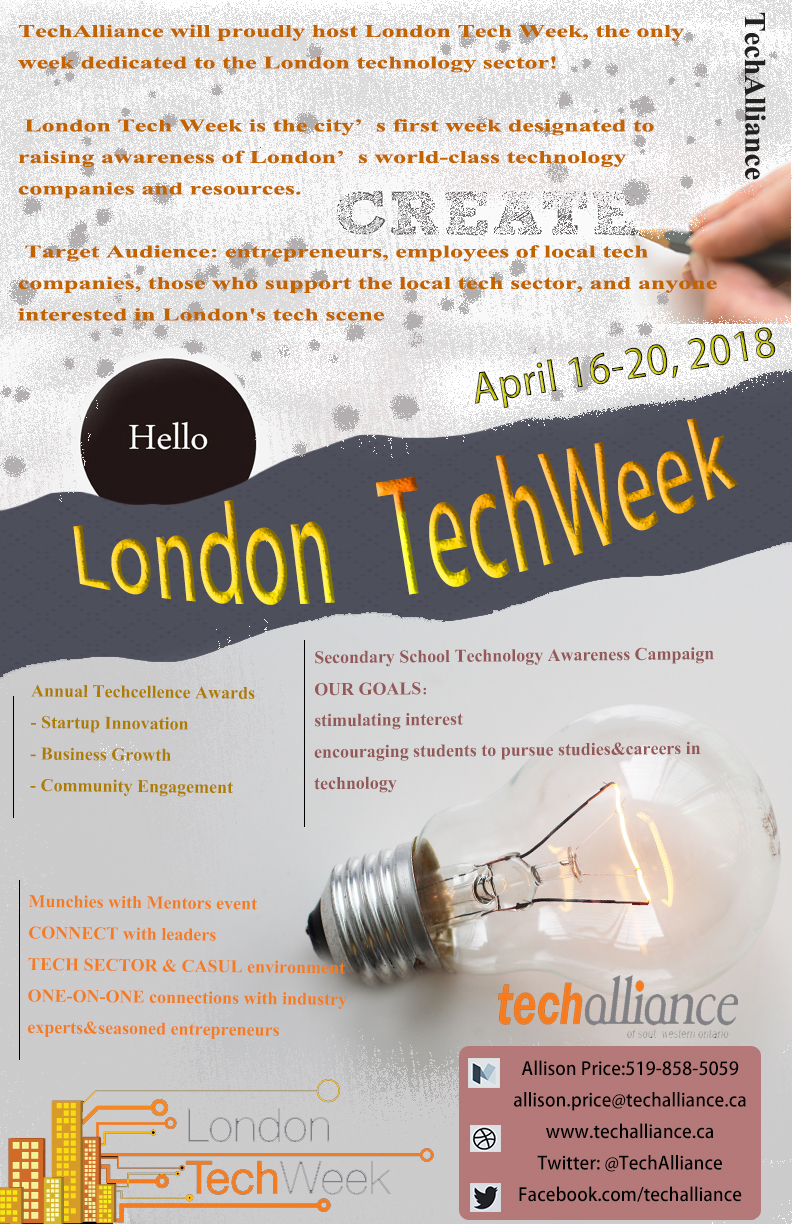 36/85
[Speaker Notes: szhou245_poster.jpg]
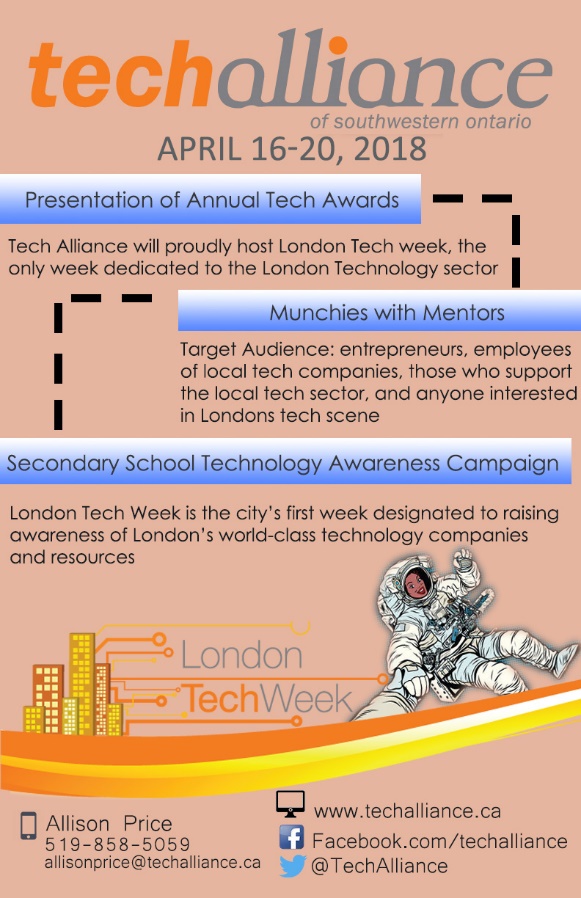 37/85
[Speaker Notes: szhan655_poster.jpg]
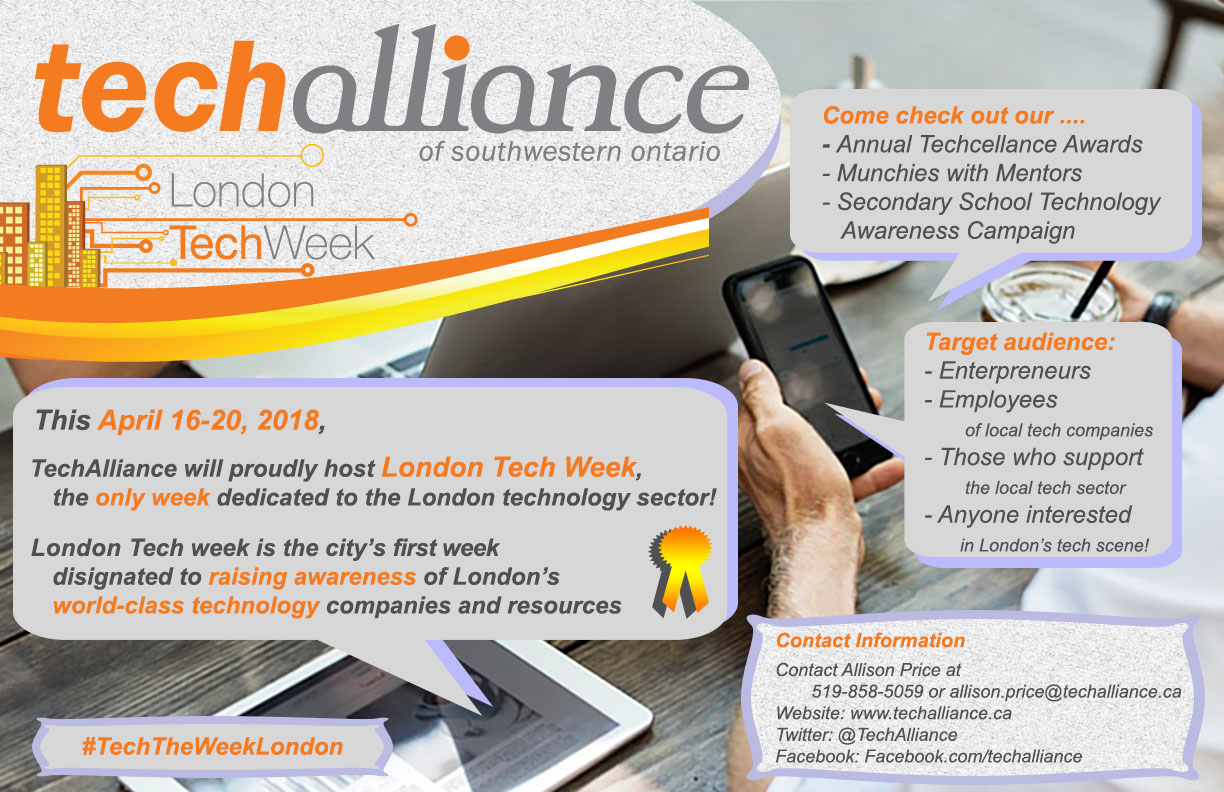 38/85
[Speaker Notes: szhan492_poster.jpg]
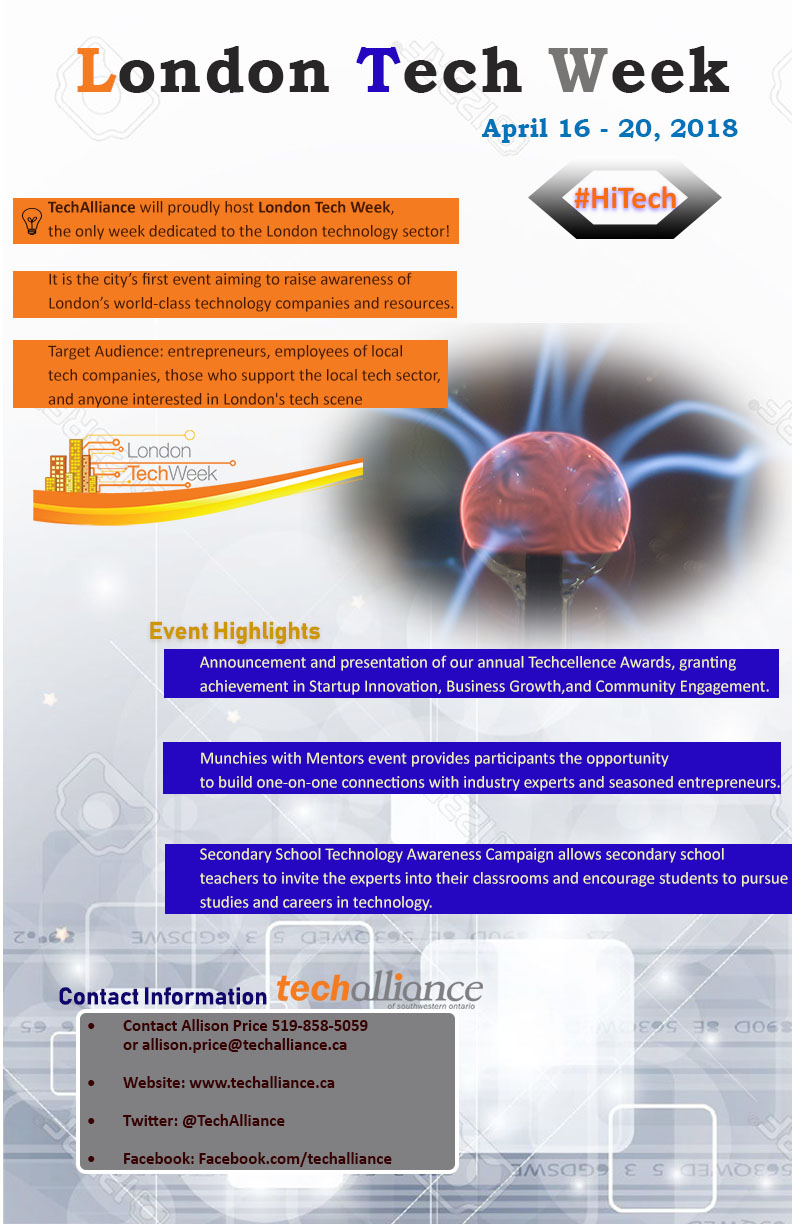 39/85
[Speaker Notes: szeng48_poster.jpg]
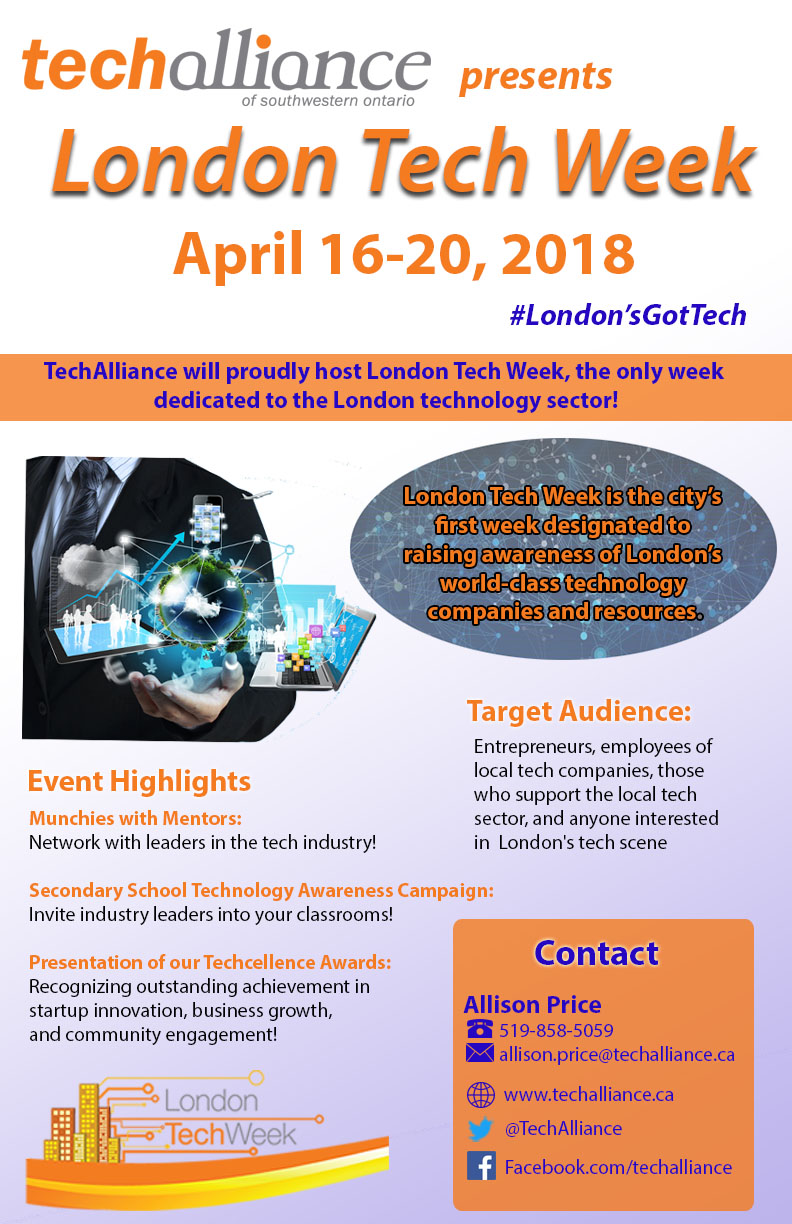 40/85
[Speaker Notes: sying6_poster.jpg]
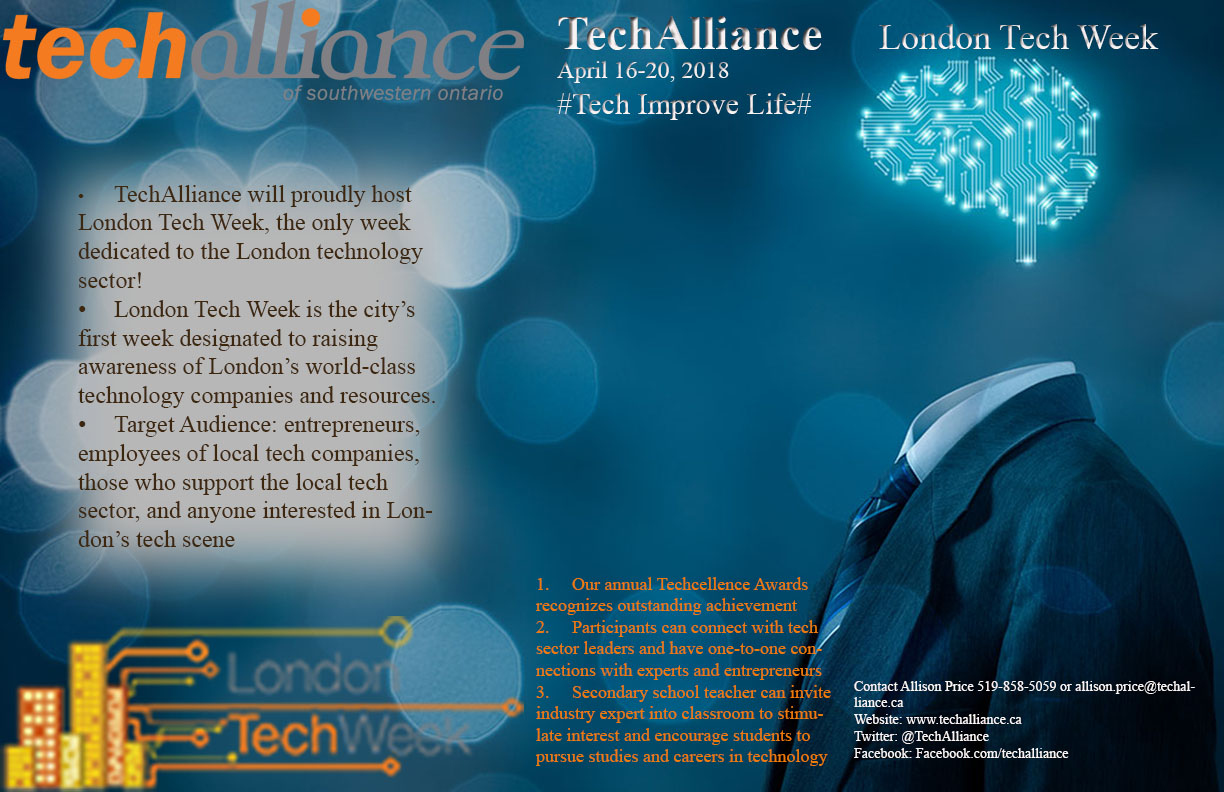 41/85
[Speaker Notes: syin47_poster.jpg]
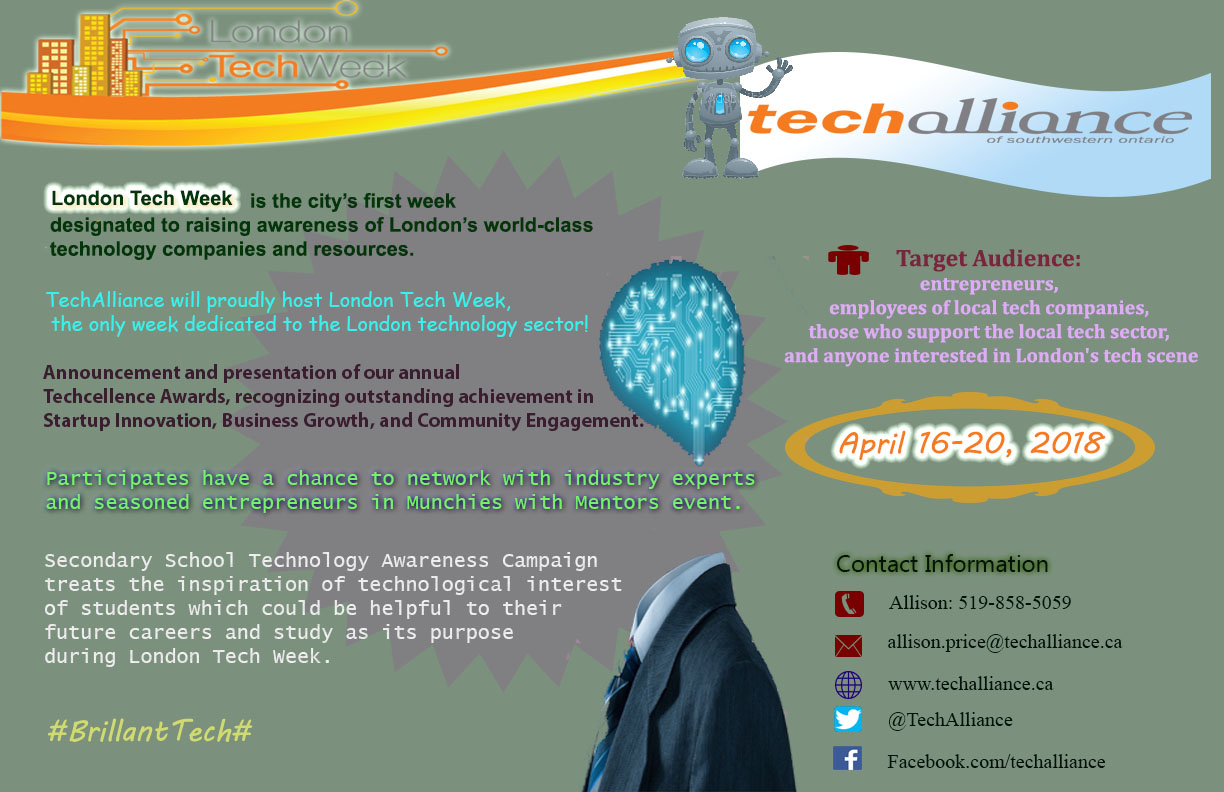 42/85
[Speaker Notes: ryang262_poster.jpg]
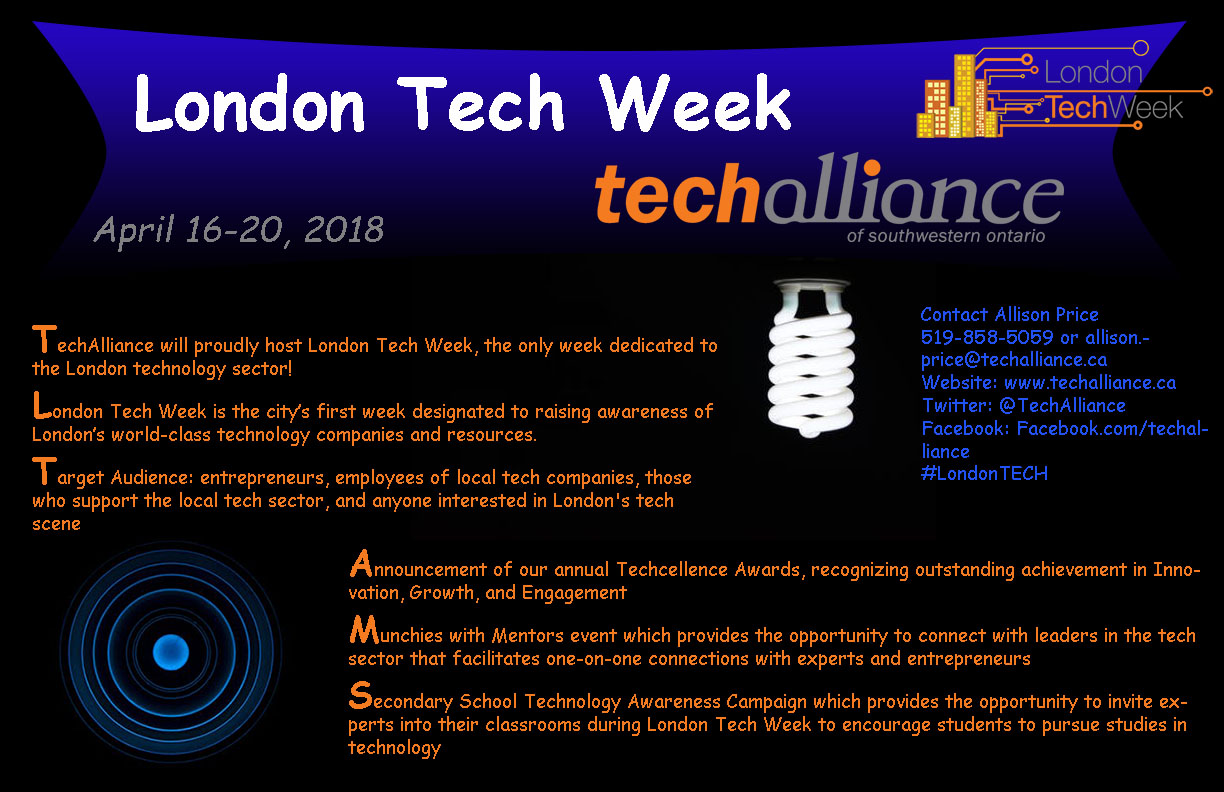 43/85
[Speaker Notes: rxu84_poster.jpg]
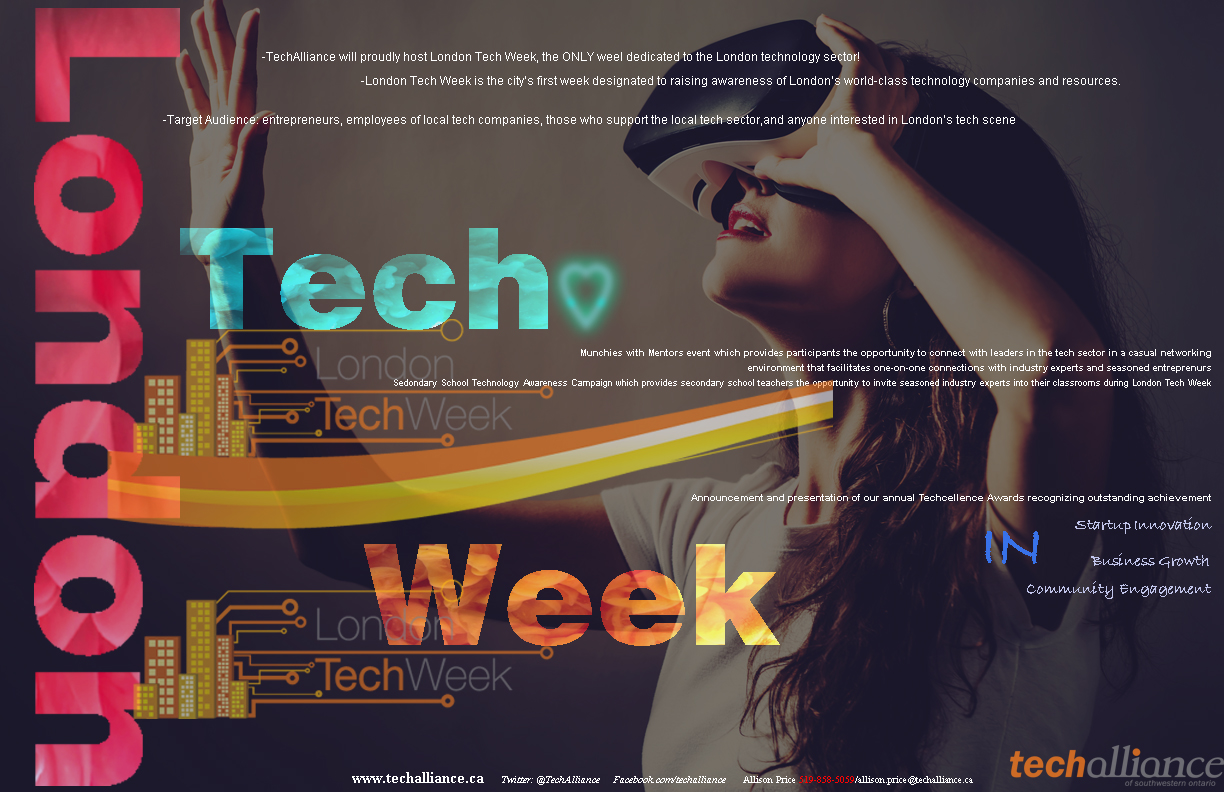 44/85
[Speaker Notes: qxu94_poster.jpg]
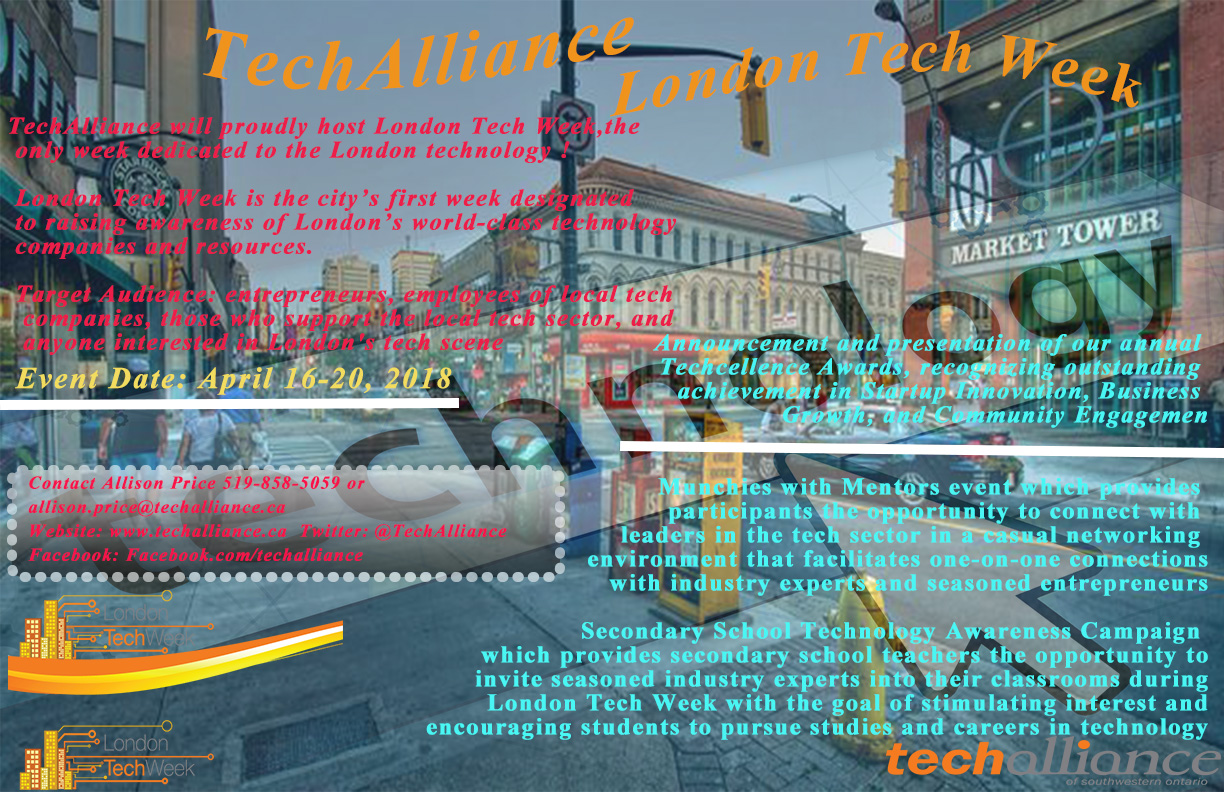 45/85
[Speaker Notes: pzhan5_poster.jpg]
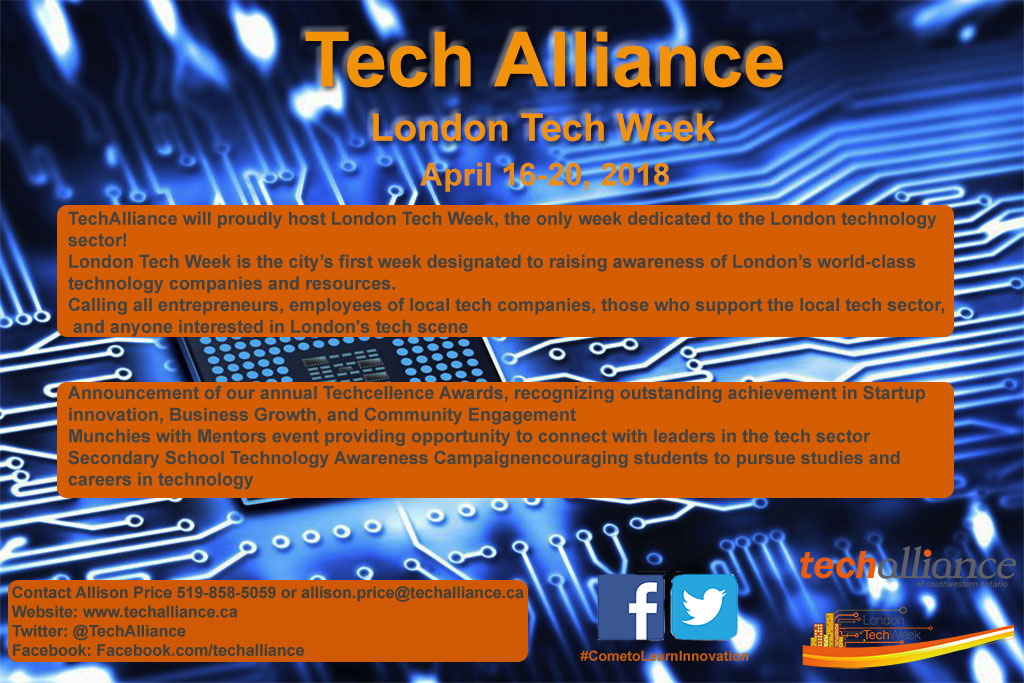 46/85
[Speaker Notes: pyau4_poster.jpg]
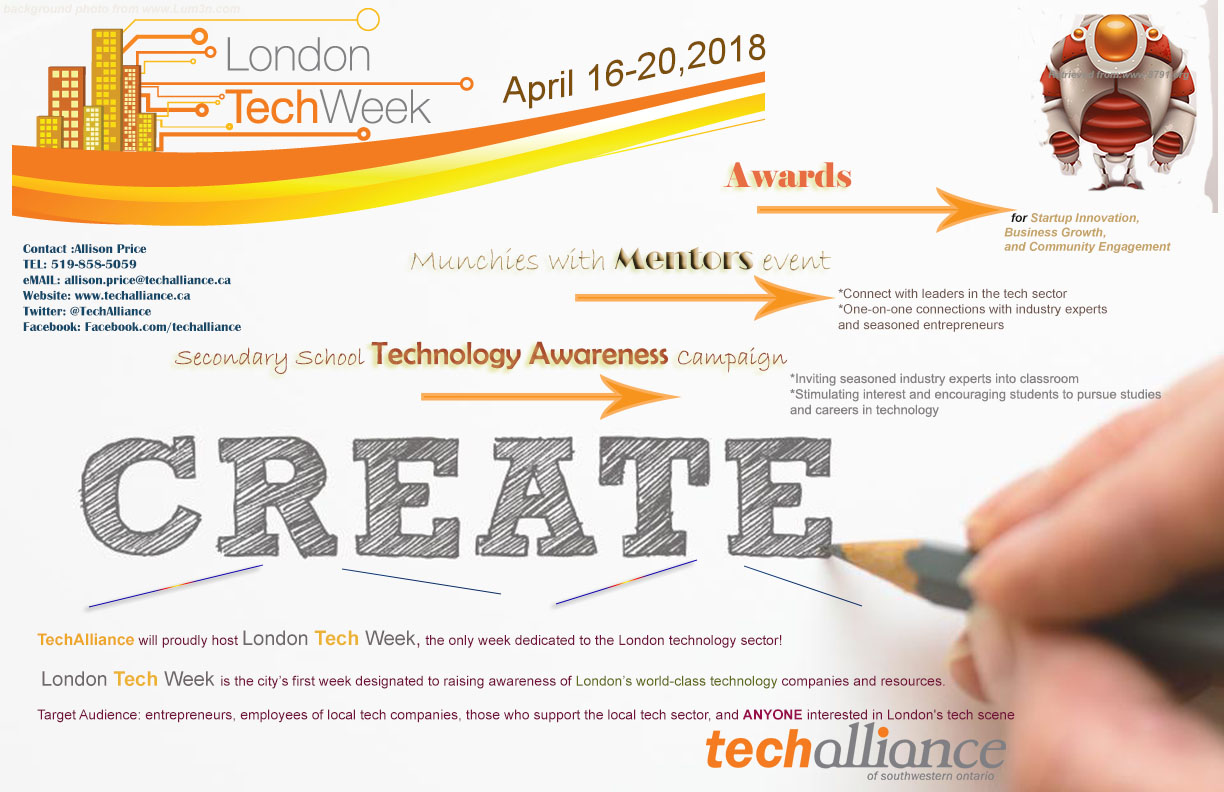 47/85
[Speaker Notes: nzhan33_poster.jpg]
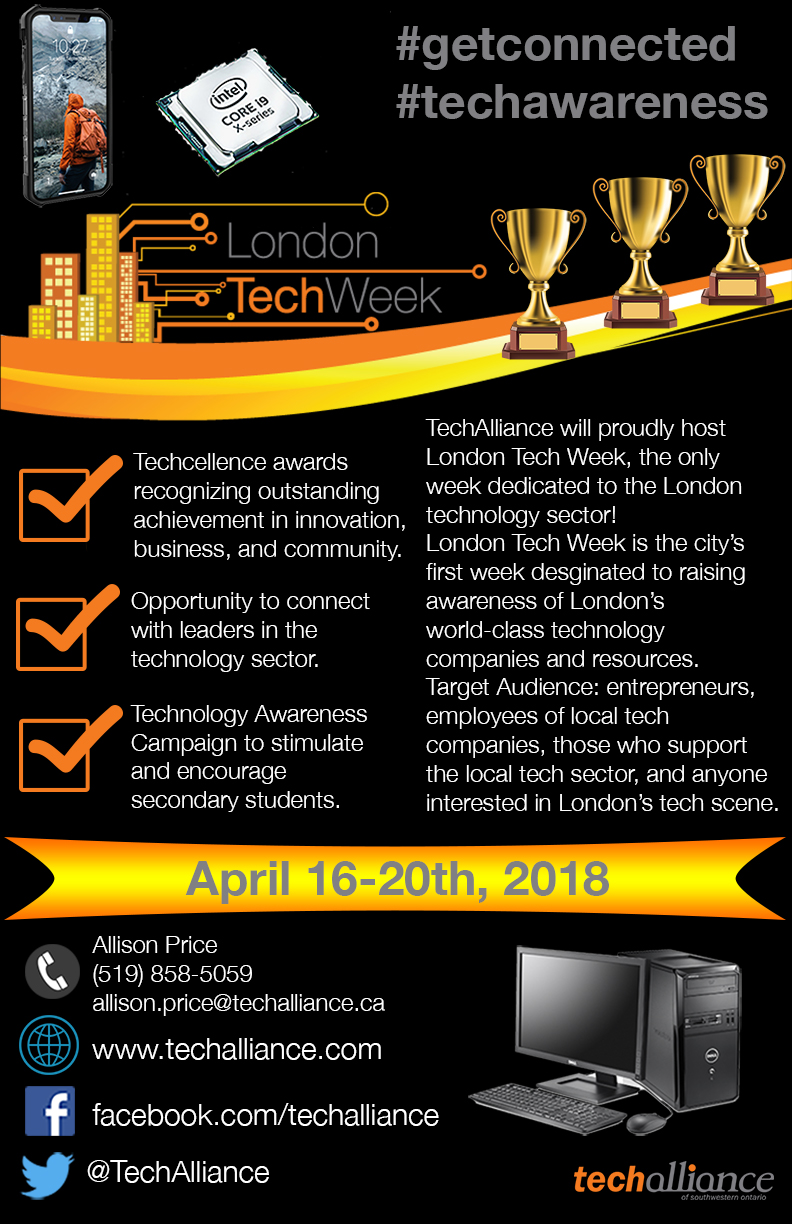 48/85
[Speaker Notes: nwong264_poster.jpg]
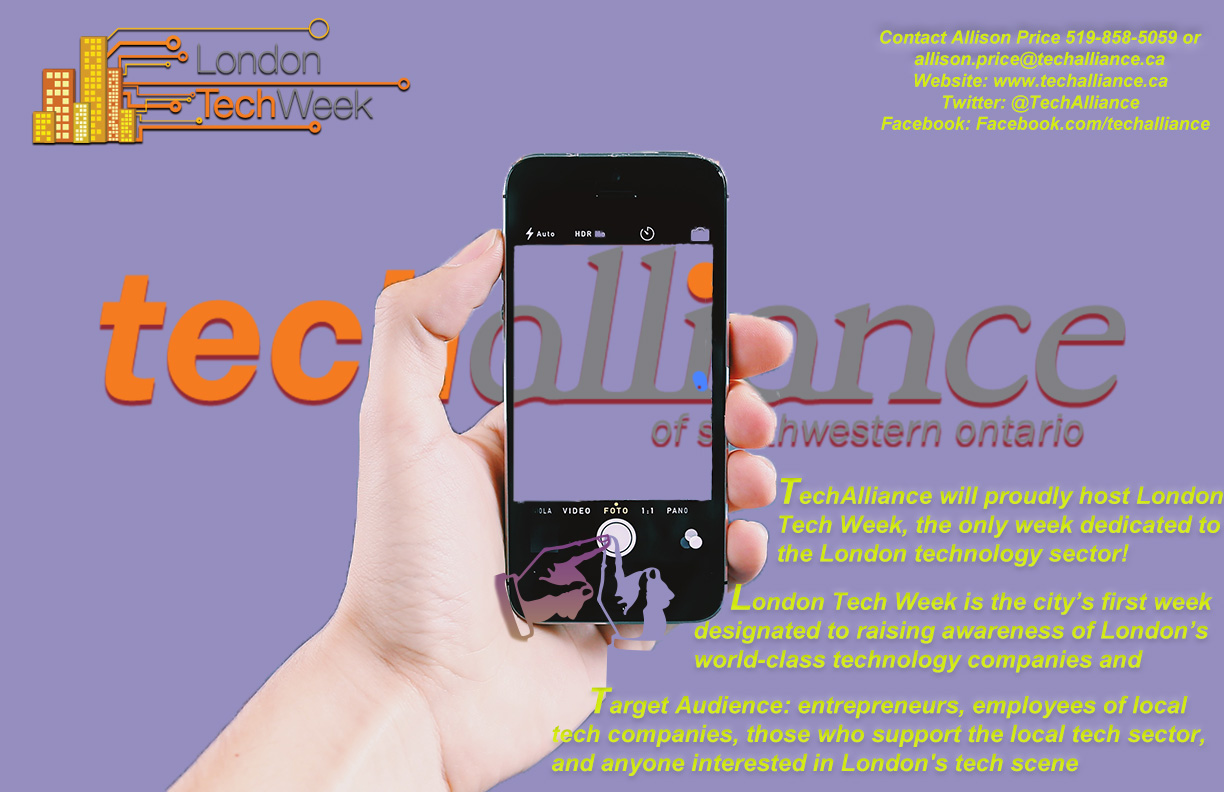 49/85
[Speaker Notes: mzhou272_poster.jpg]
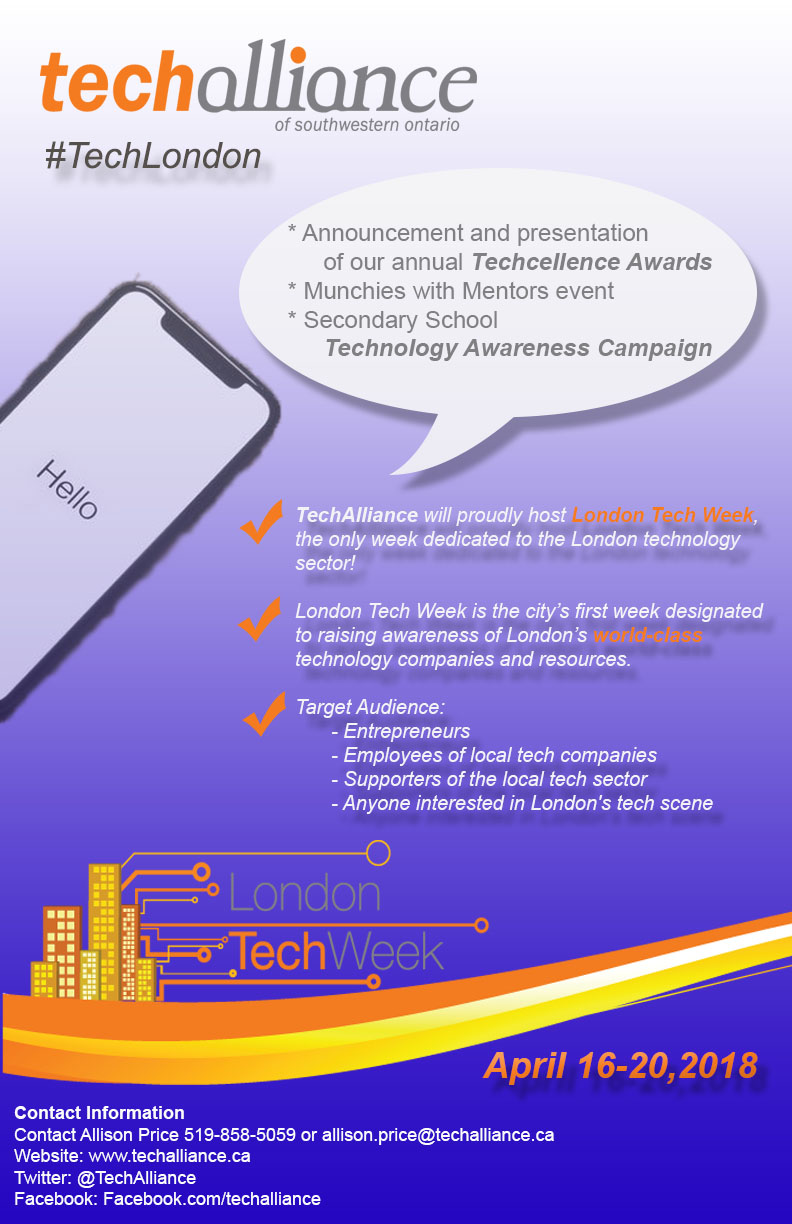 50/85
[Speaker Notes: mxiong4_poster.jpg]
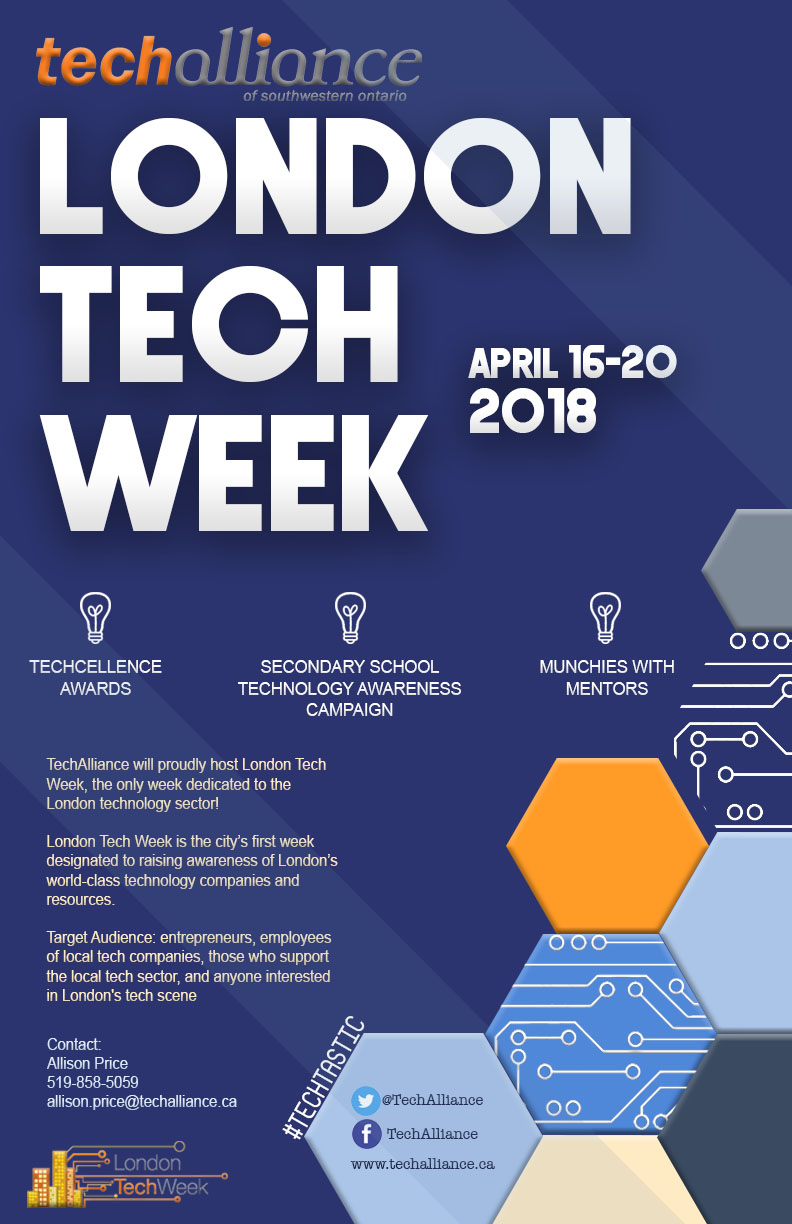 51/85
[Speaker Notes: mwong575_poster.jpg]
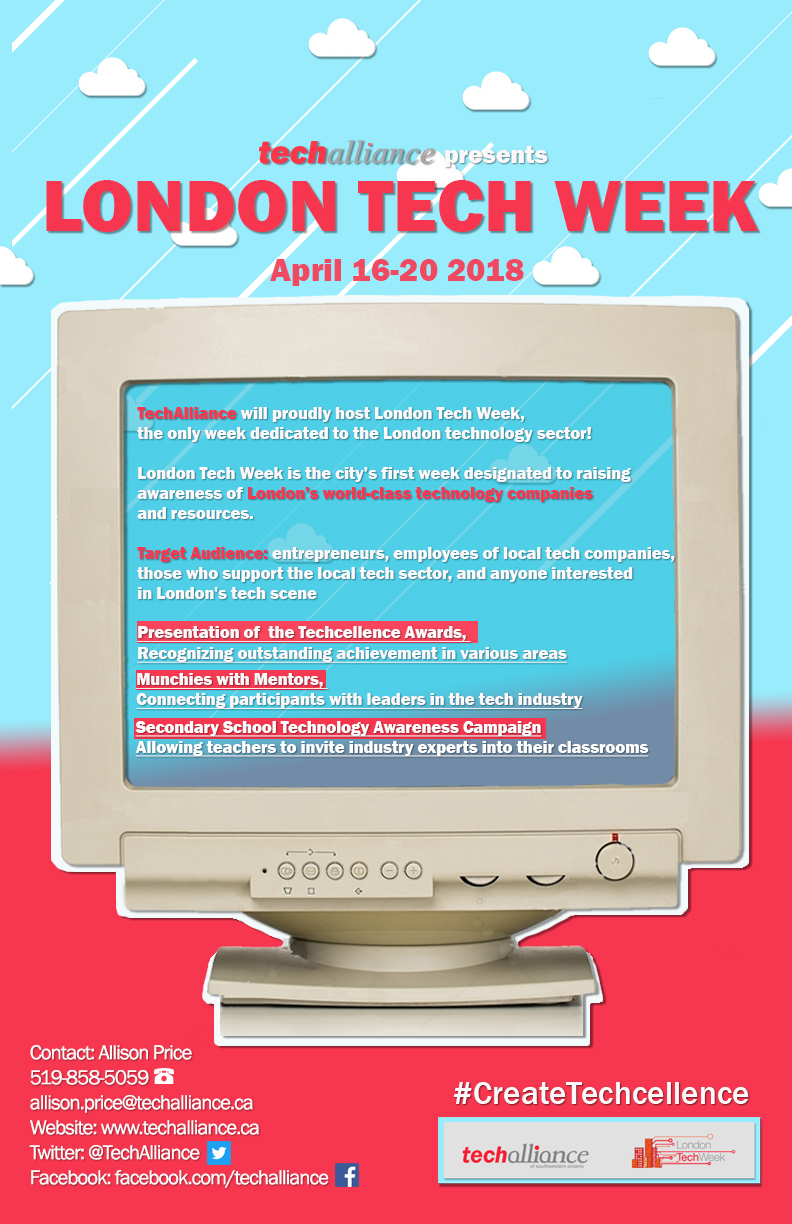 52/85
[Speaker Notes: lwong283_poster.jpg]
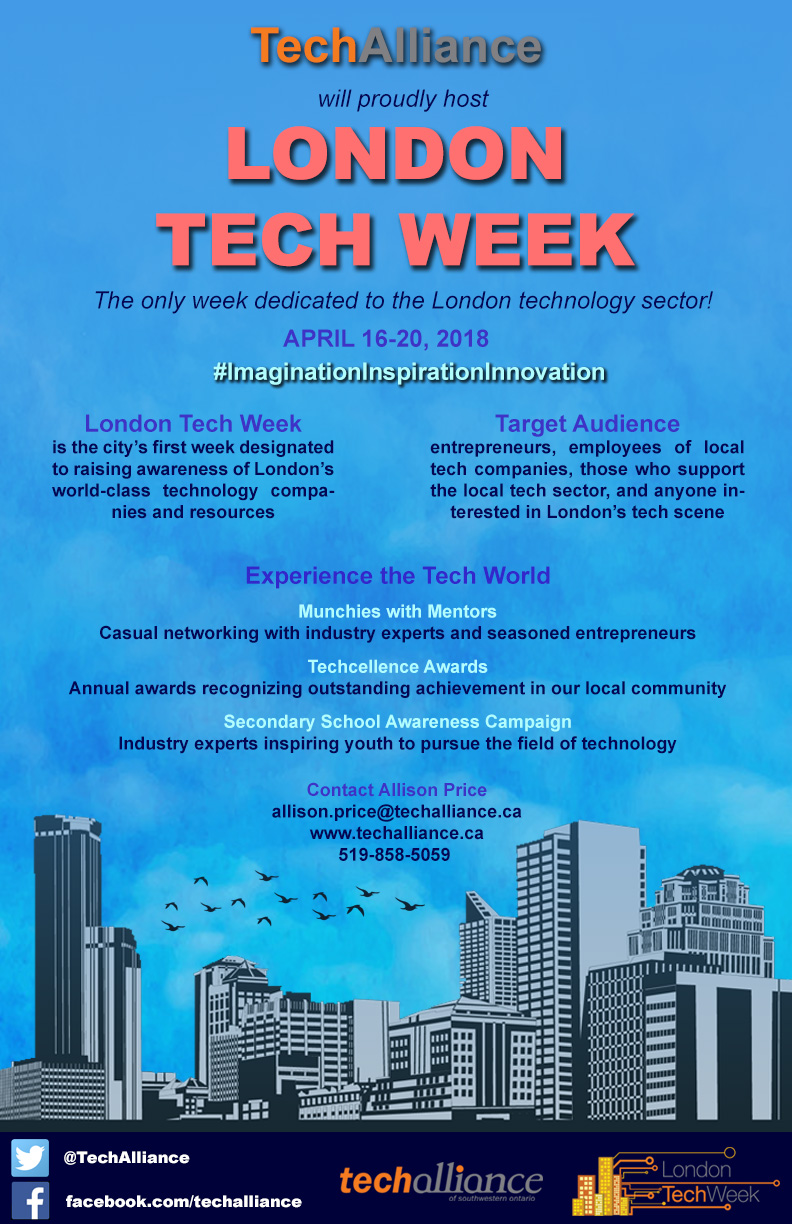 53/85
[Speaker Notes: kzhan63_poster.jpg]
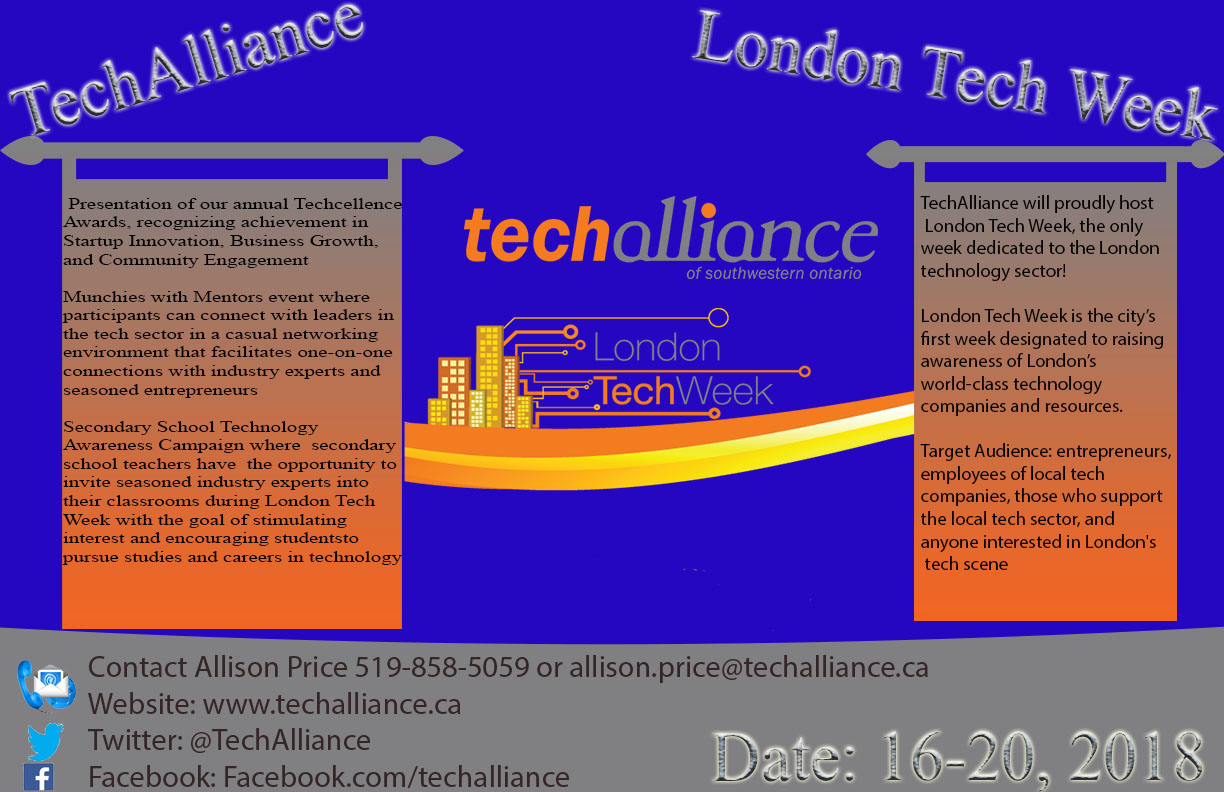 54/85
[Speaker Notes: kzabian2_poster.jpg]
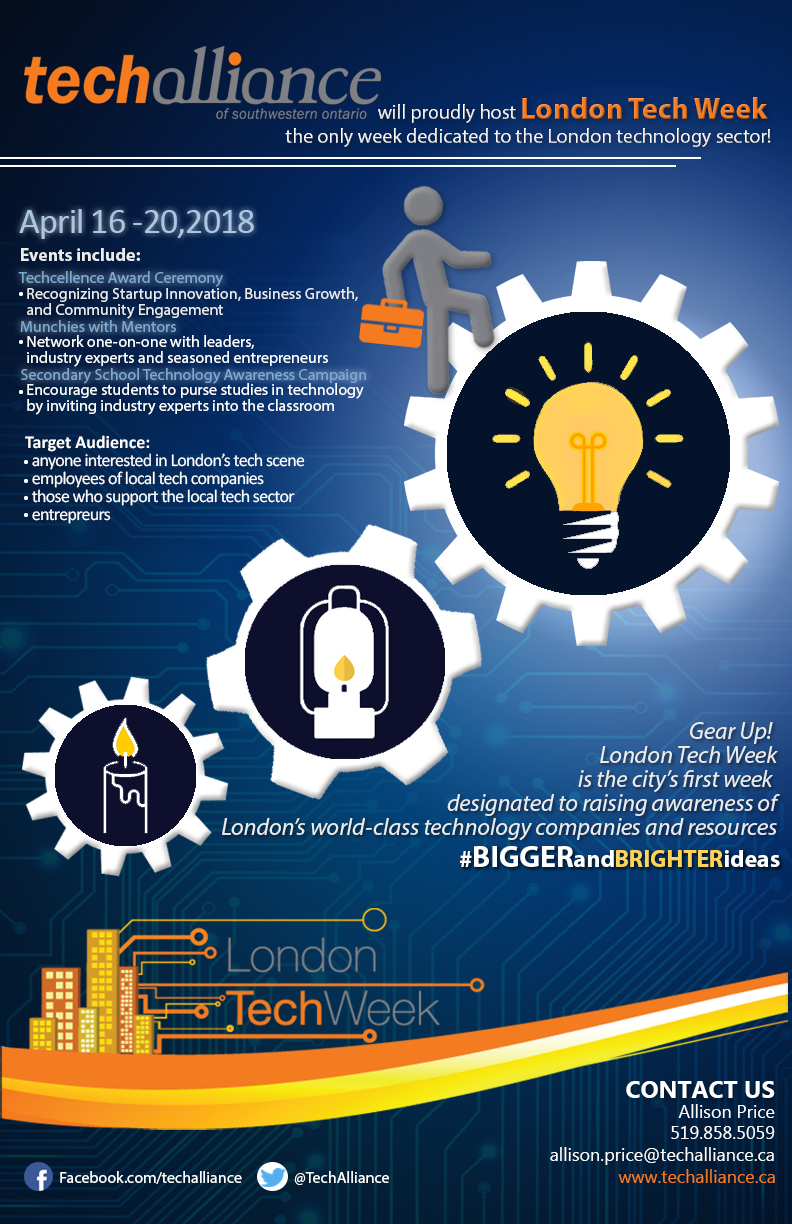 55/85
[Speaker Notes: kyao8_poster.jpg]
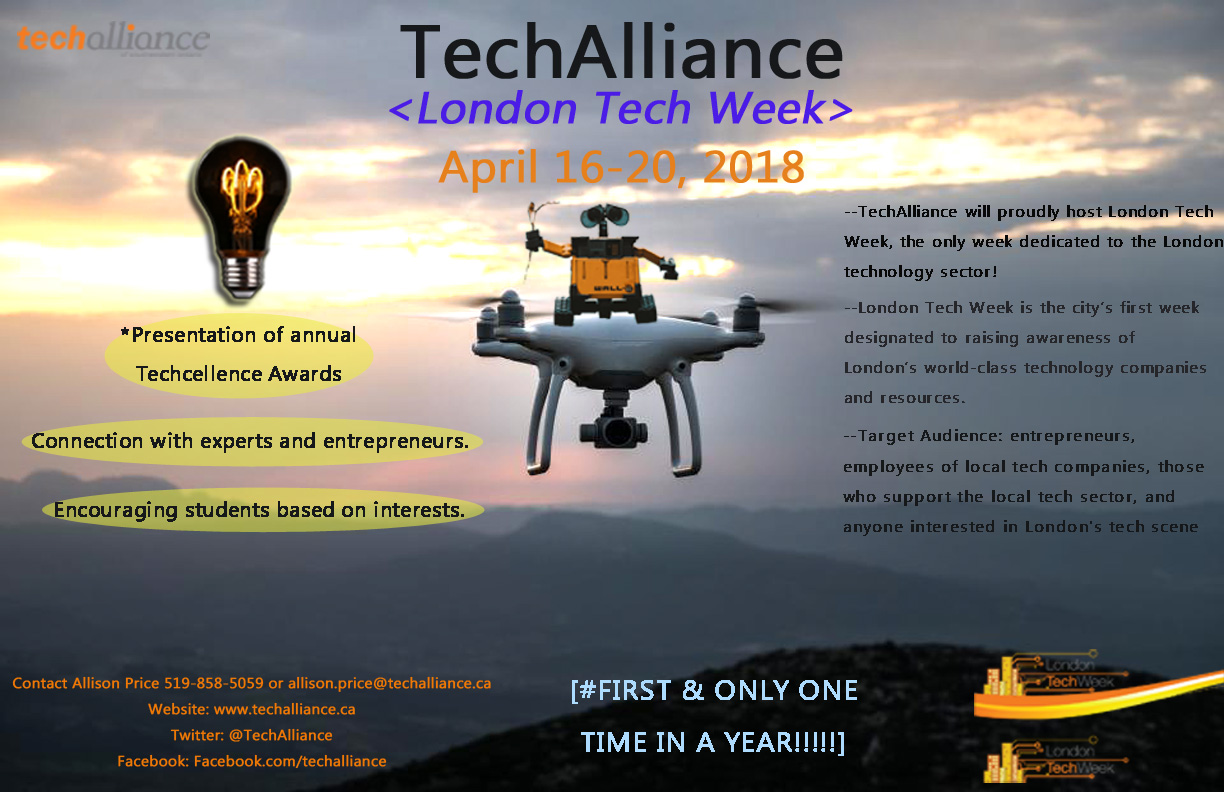 56/85
[Speaker Notes: jzhu342_poster.jpg]
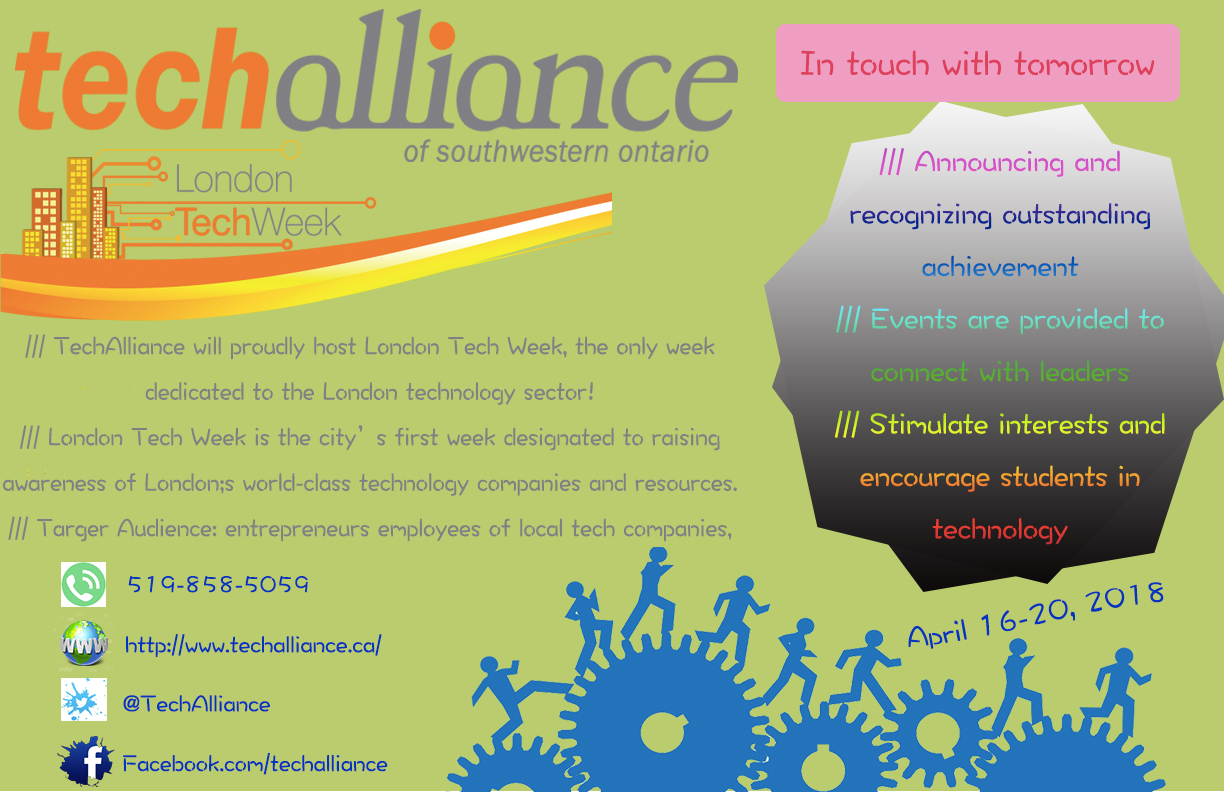 57/85
[Speaker Notes: jzhen64_poster.jpg]
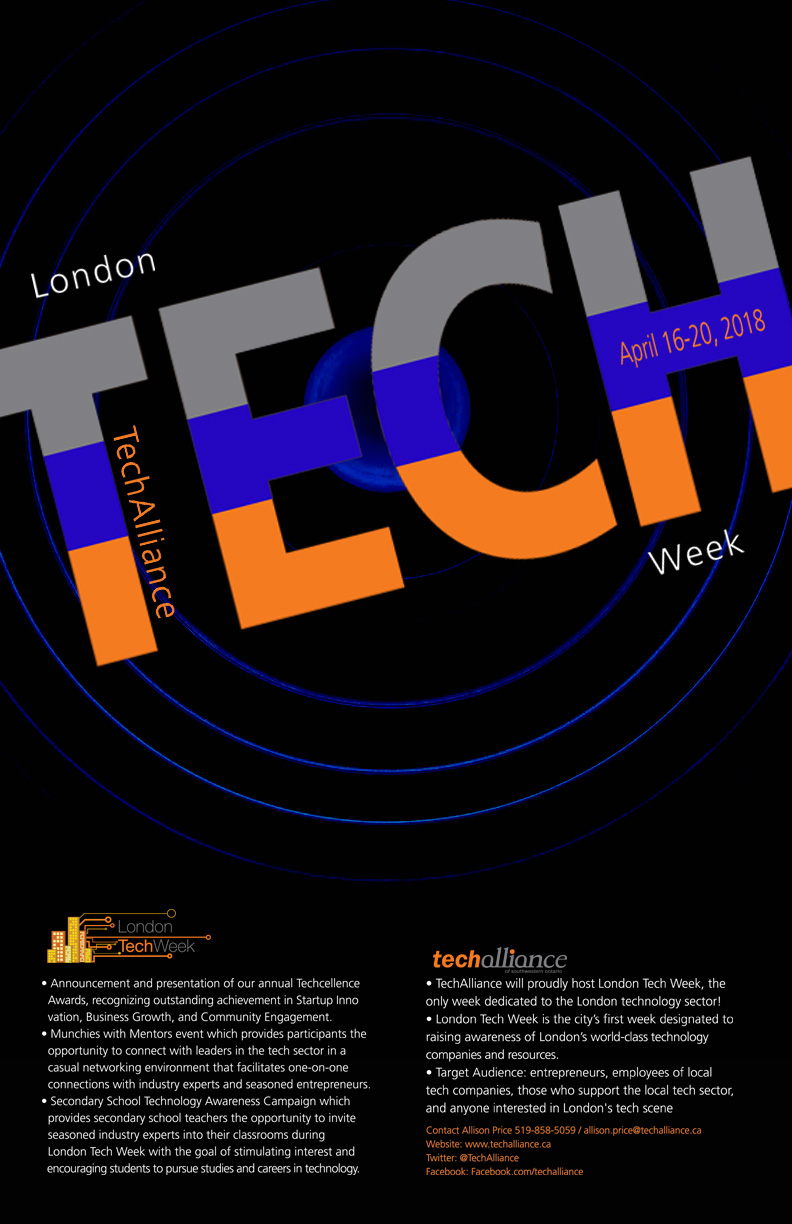 58/85
[Speaker Notes: jzhao329_poster.jpg]
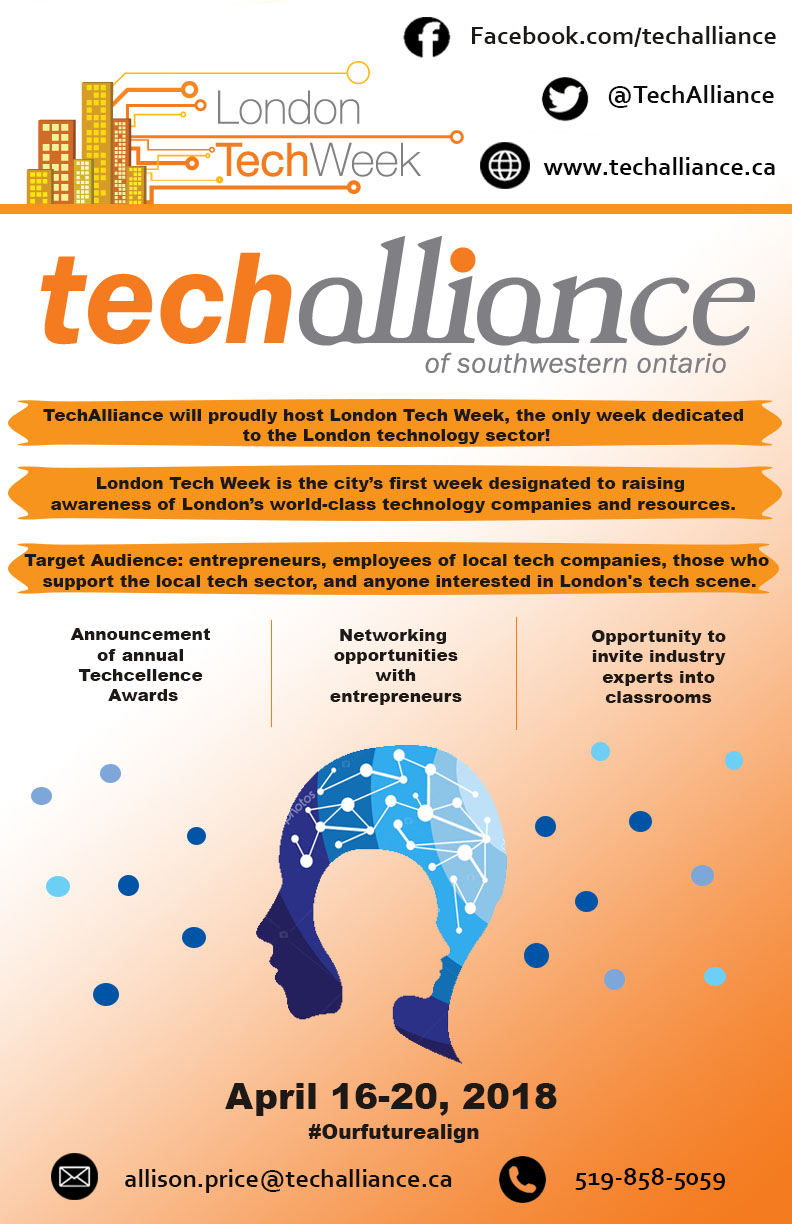 59/85
[Speaker Notes: jzeng44_poster.jpg]
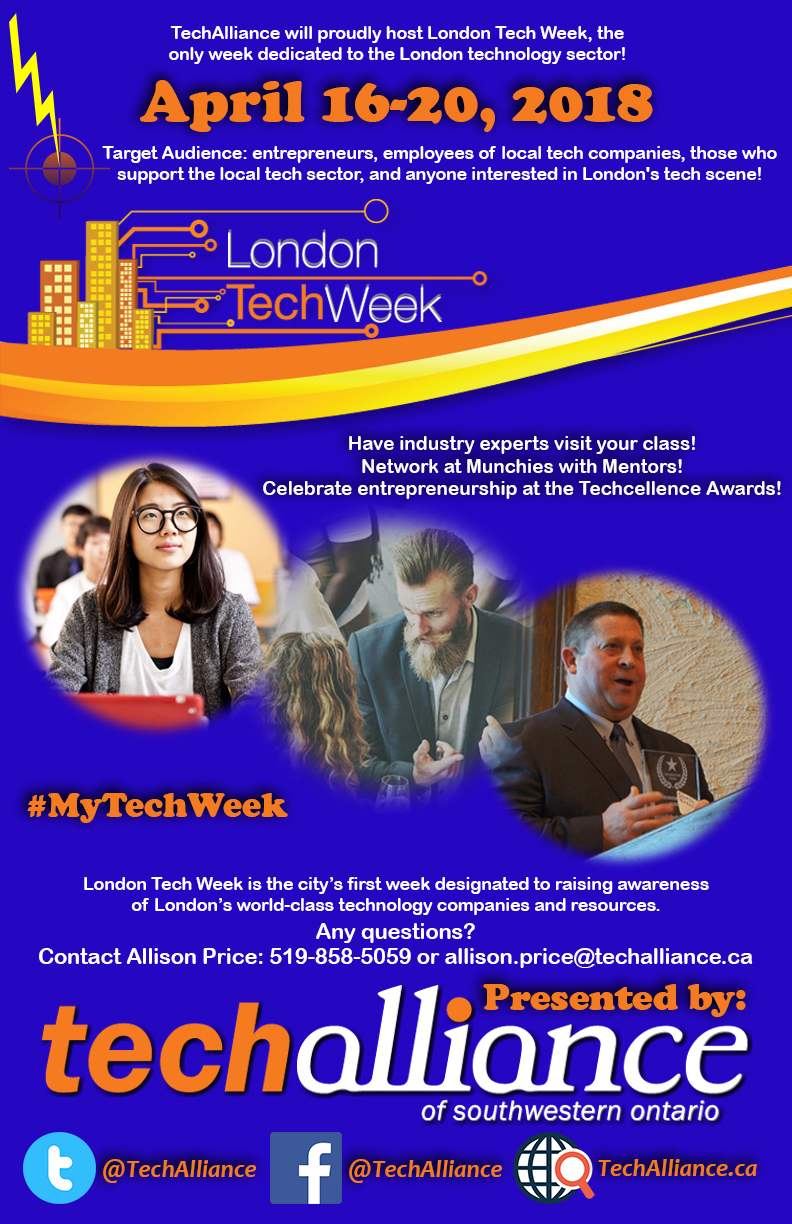 60/85
[Speaker Notes: jzender_poster.jpg]
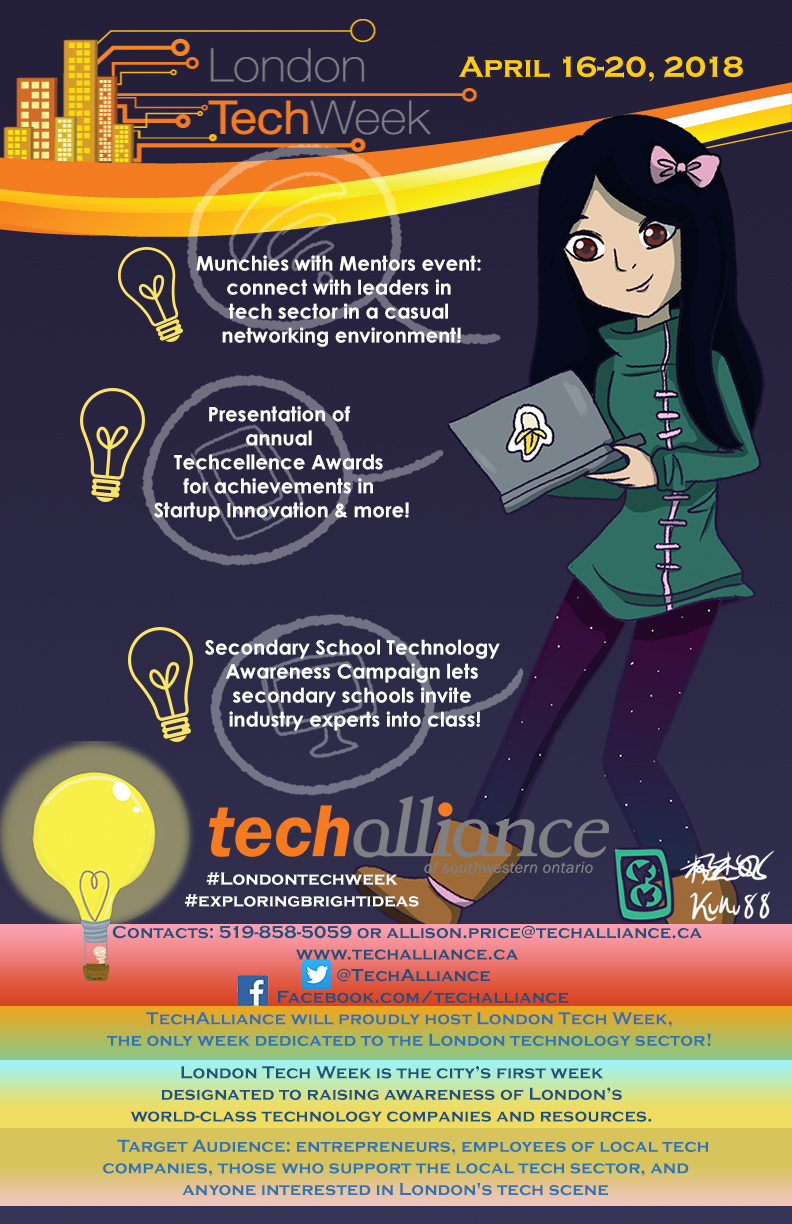 61/85
[Speaker Notes: jyang649_poster.jpg]
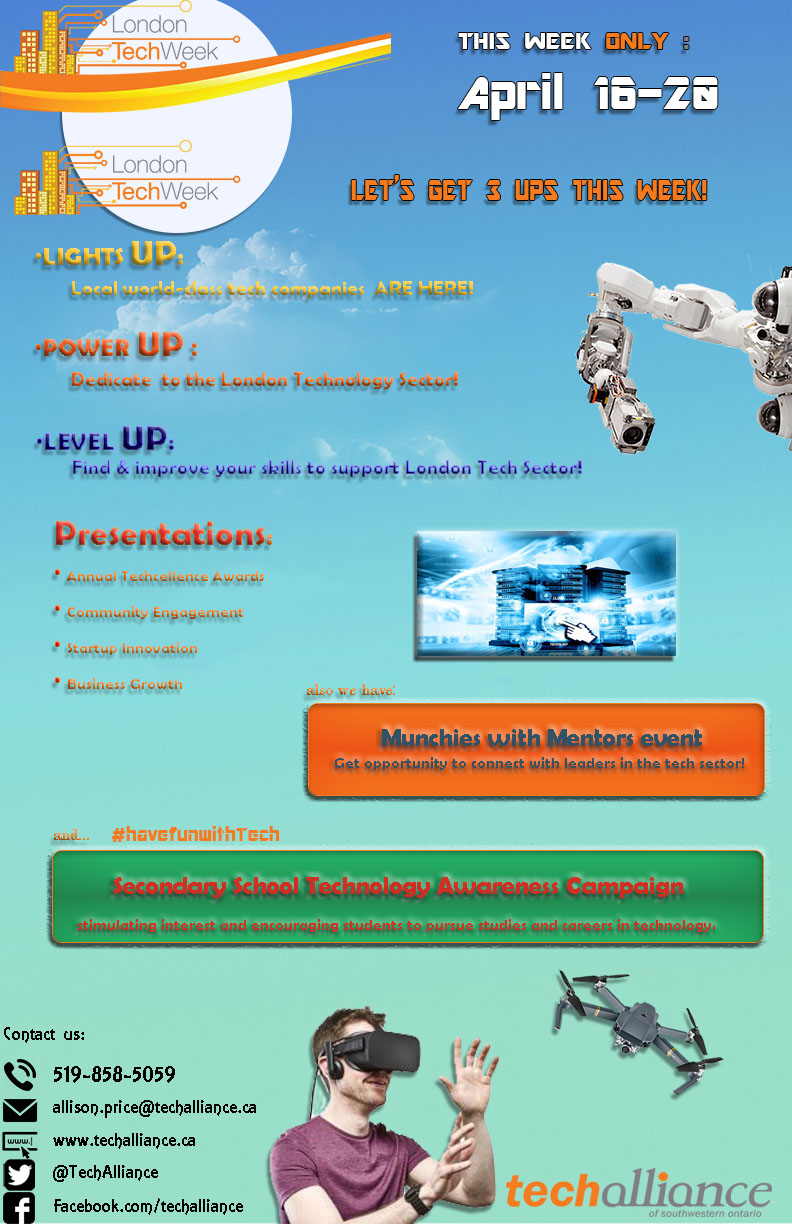 62/85
[Speaker Notes: jyang496_poster.jpg]
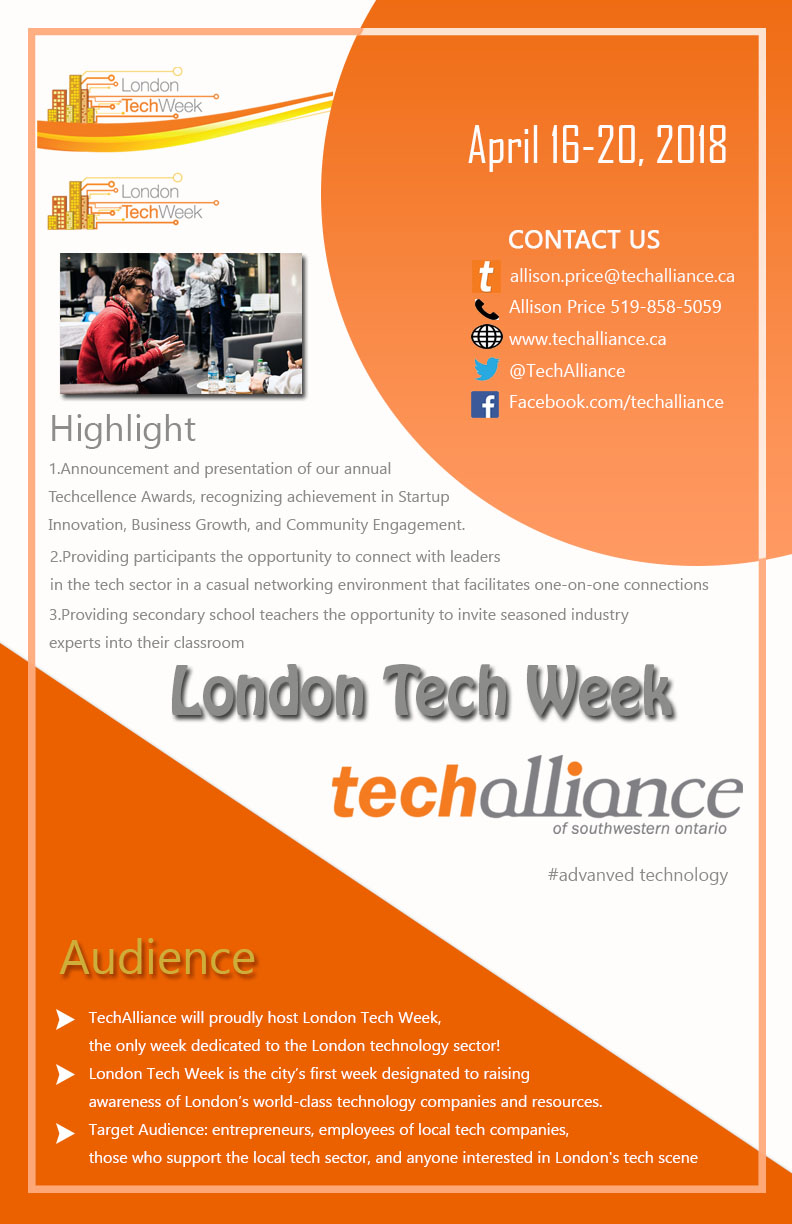 63/85
[Speaker Notes: jyan332_poster.jpg]
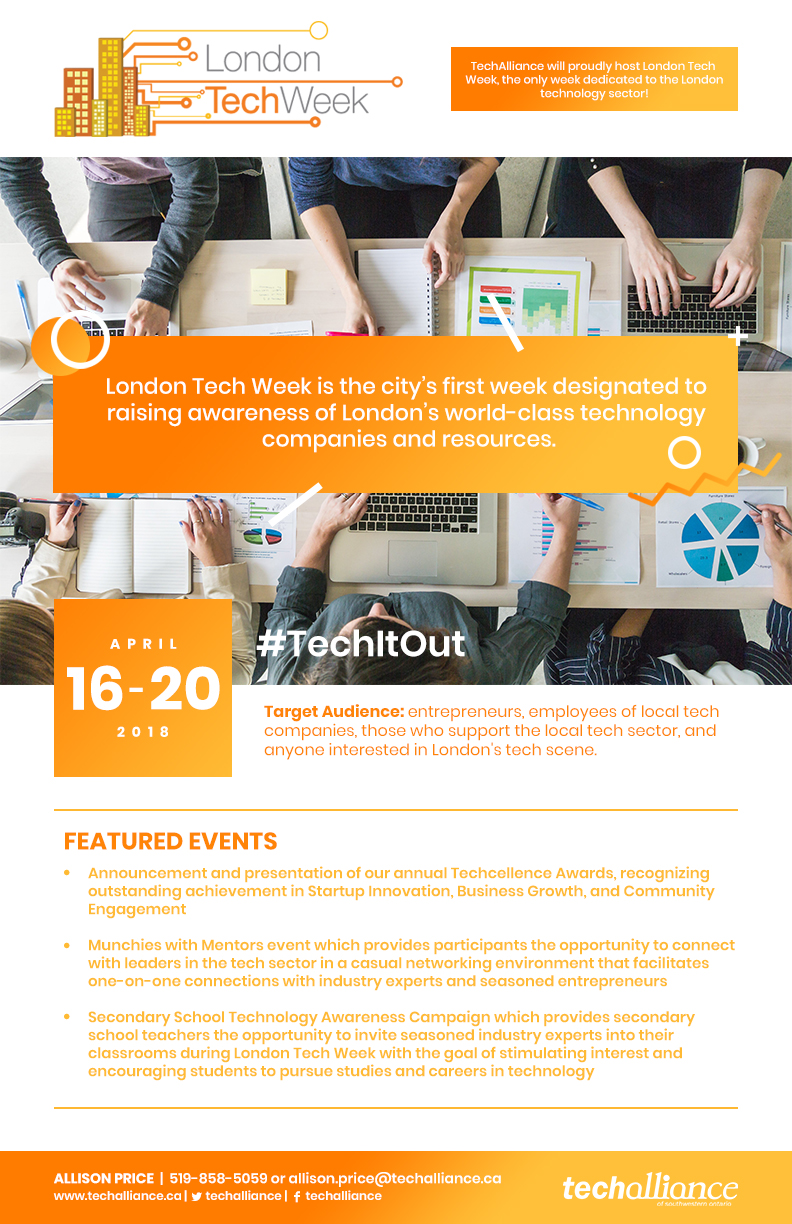 64/85
[Speaker Notes: jwyrwa_poster.jpg]
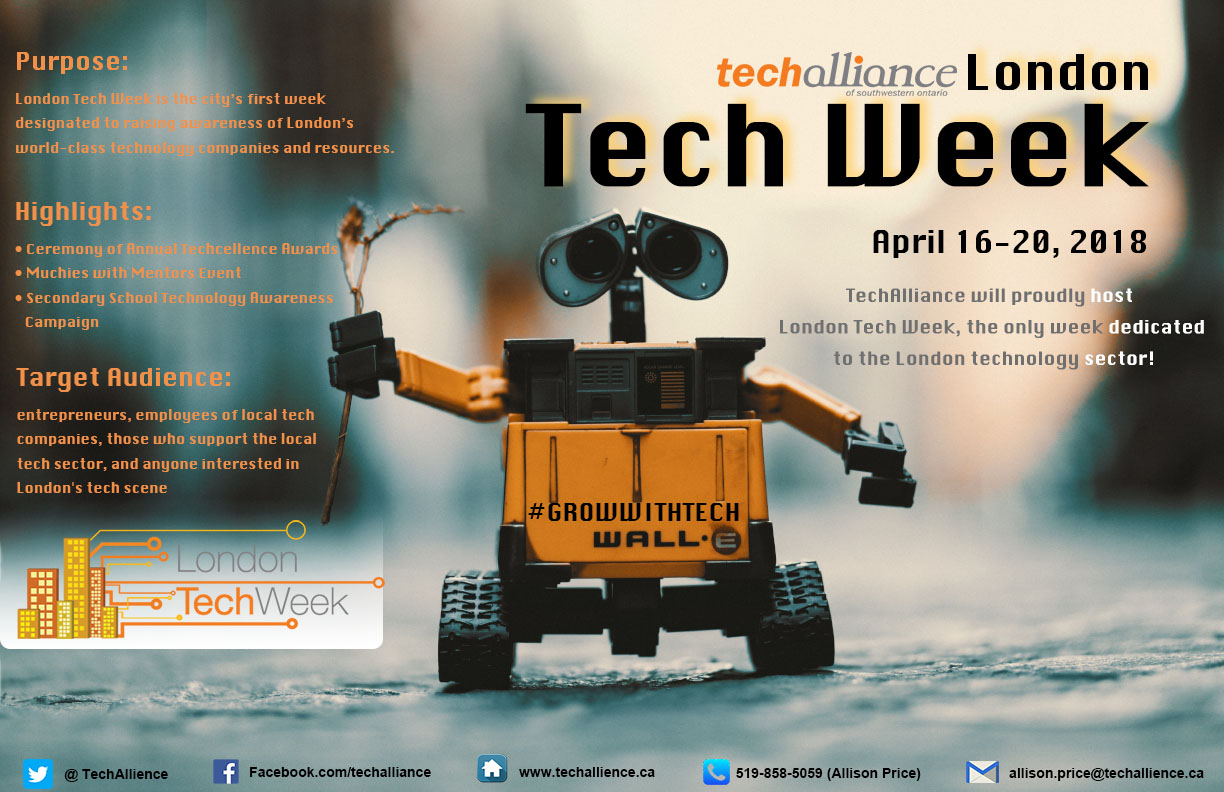 65/85
[Speaker Notes: jwu668_poster.jpg]
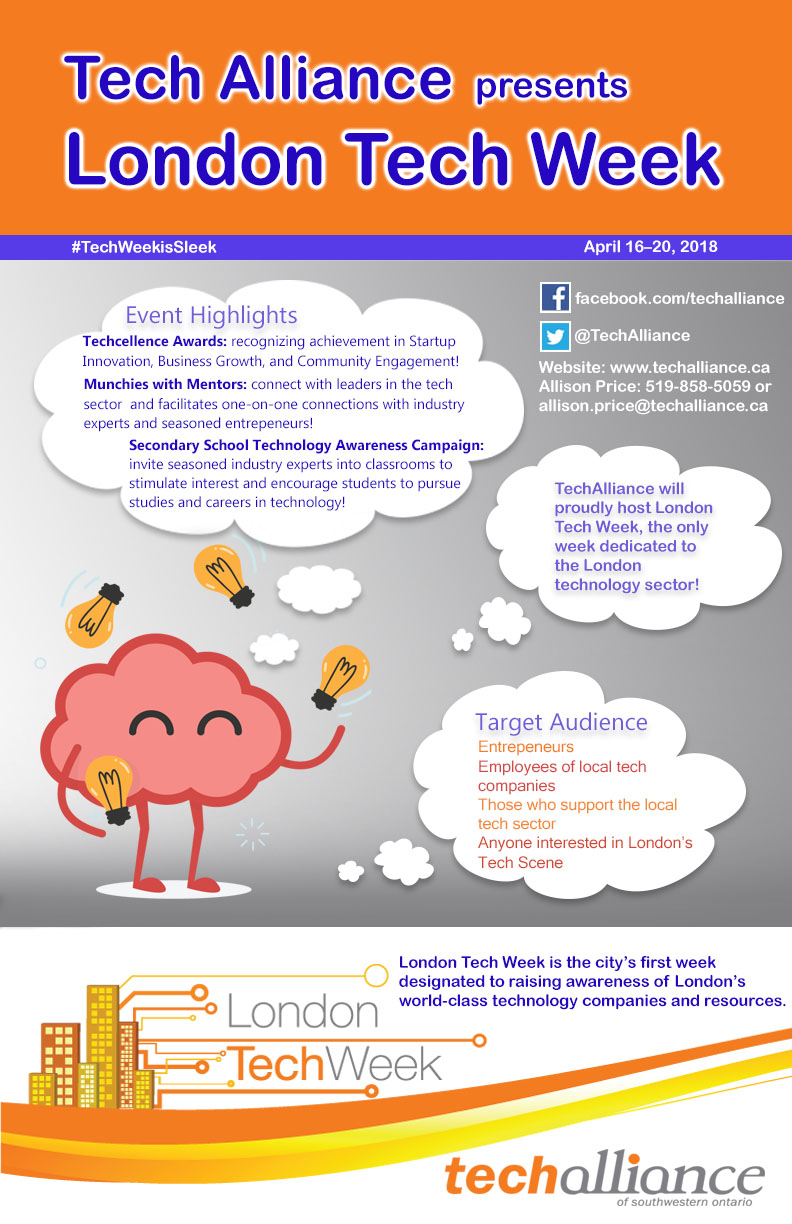 66/85
[Speaker Notes: jwu622_poster.jpg]
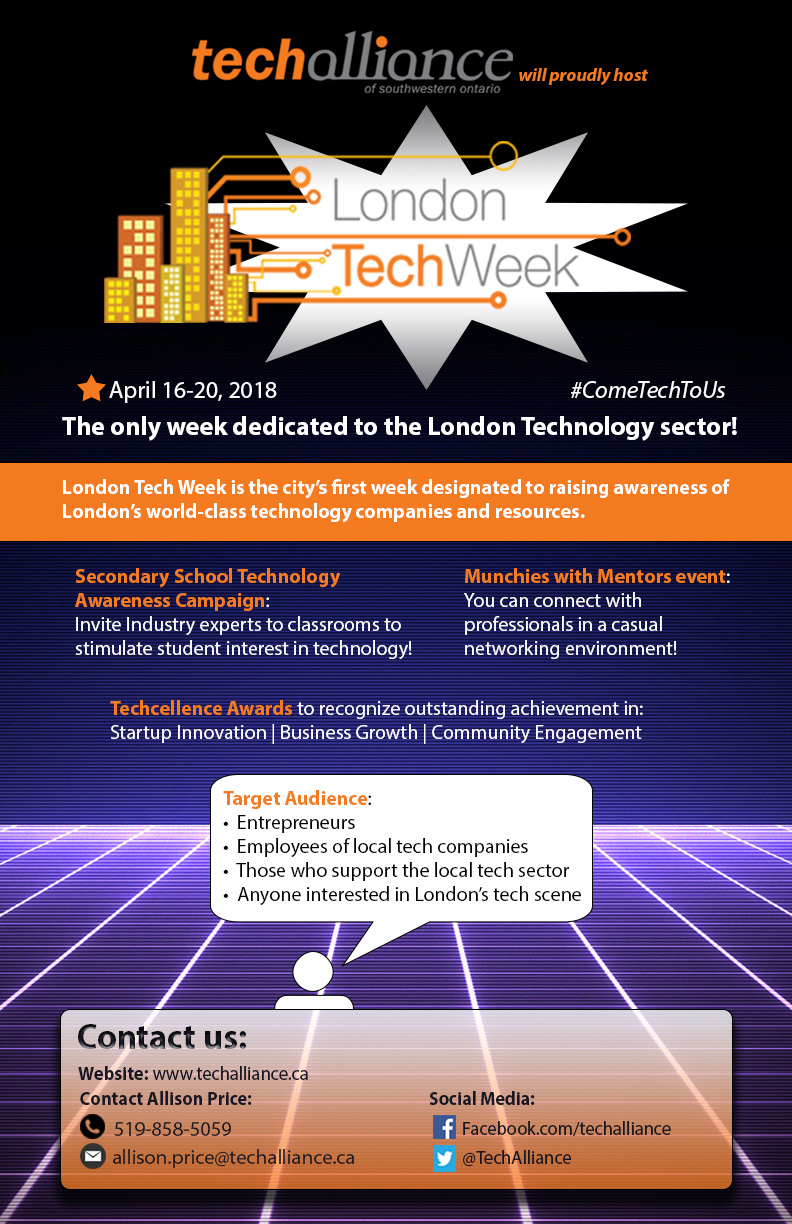 67/85
[Speaker Notes: jwu593_poster.jpg]
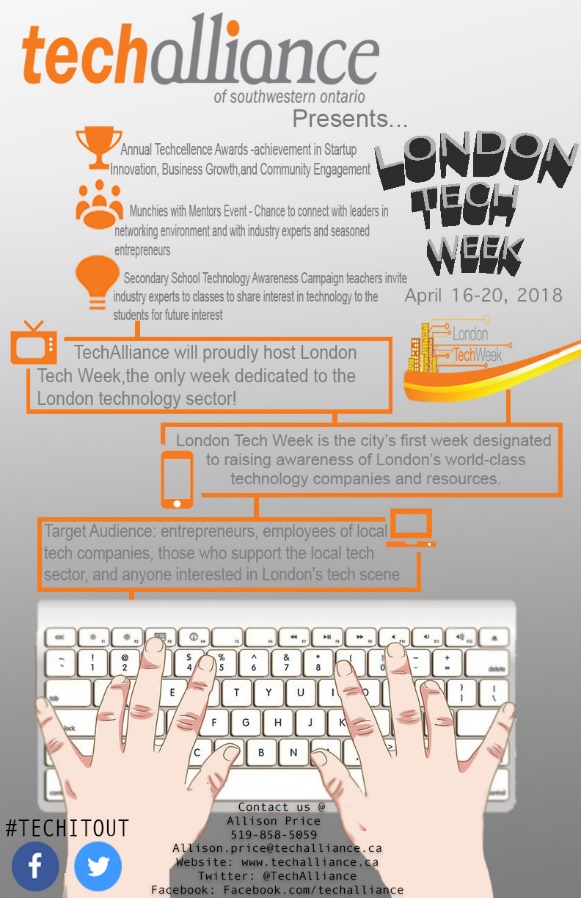 68/85
[Speaker Notes: hzilberb_poster.jpg]
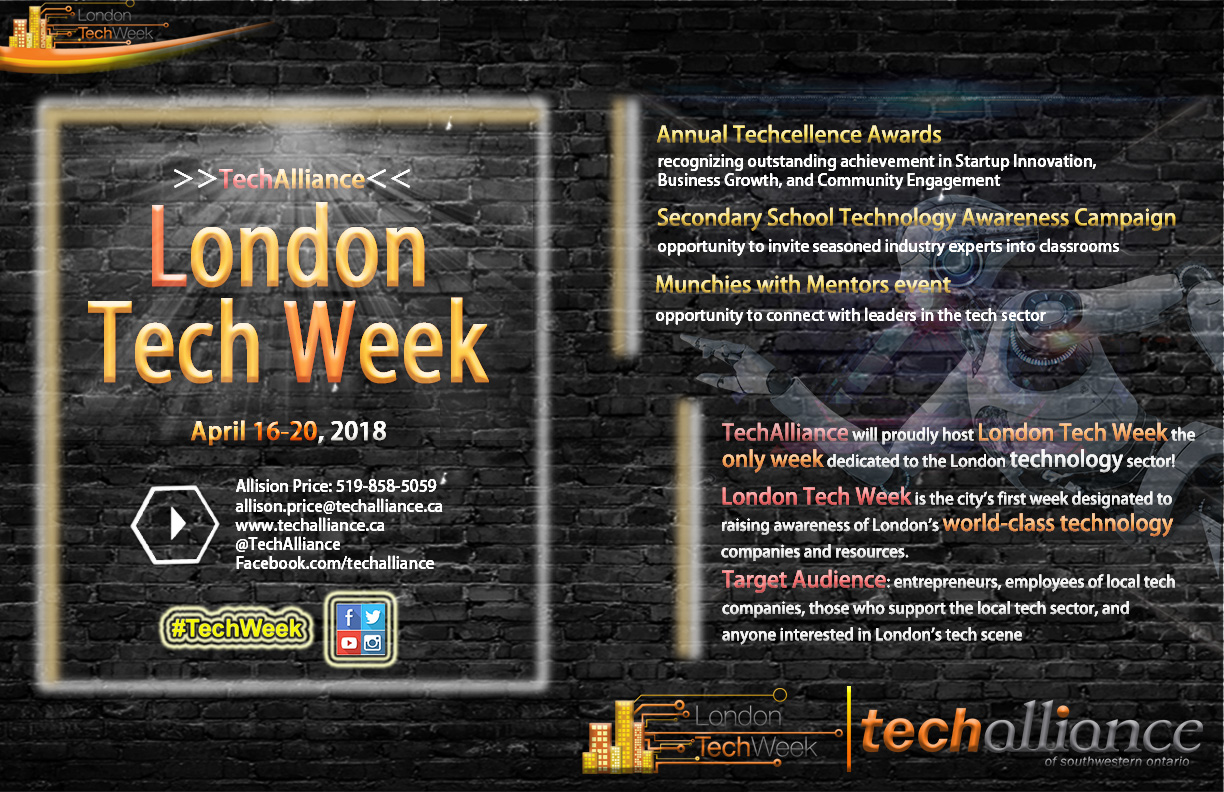 69/85
[Speaker Notes: hzhu296_poster.jpg]
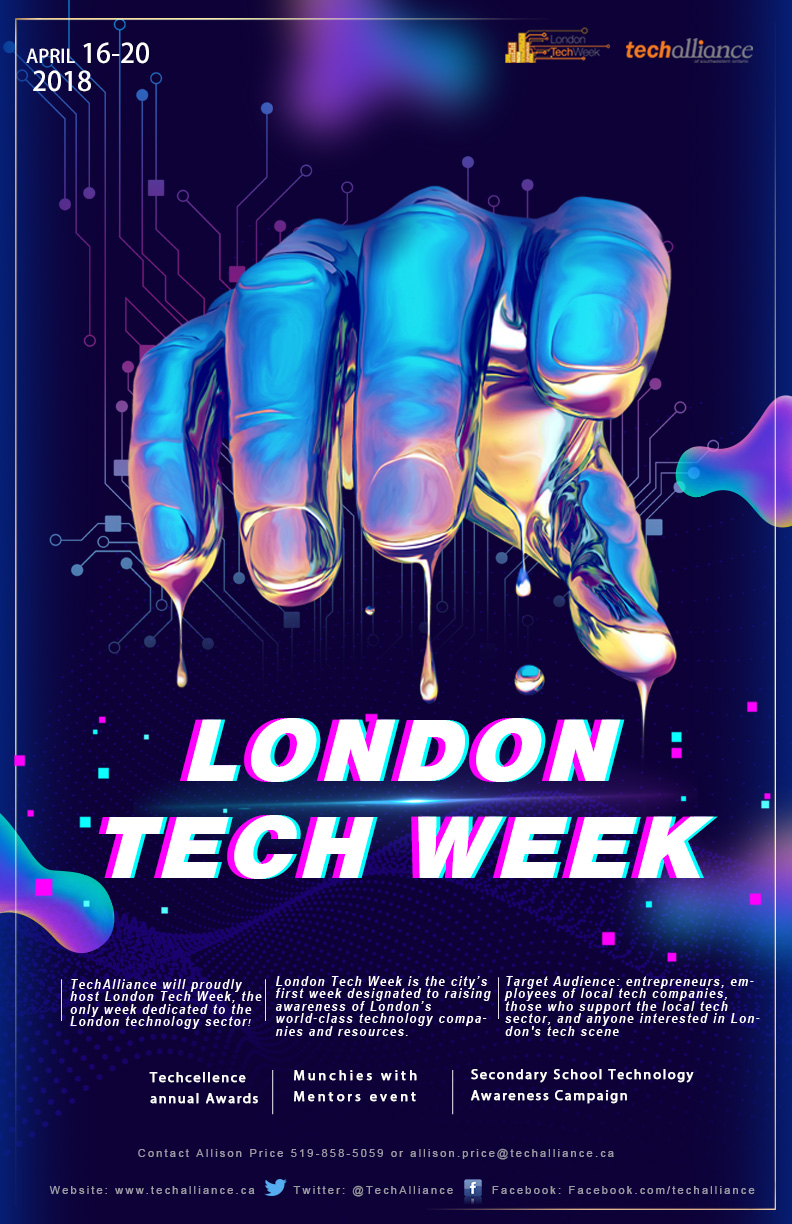 70/85
[Speaker Notes: hzhan747_poster.jpg]
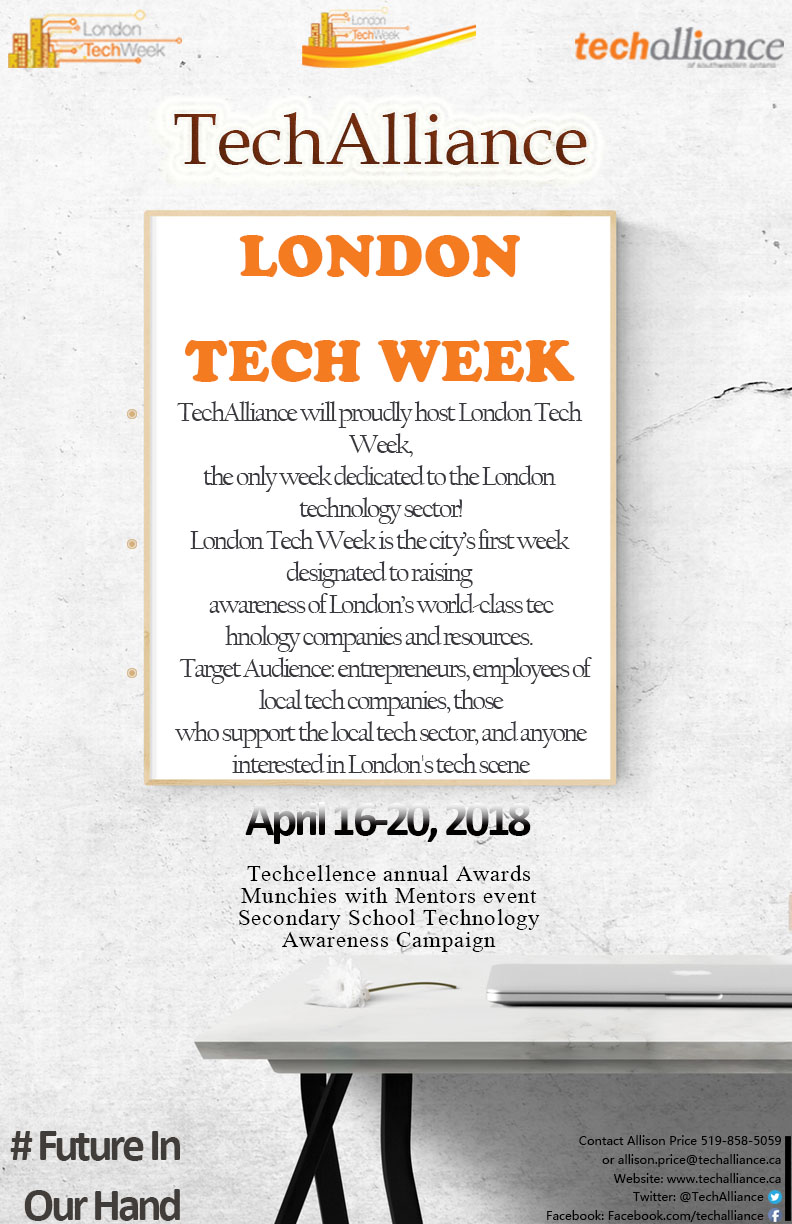 71/85
[Speaker Notes: hzhan673_poster.jpg]
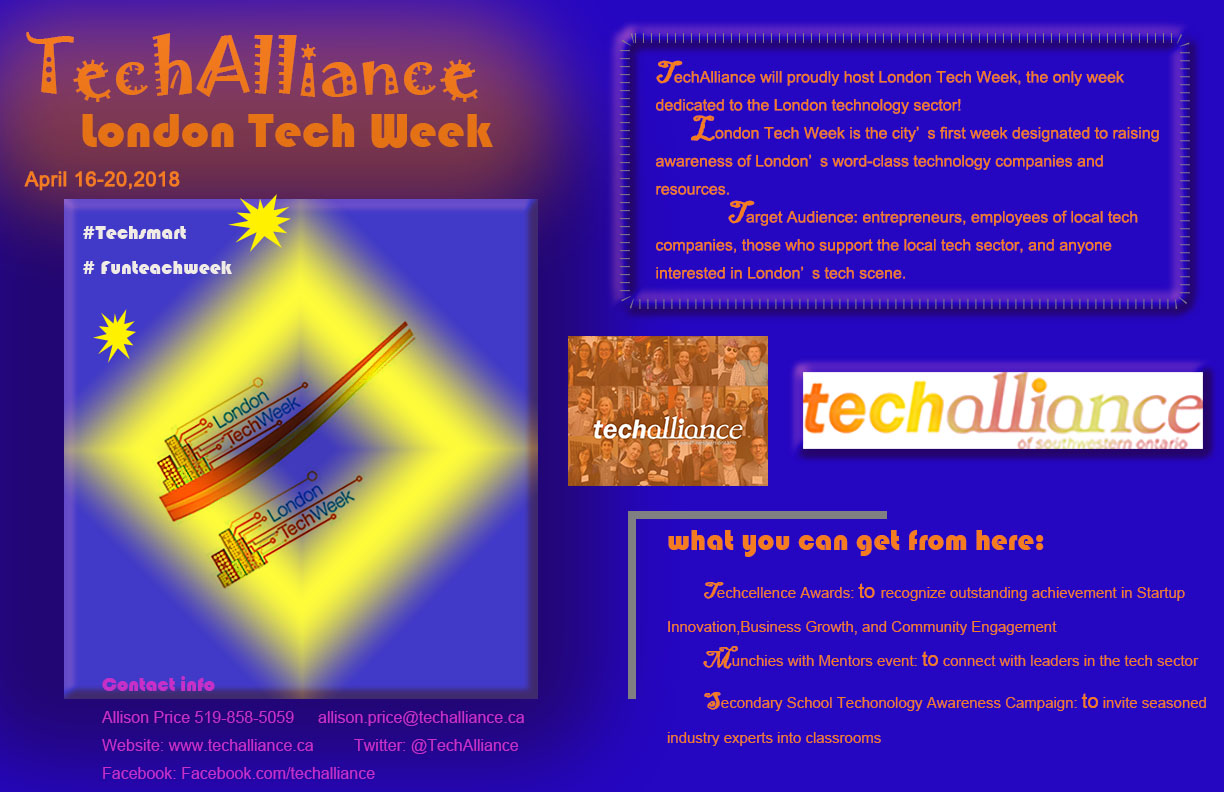 72/85
[Speaker Notes: hzhan527_poster.jpg]
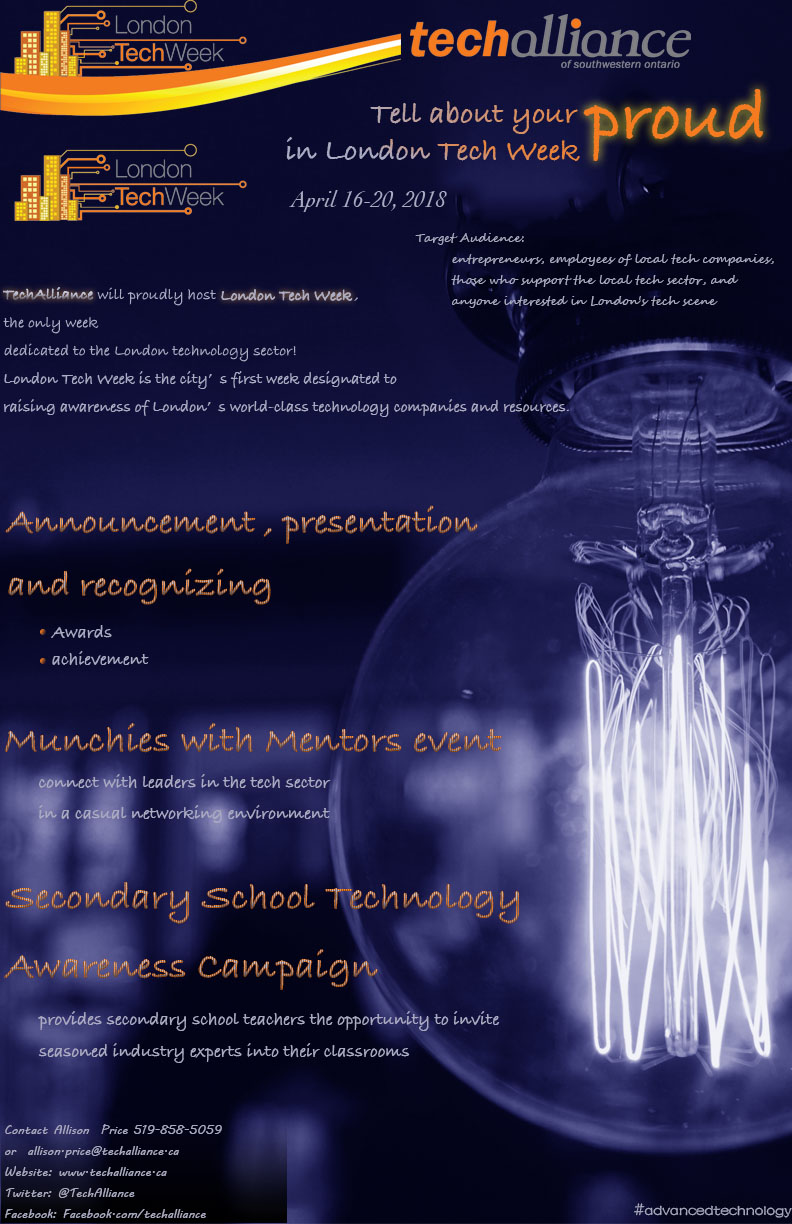 73/85
[Speaker Notes: hyang393_poster.jpg]
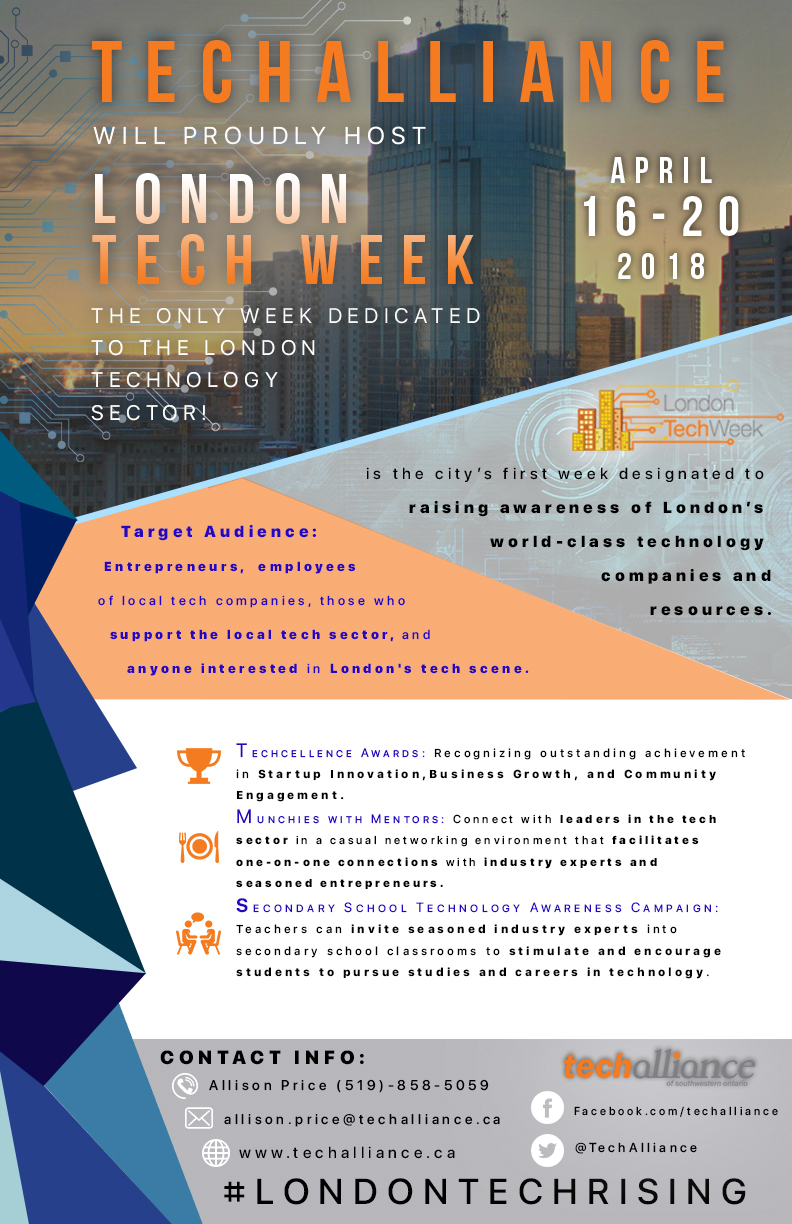 74/85
[Speaker Notes: gwu82_poster.jpg]
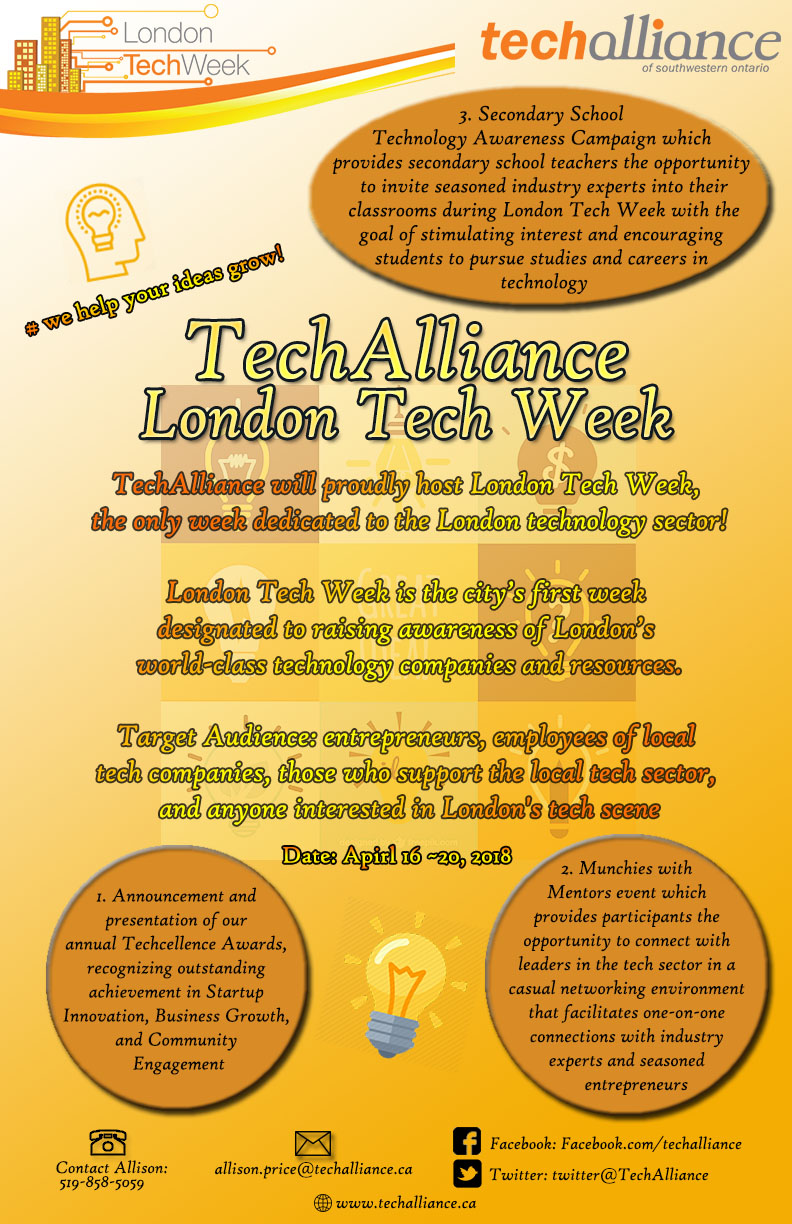 75/85
[Speaker Notes: fzhu54_poster.jpg]
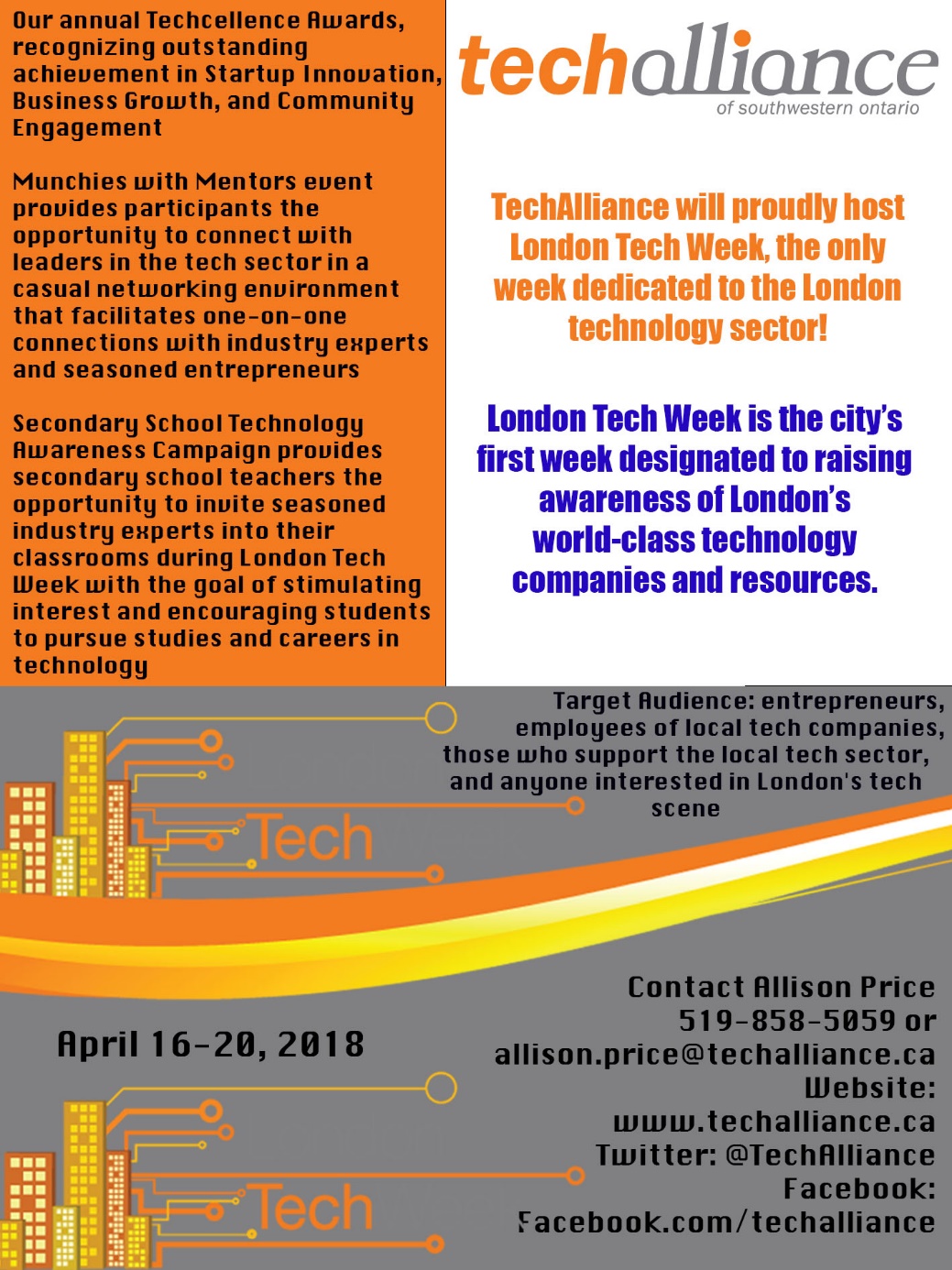 76/85
[Speaker Notes: eyoung82_poster.jpg]
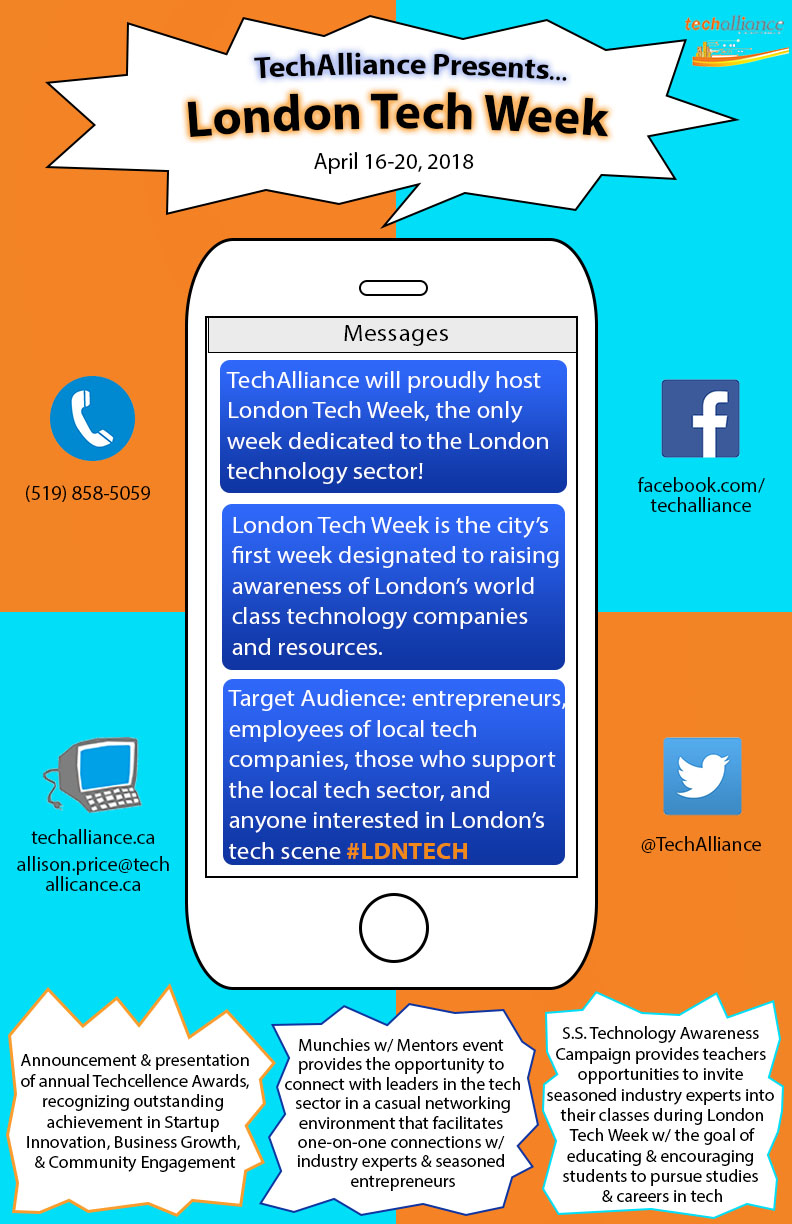 77/85
[Speaker Notes: exu23_poster.jpg]
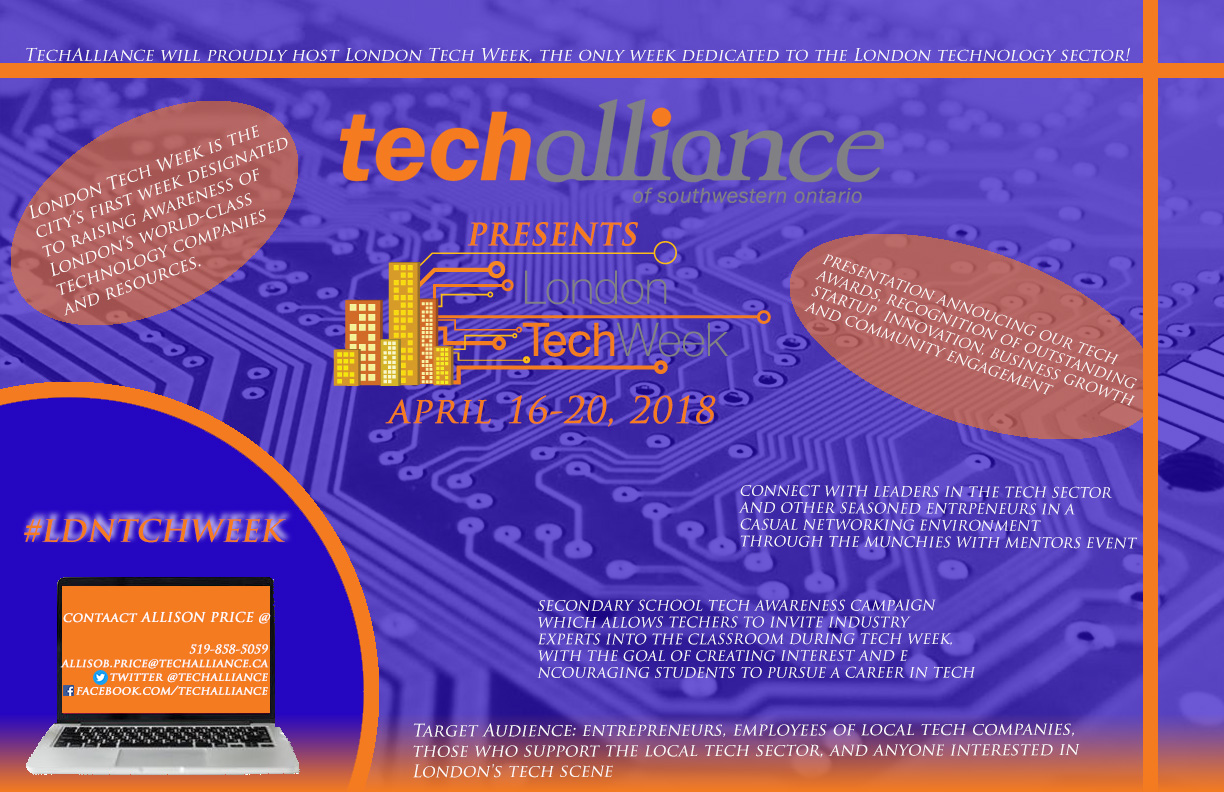 78/85
[Speaker Notes: dyoshid2_poster.jpg]
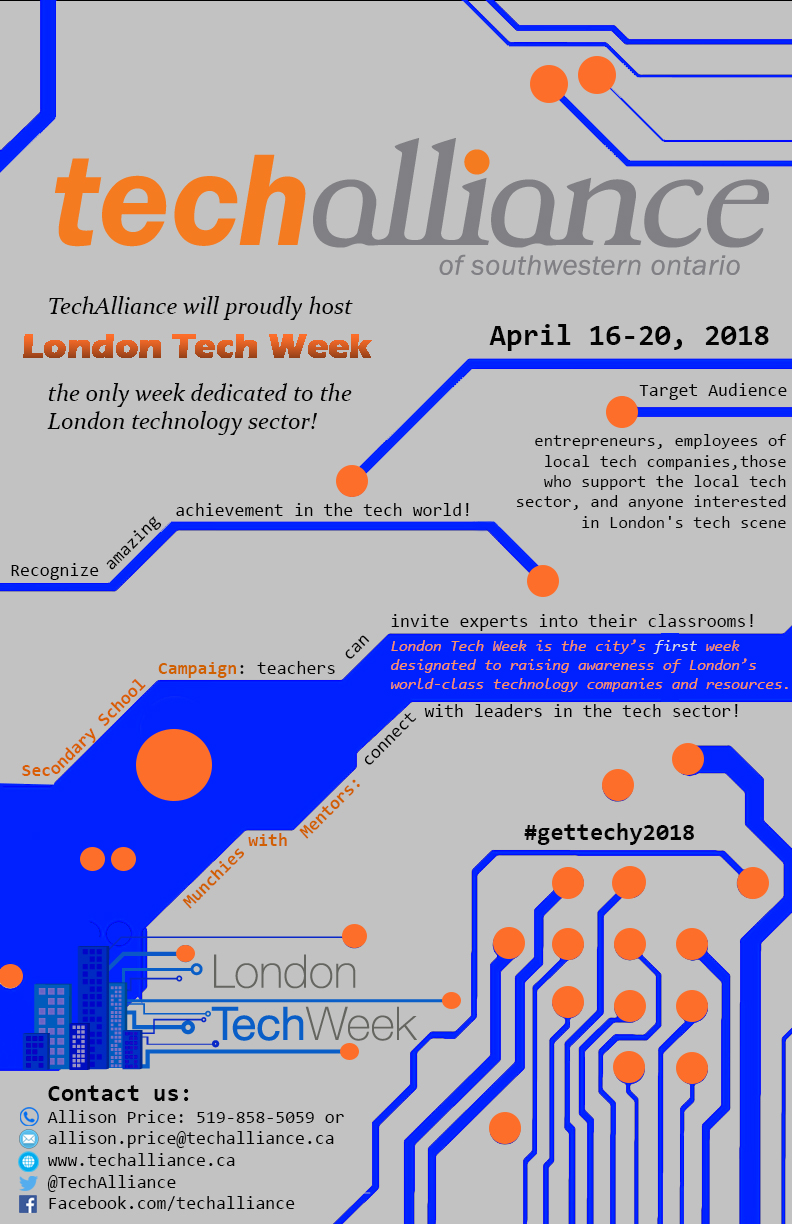 79/85
[Speaker Notes: dyacoub_poster.jpg]
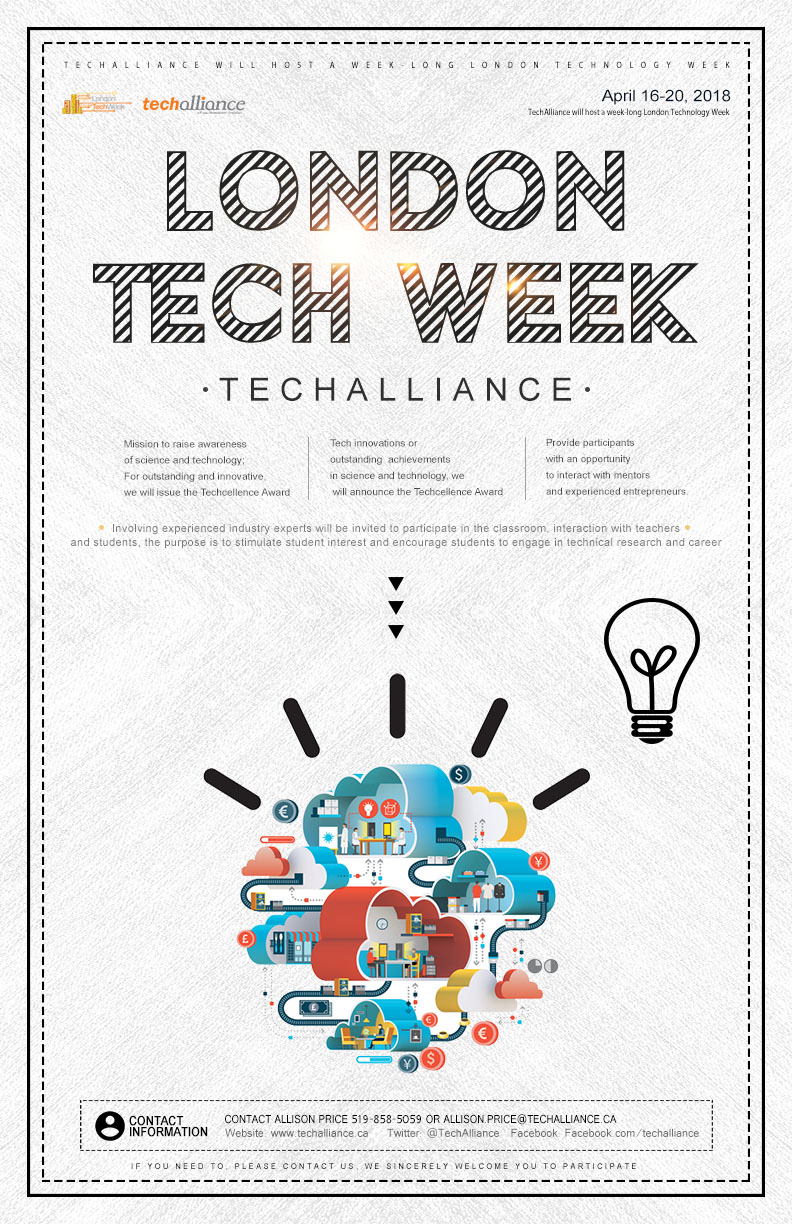 80/85
[Speaker Notes: czheng57_poster.jpg]
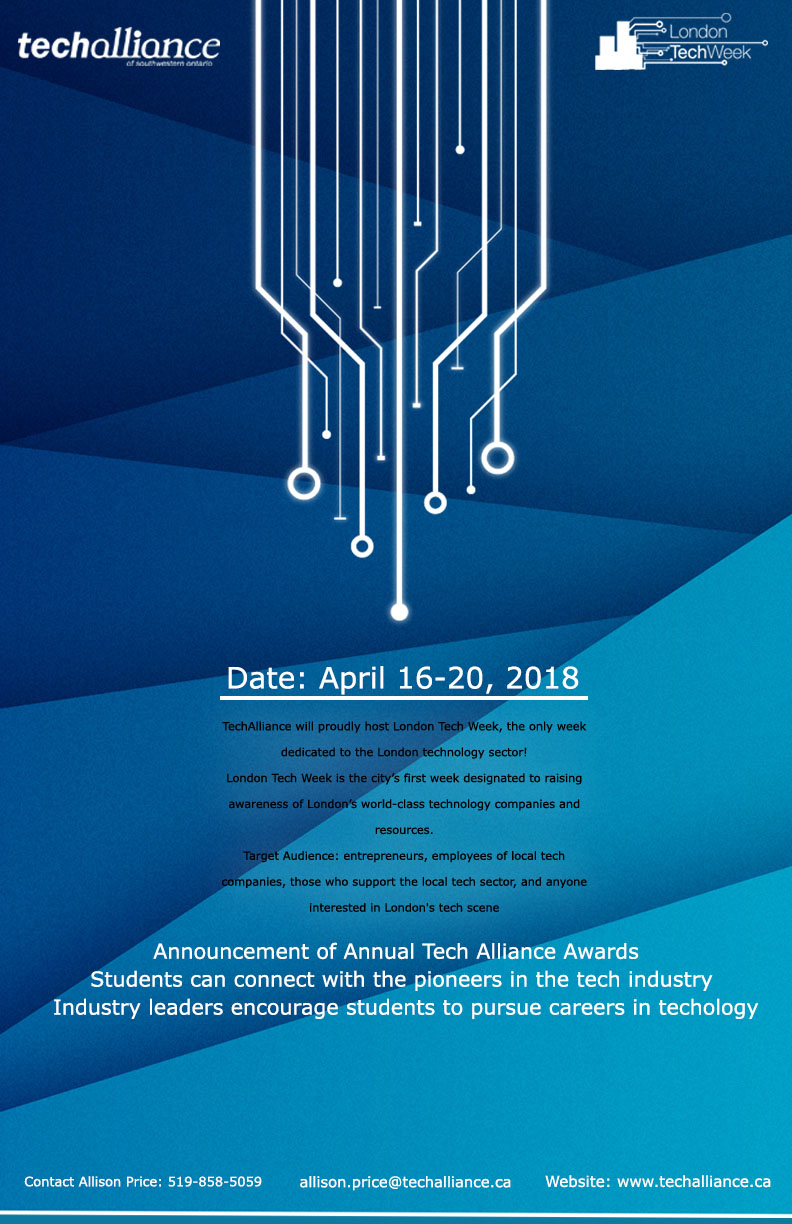 81/85
[Speaker Notes: czeppie_poster.jpg]
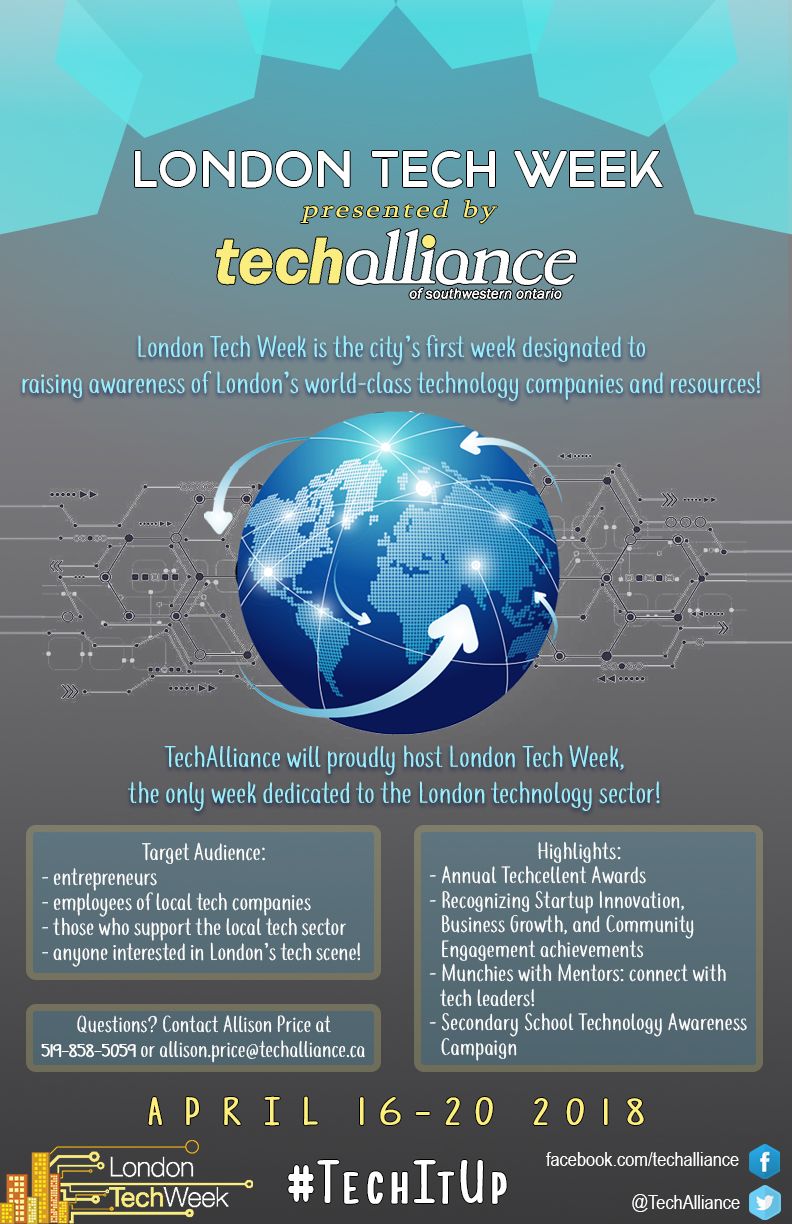 82/85
[Speaker Notes: byu227_poster.jpg]
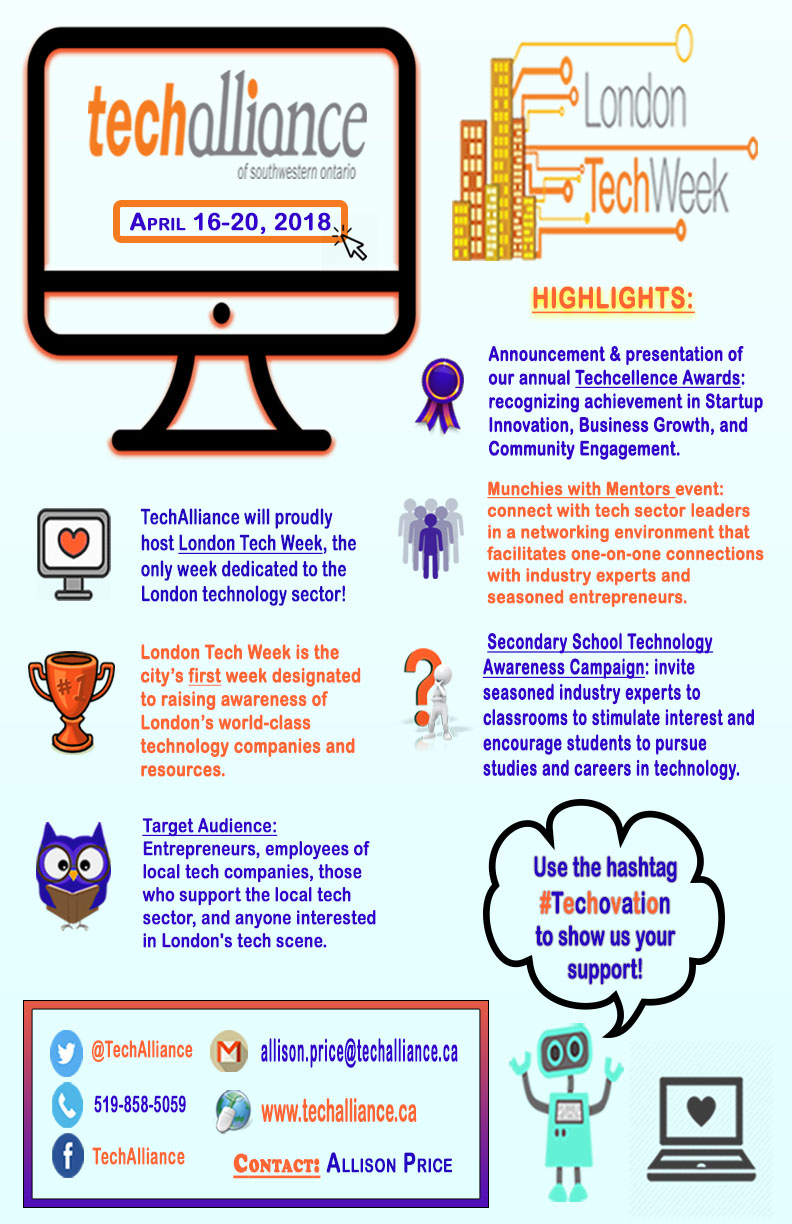 83/85
[Speaker Notes: byousse4_poster.jpg]
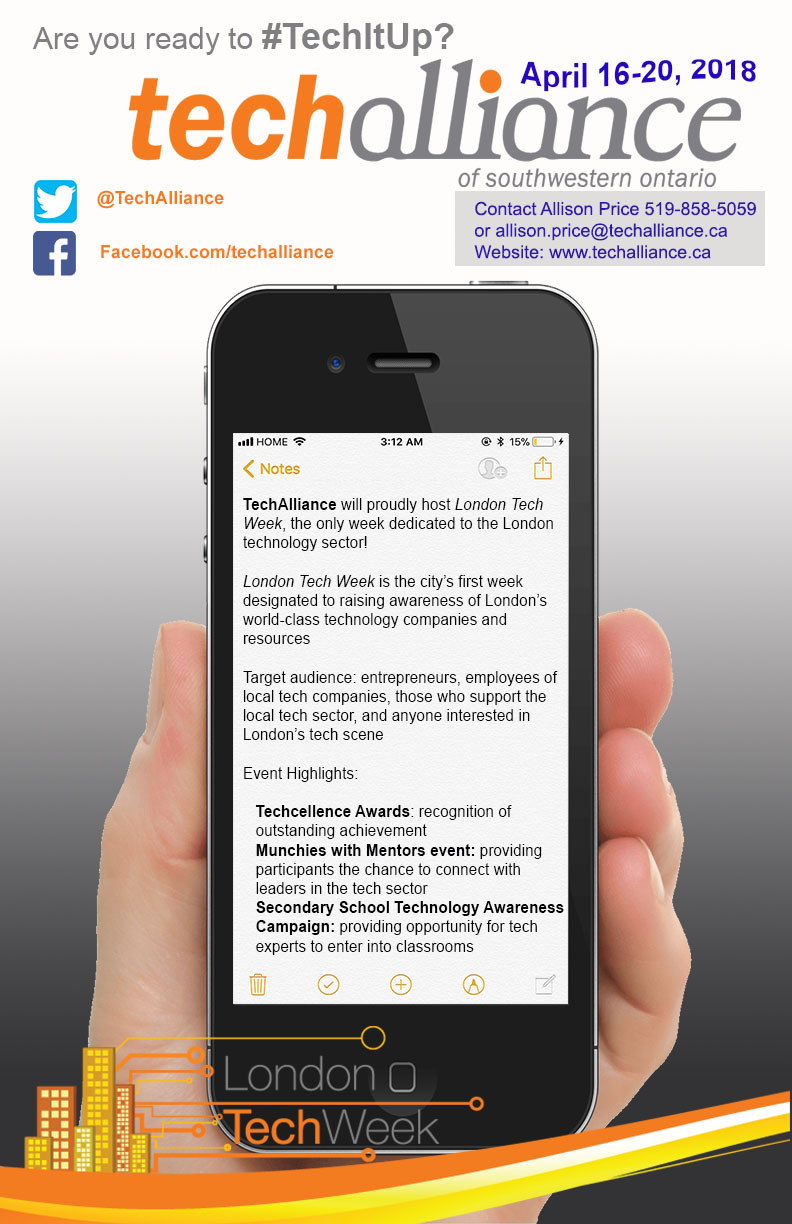 84/85
[Speaker Notes: azhang97_poster.jpg]
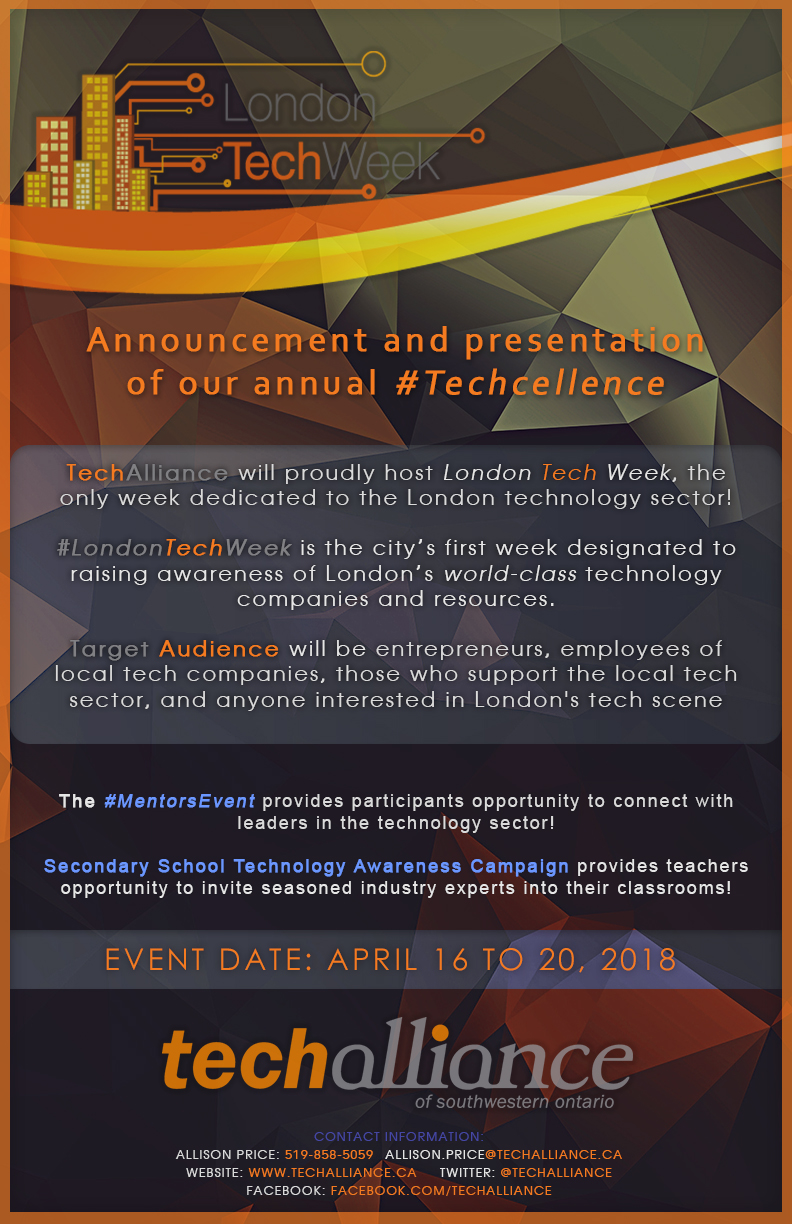 85/85
[Speaker Notes: azebian7_poster.jpg]